АДМИНИСТРАЦИЯ  ГОРОДСКОГО ПОСЕЛЕНИЯ           «ПОСЕЛОК       ВОРОТЫНСК»
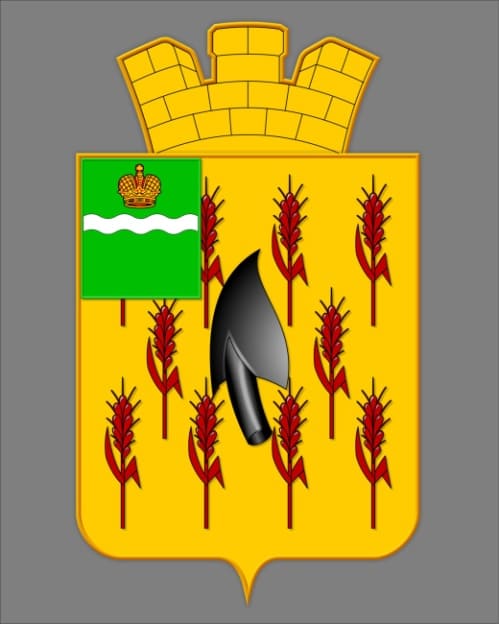 ОТЧЁТ  ГЛАВЫ
ЗА  2017  ГОД
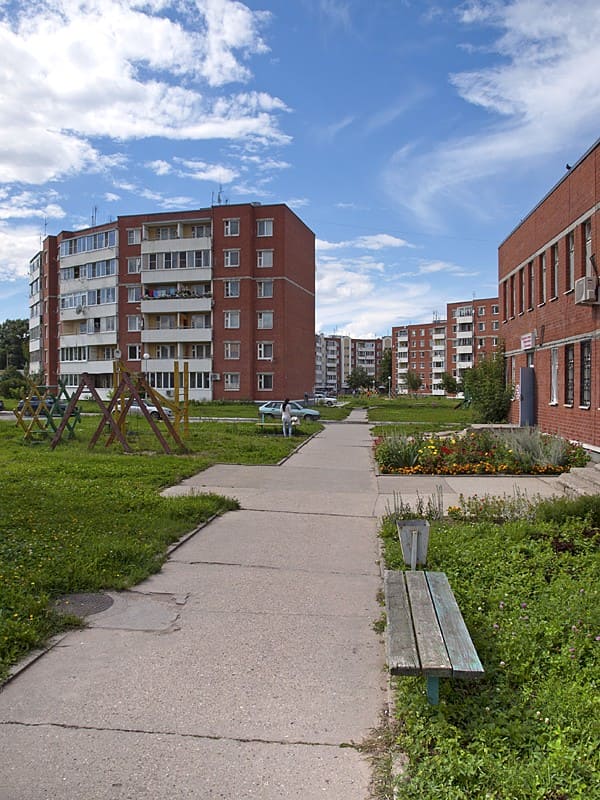 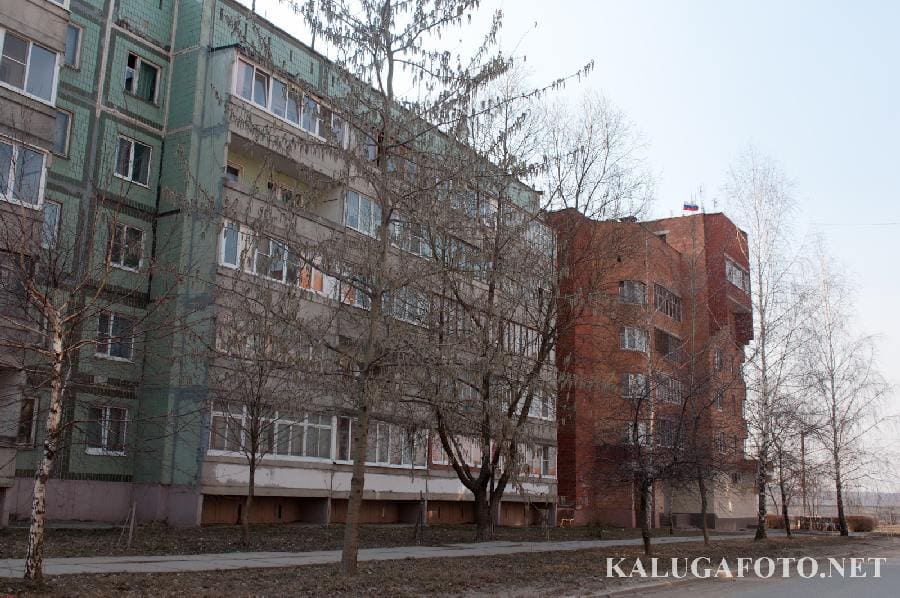 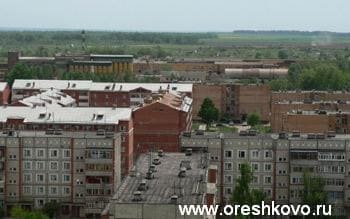 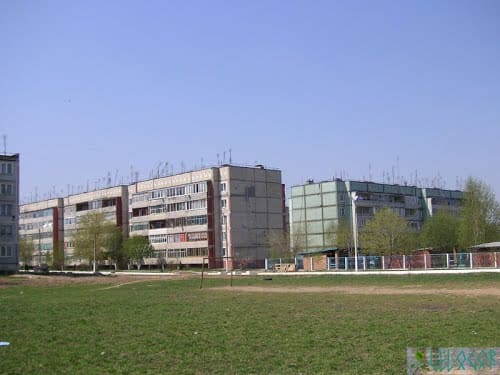 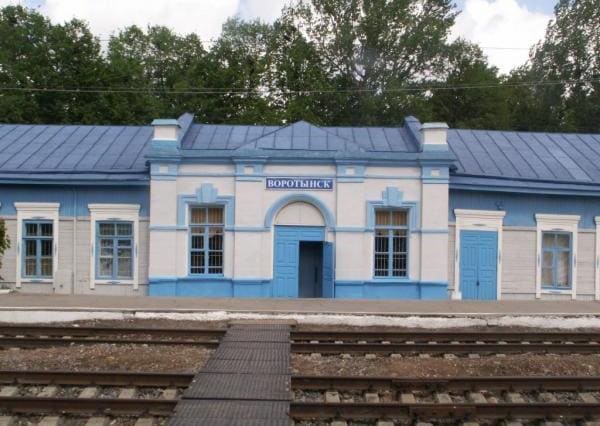 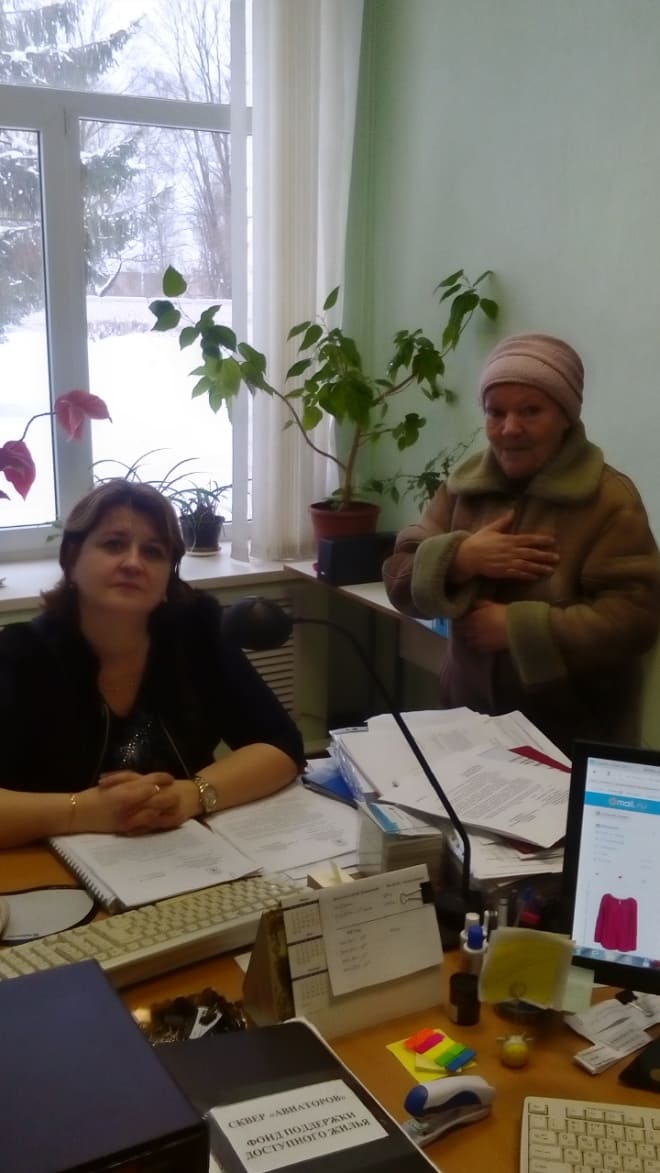 Прием     граждан
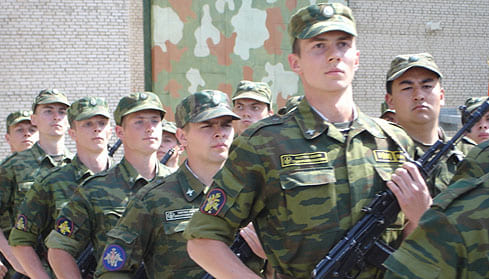 Призыв граждан в Российскую армию.
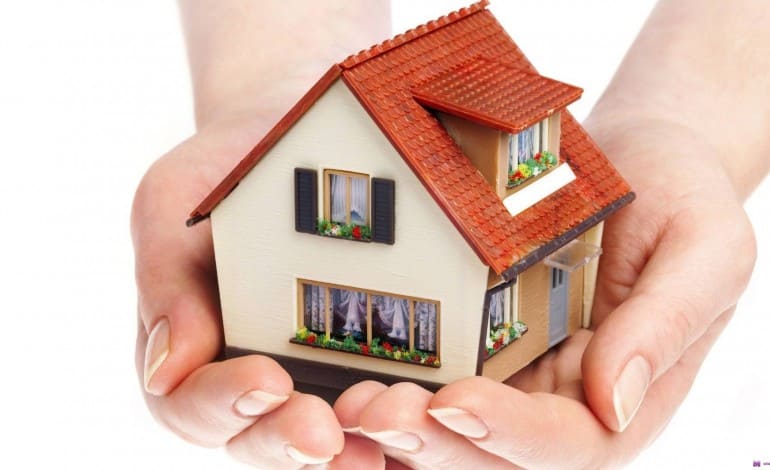 А.В. Стрельченко- получила жилое помещение из муниципального жилищного фонда
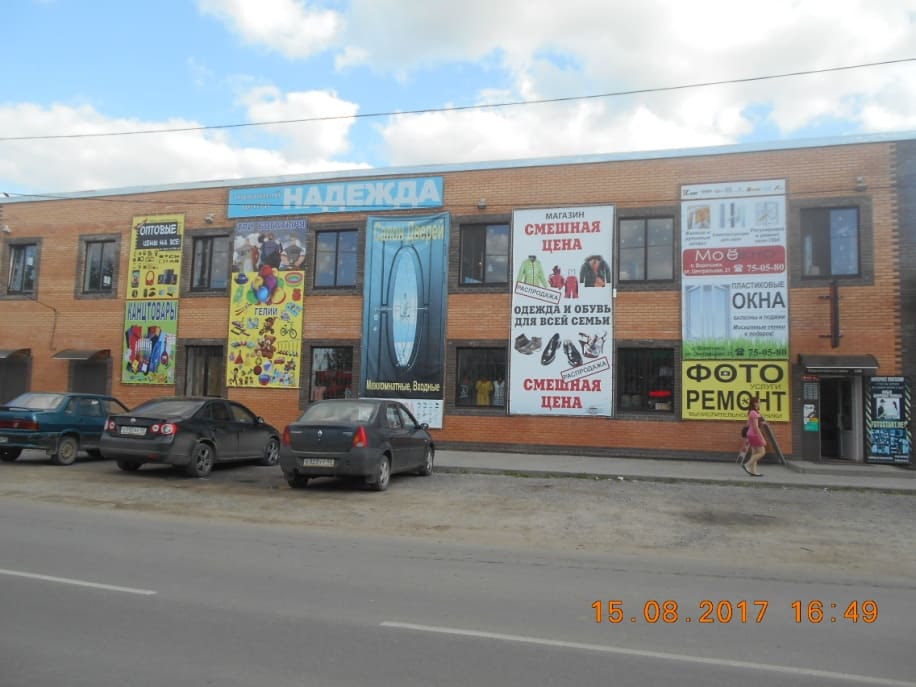 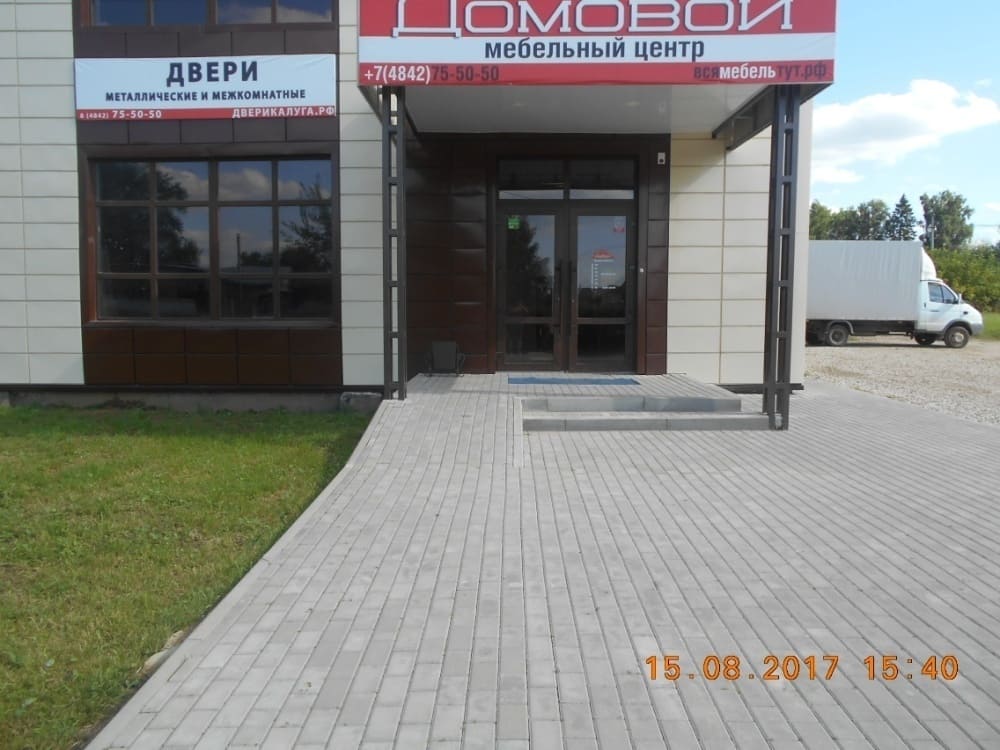 Предприятия стационарной торговли
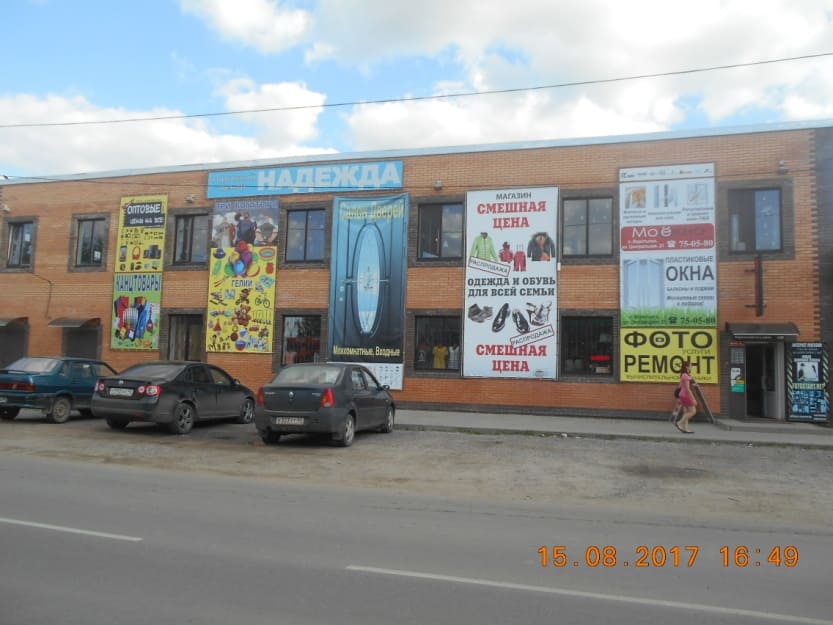 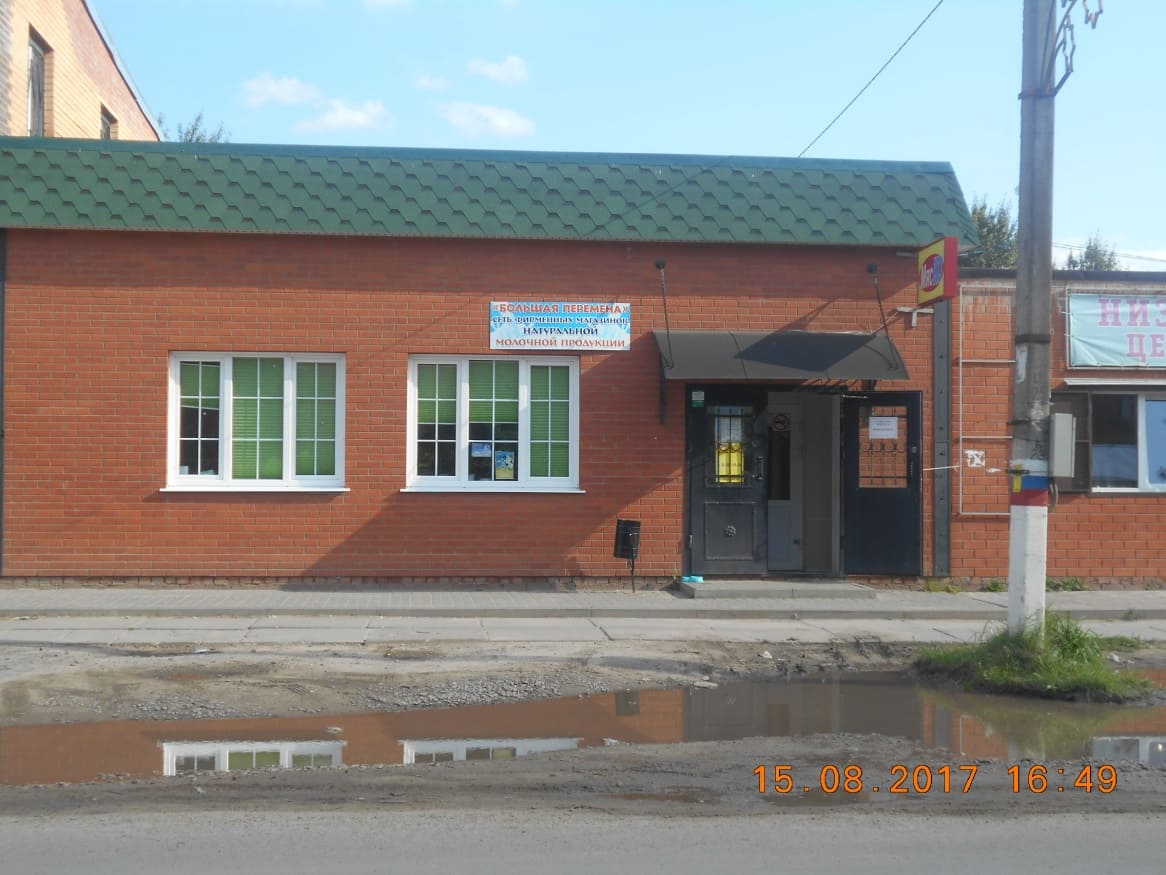 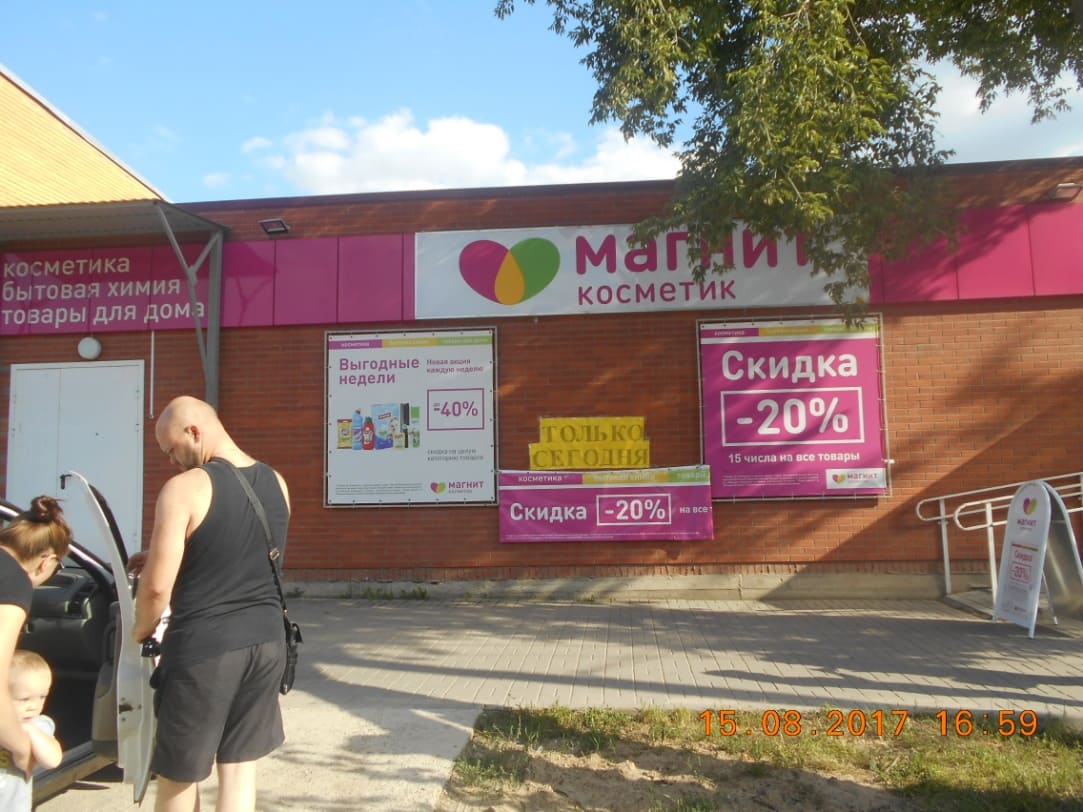 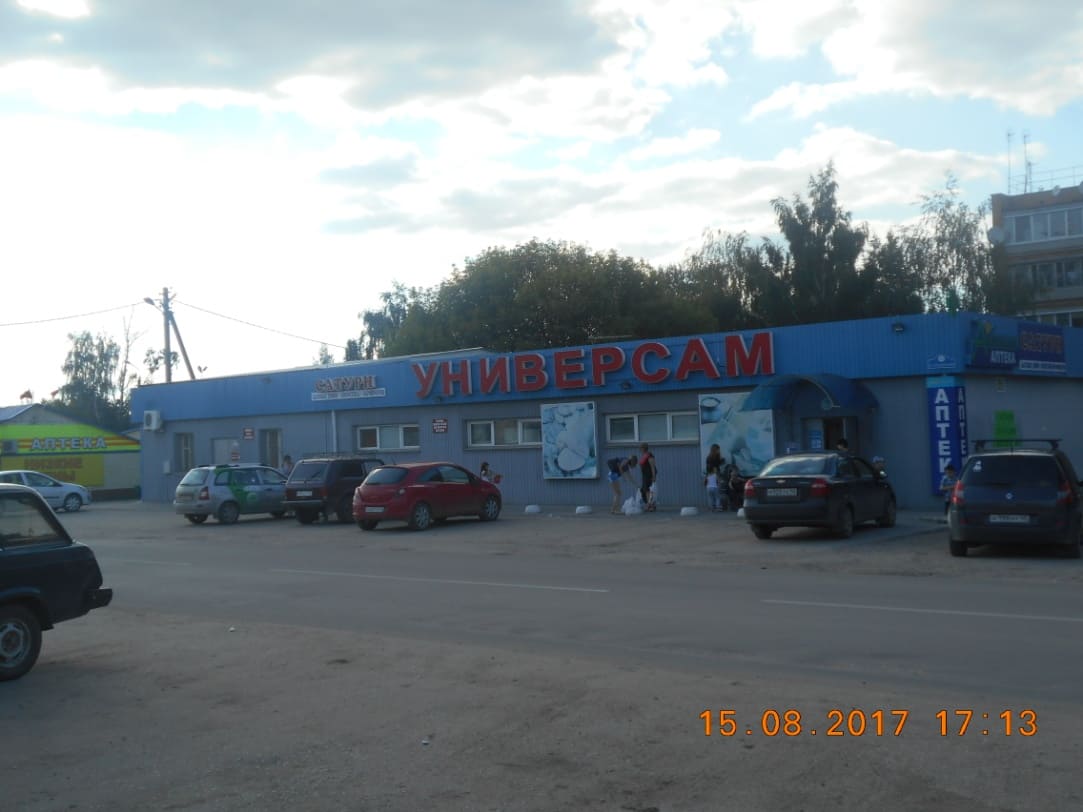 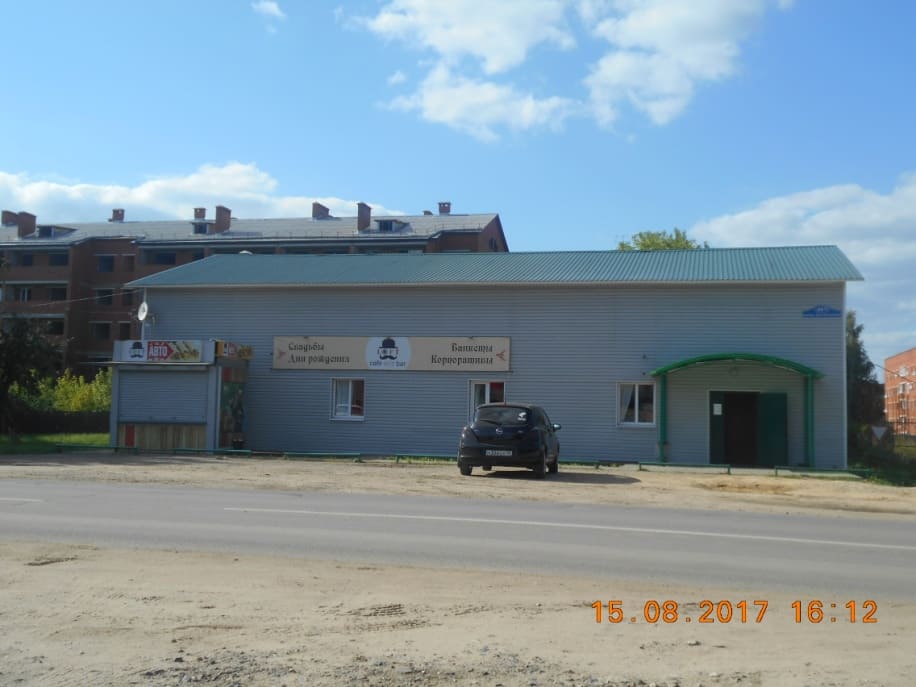 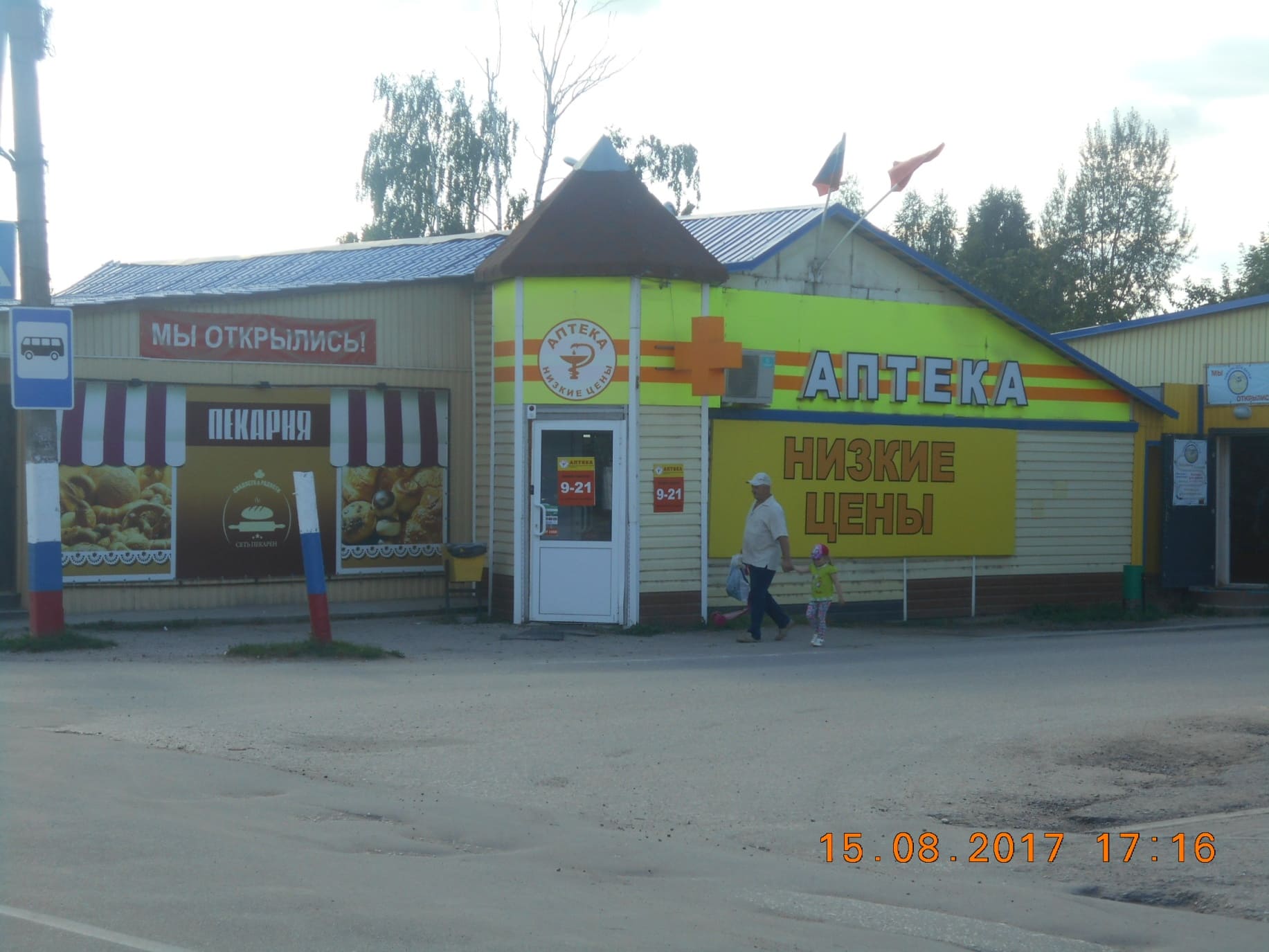 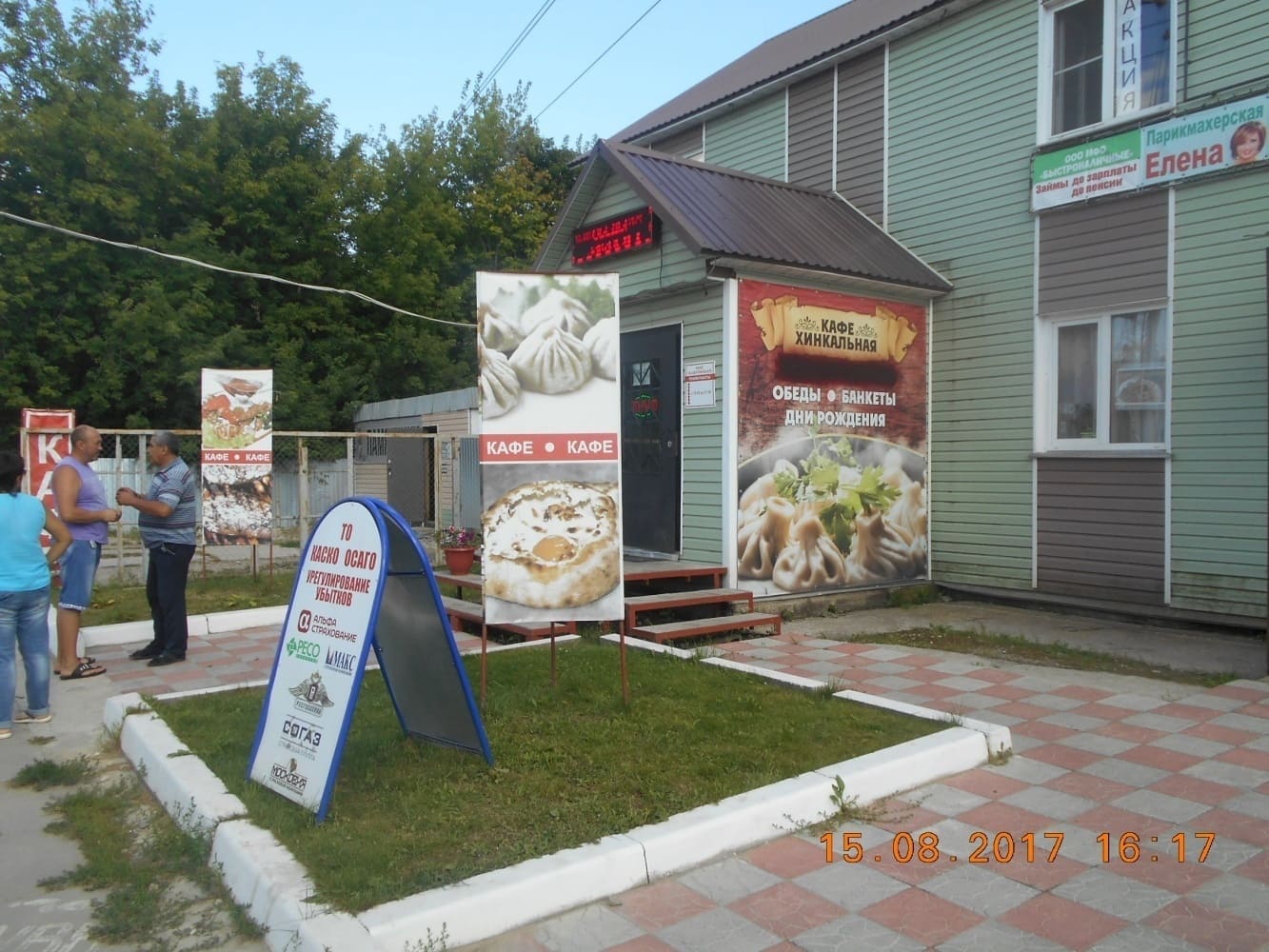 Предприятия общественного питания
РАБОТА  ОТДЕЛА  ПО  УПРАВЛЕНИЮ МУНИЦИПАЛЬНЫМ  ИМУЩЕСТВОМ
РАЗМЕЩЕНИЕ НЕСТАЦИОНАРНЫХ ТОРГОВЫХ ОБЪЕКТОВ
РАБОТА ЗЕМЕЛЬНОЙ КОМИССИИ
ОПРЕДЕЛЕНИЕ ГРАНИЦ НА МЕСТНОСТИ
Д.УКОЛОВКА И
С. КУМОВСКОЕ
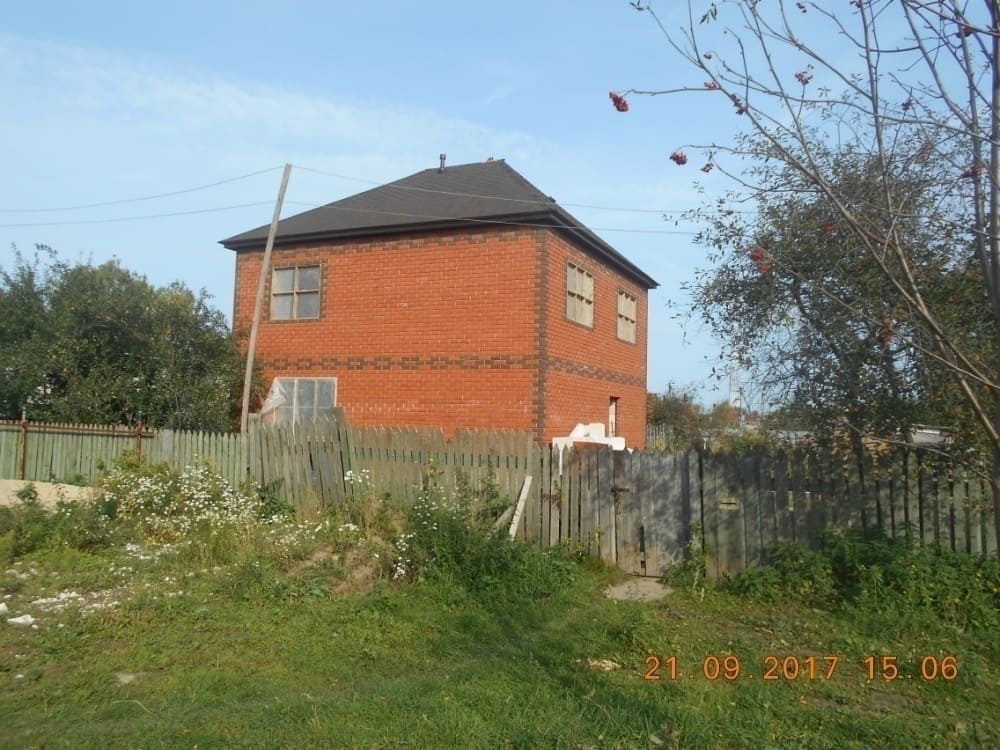 ОБЪЕКТЫ, НЕДВИЖИМОСТИ НЕ ПОСТАВЛЕННЫЕ НА КАДАСТРОВЫЙ И НАЛОГОВЫЙ УЧЕТЫ
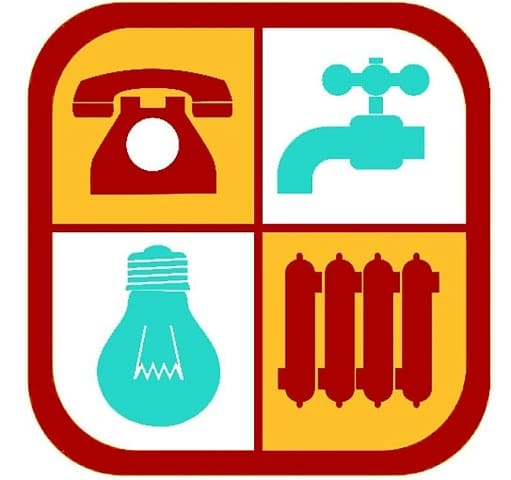 Жилищно-коммунальное        хозяйство
ООО «Тепловодоканал»
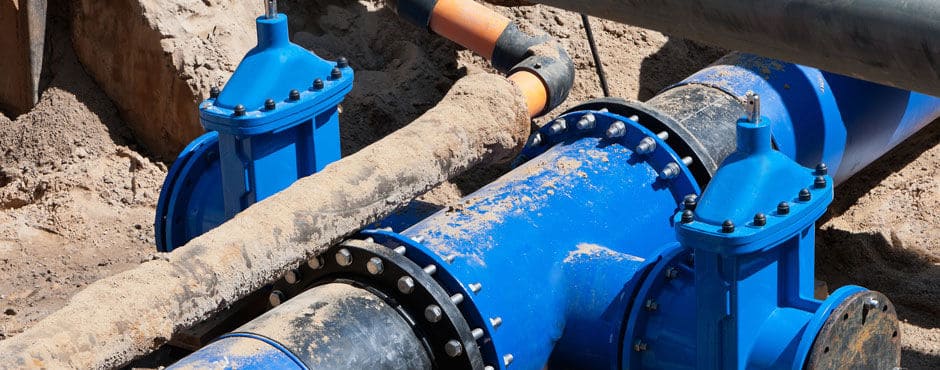 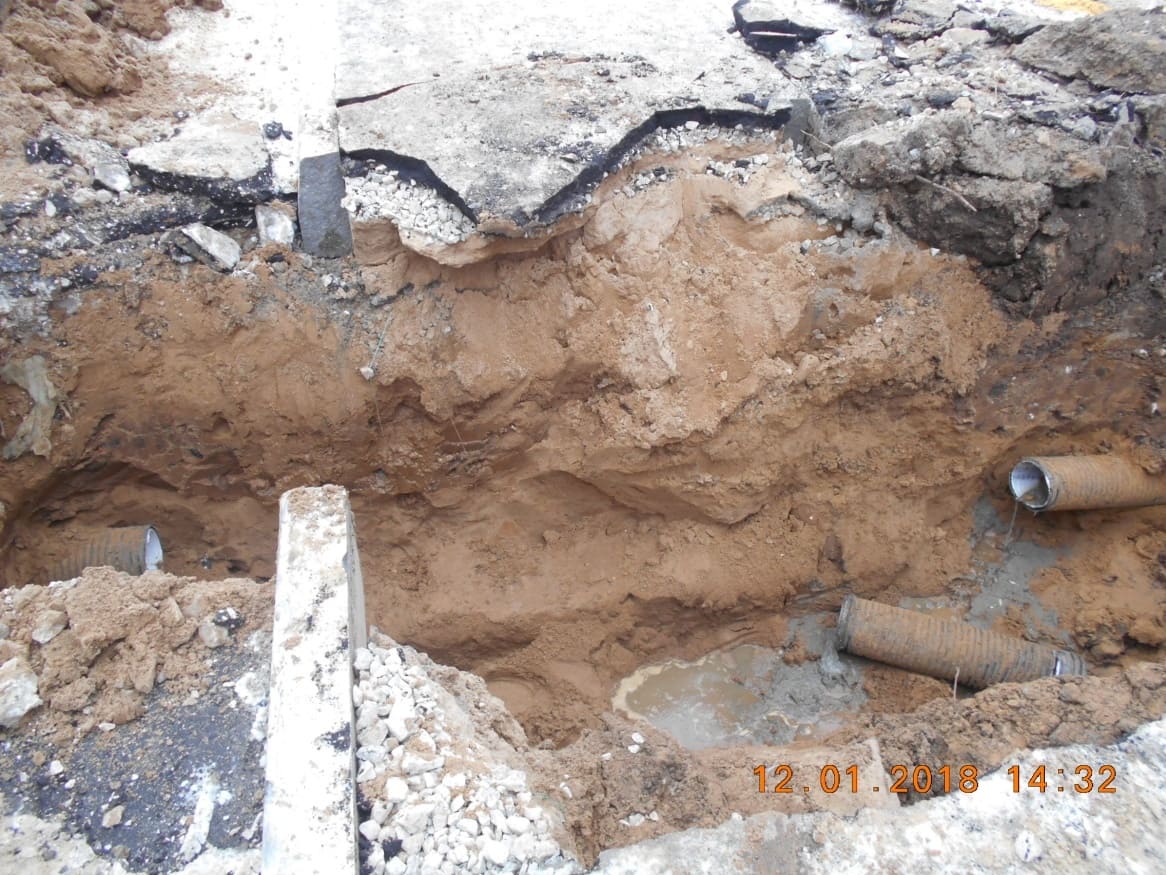 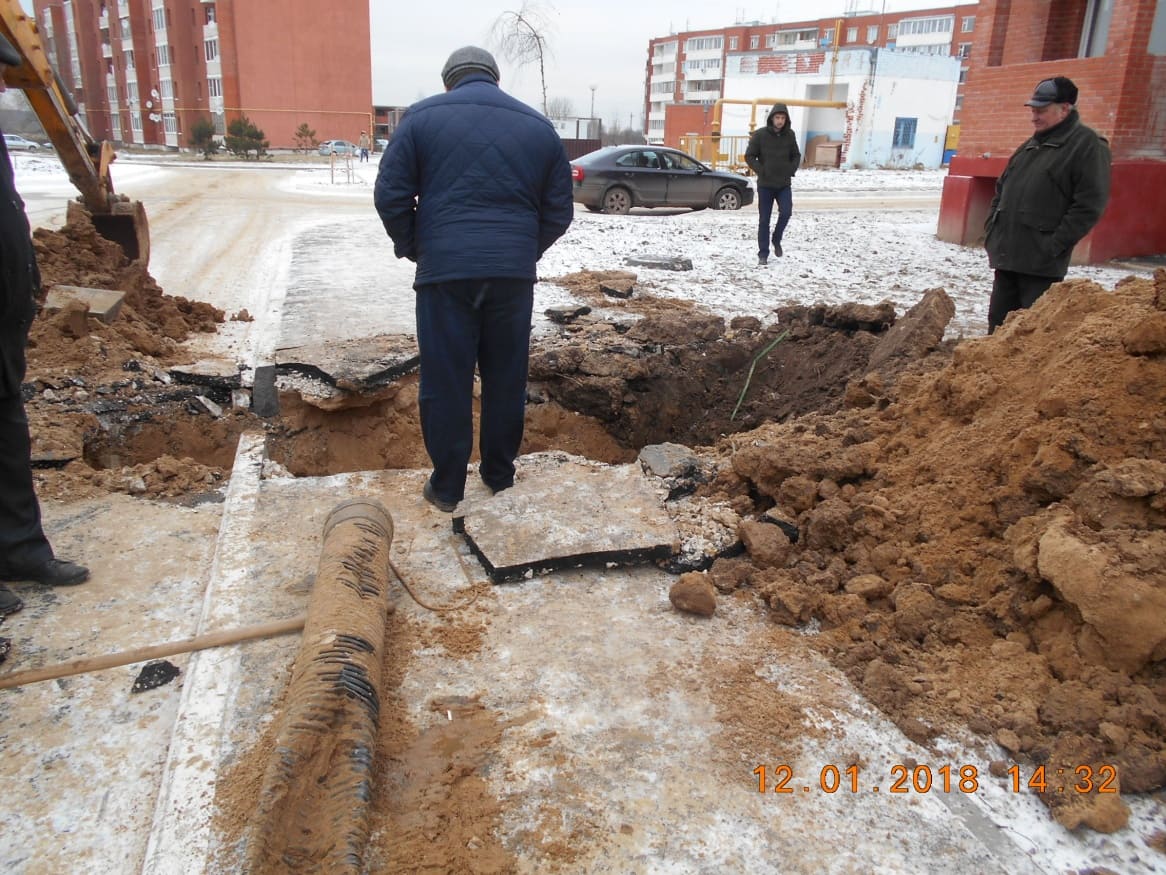 Аварийно-ремонтные работы
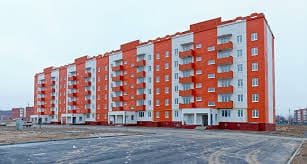 Жилой фонд городского поселения
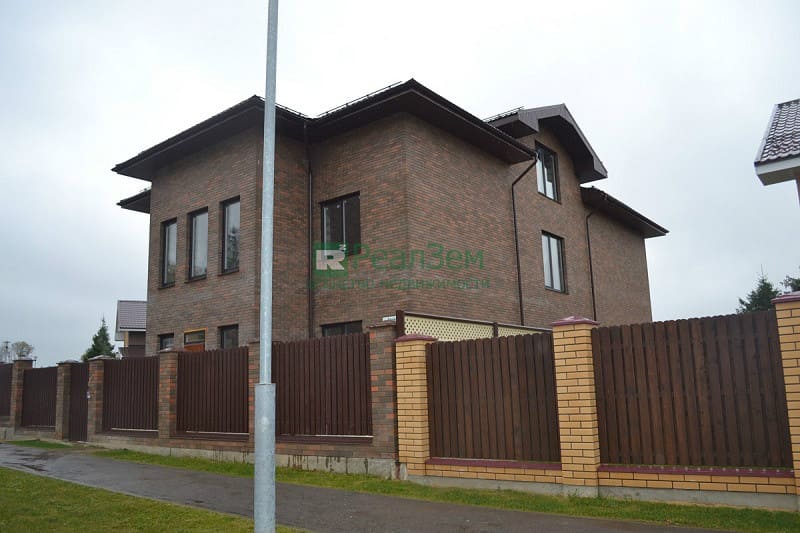 Улица Зеленая
ТСЖ – «Север», «Центр 42», «Сиреневый, 6»
МУП «УК ЖКО» – 16 домов
ООО «УНИВЕРСАЛ» -15 домов
ИП «Ан» – 12 домов
ООО «ЖЭУ» – 43 дома
ООО « ПАРТНЕР» – 3 дома
Управляющие     компании ГП     «Поселок  Воротынск»
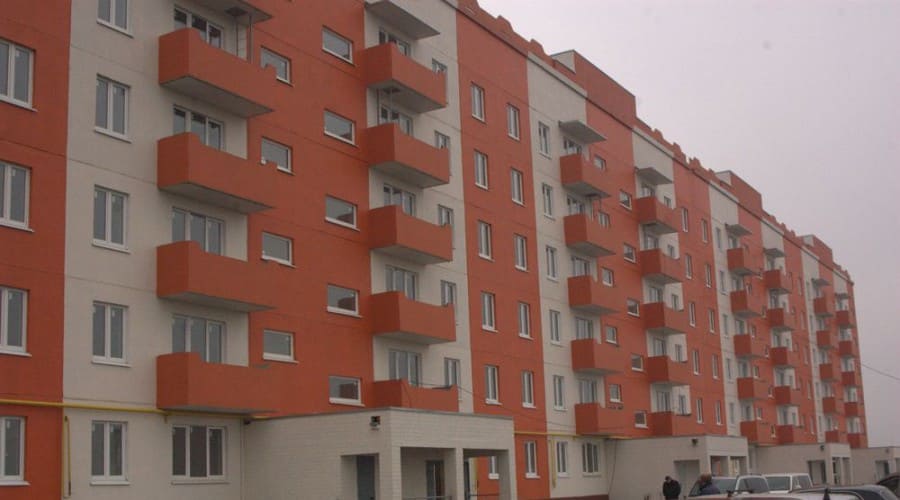 Жилой фонд городского поселения
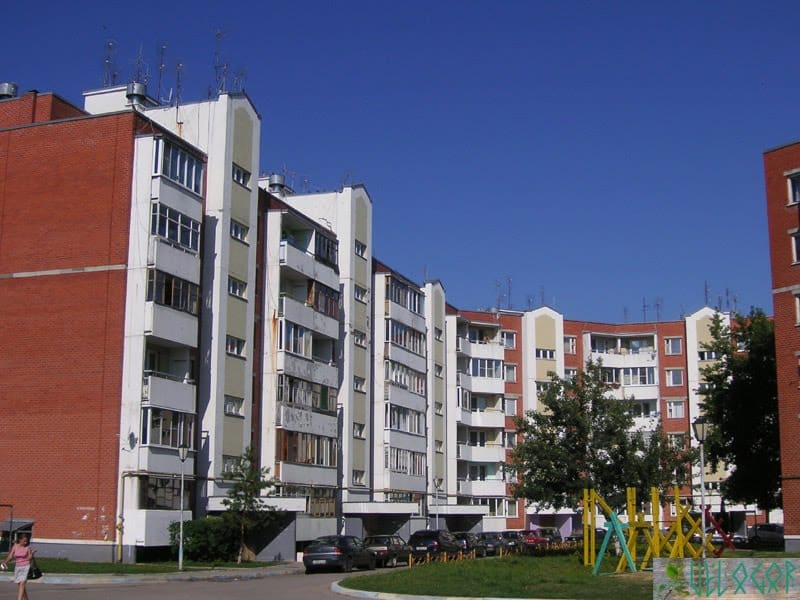 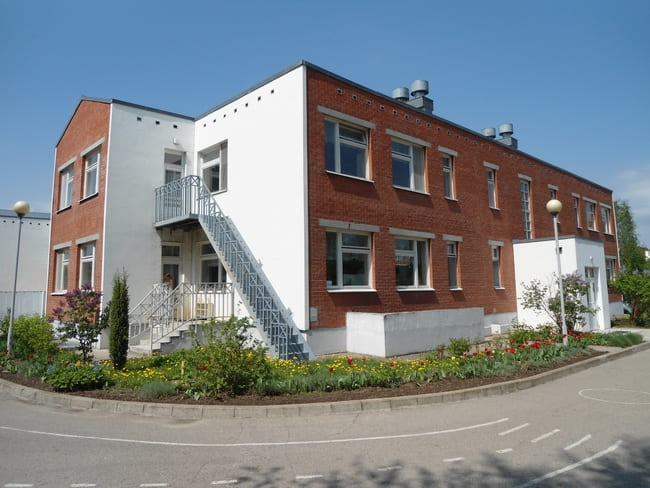 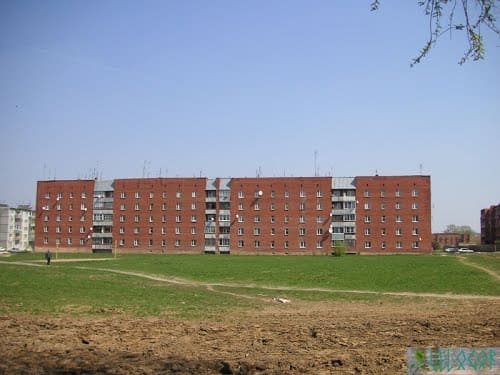 Жилой фонд городского поселения
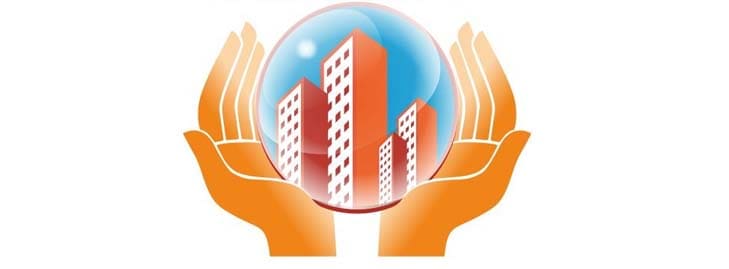 Краткосрочный план реализации региональной программы капитального ремонта общего имущества МКД на 2017 год
Ремонт  кровли
Ремонт  отмостки
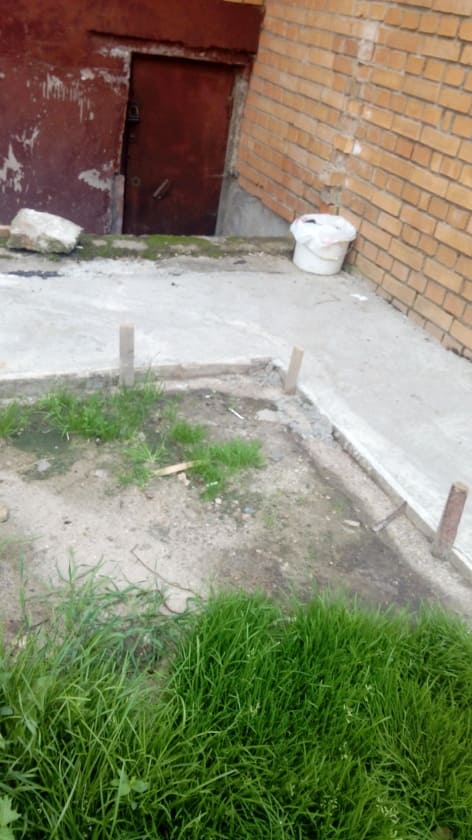 Ремонт горячего и холодного
водоснабжения
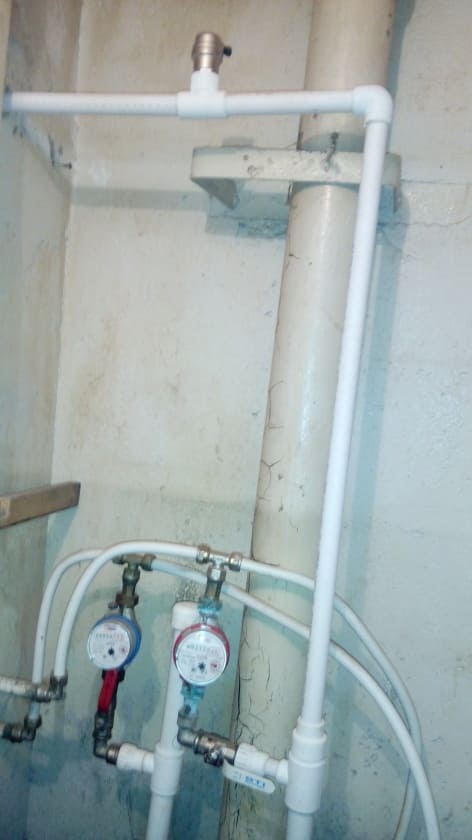 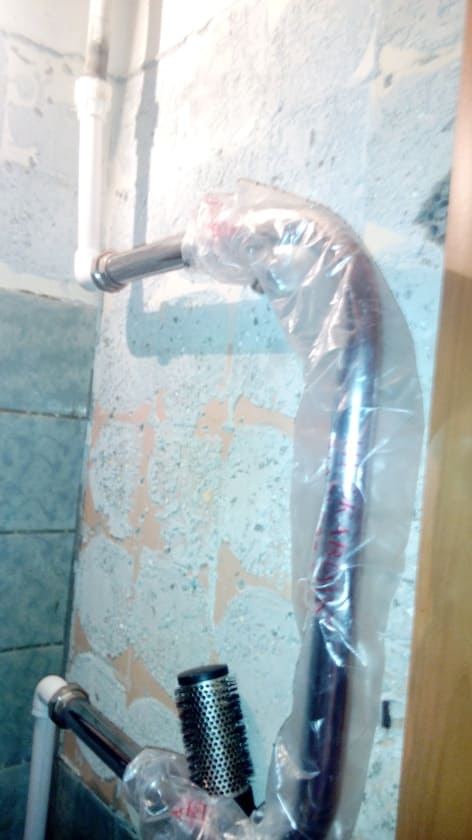 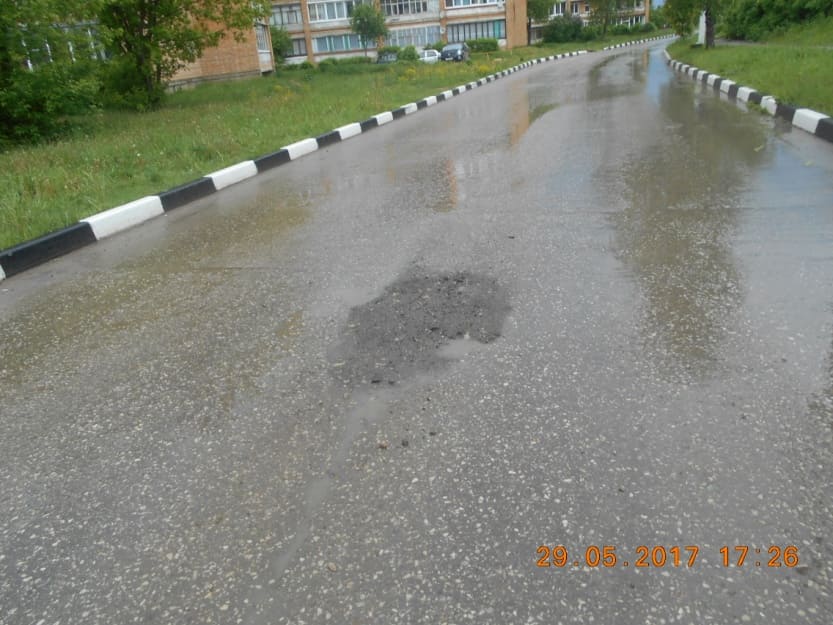 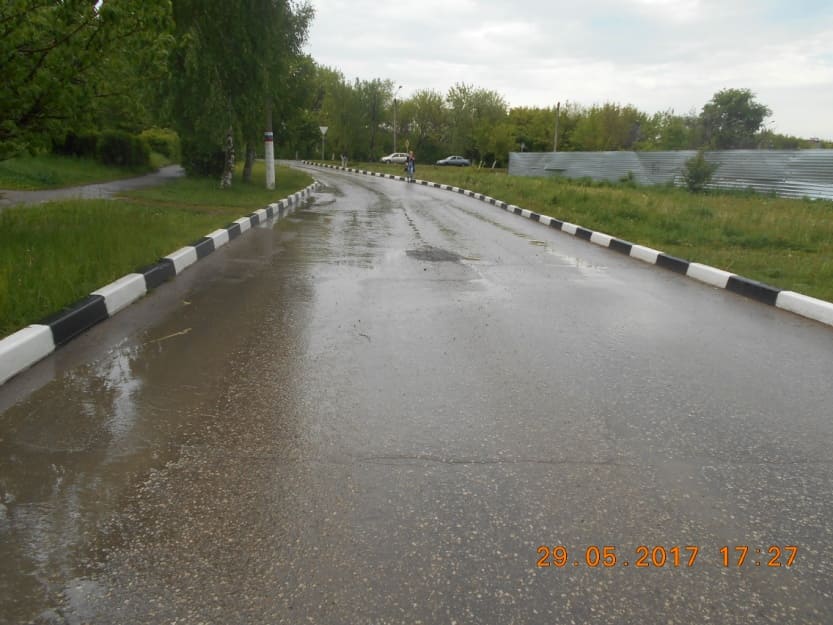 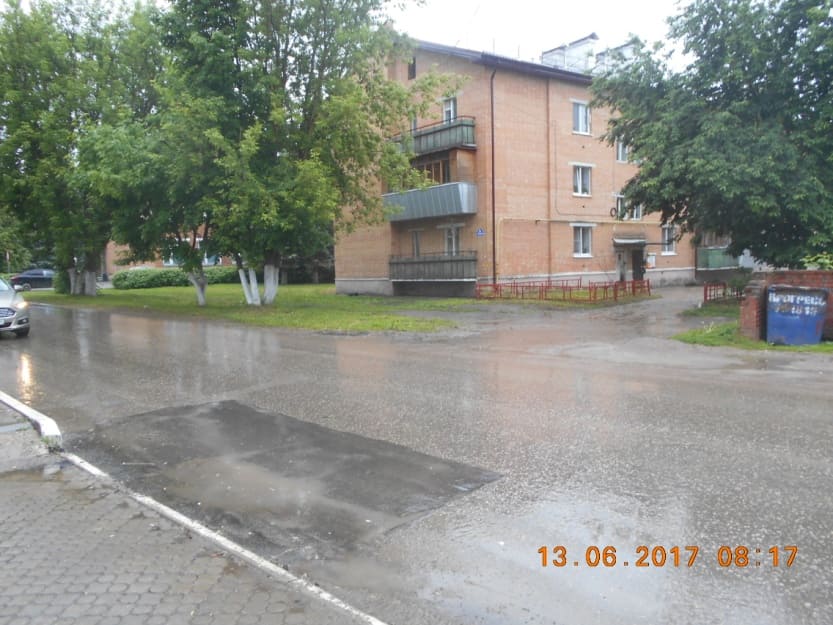 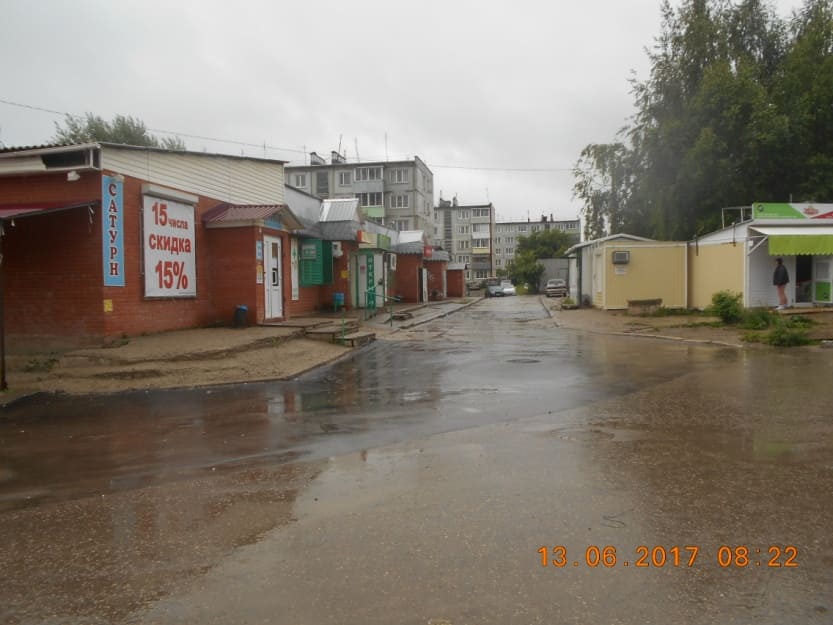 Ремонт и содержание           дорог
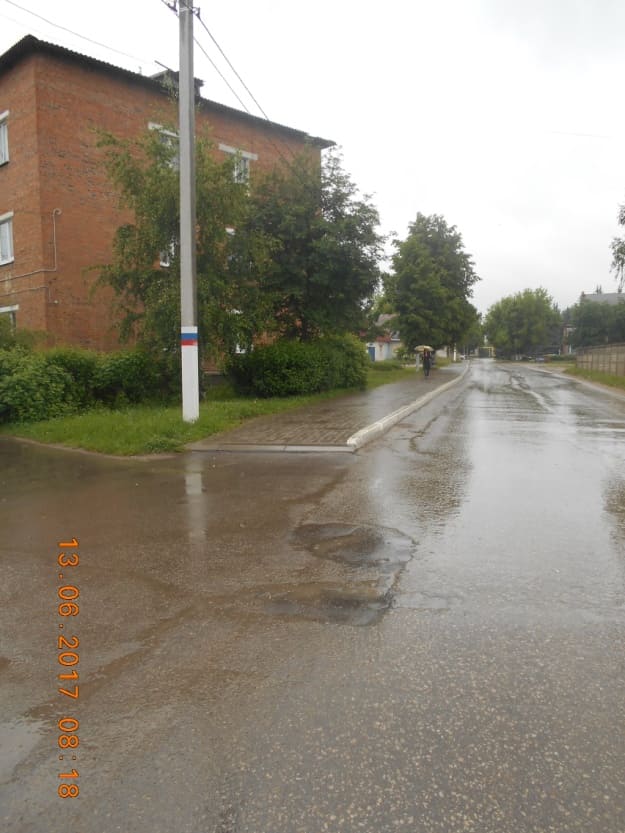 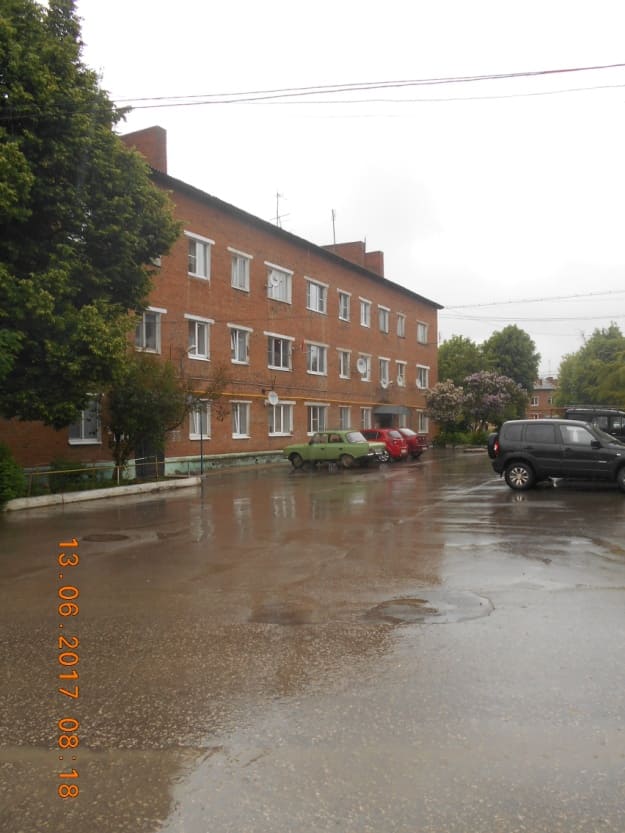 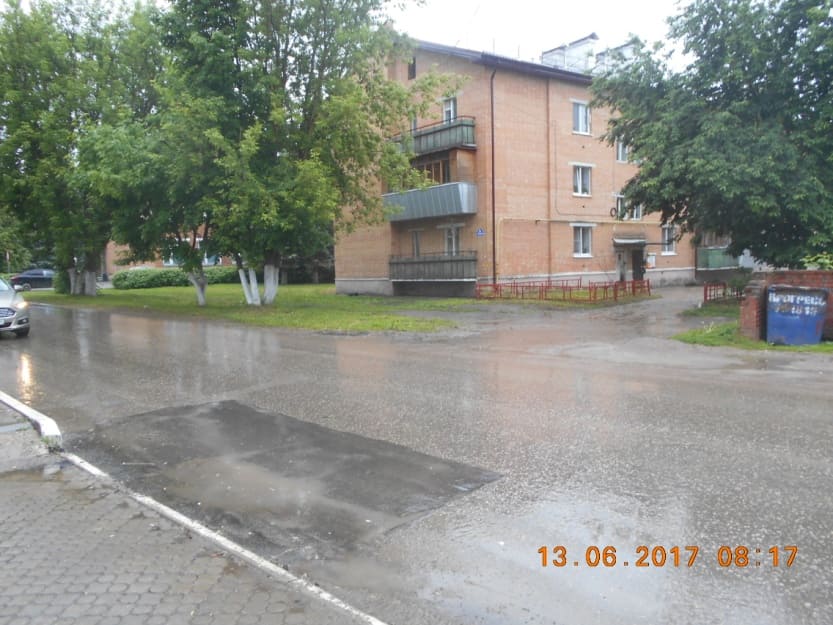 Ремонт и содержание дорог
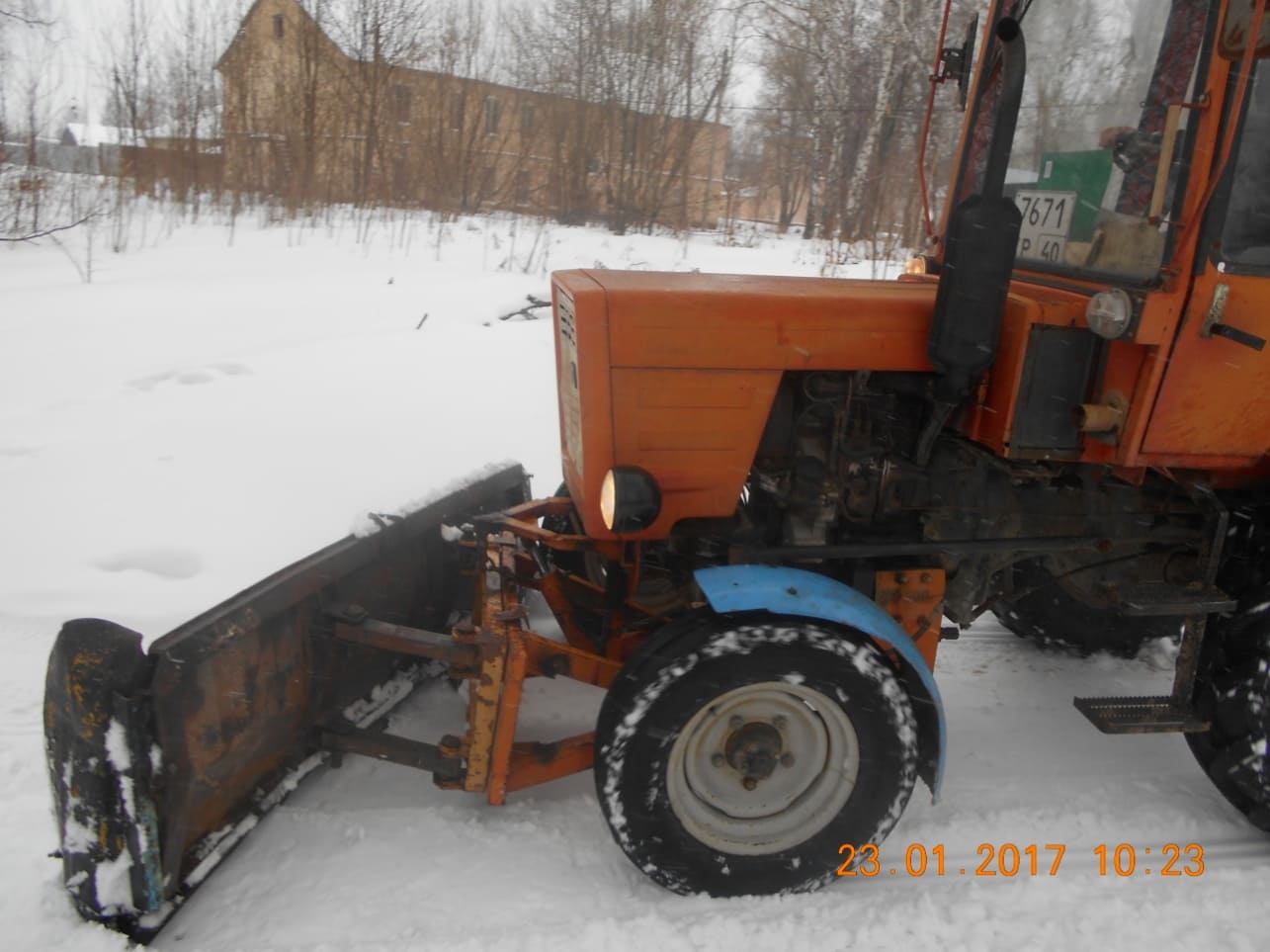 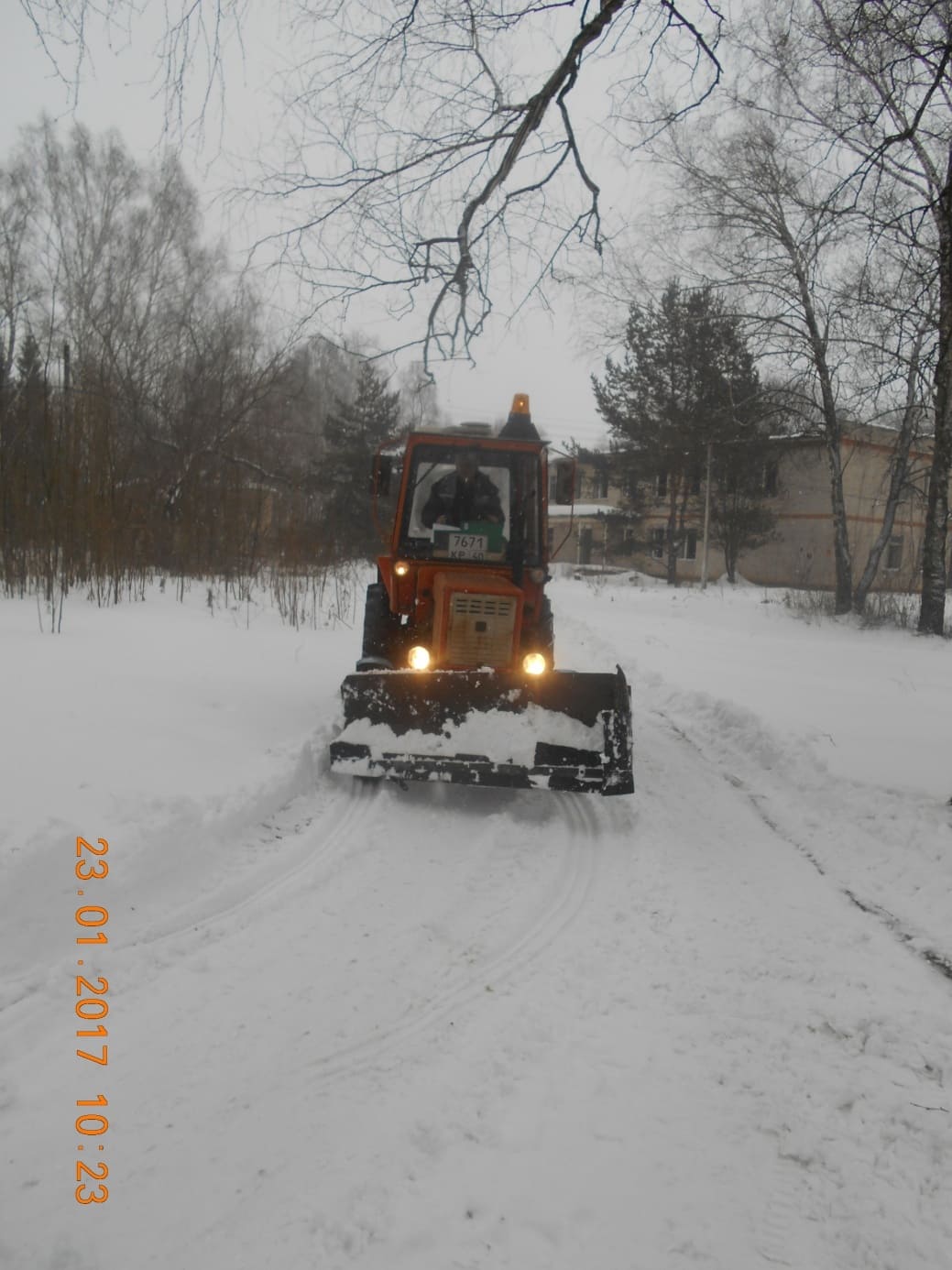 Уборка   улиц
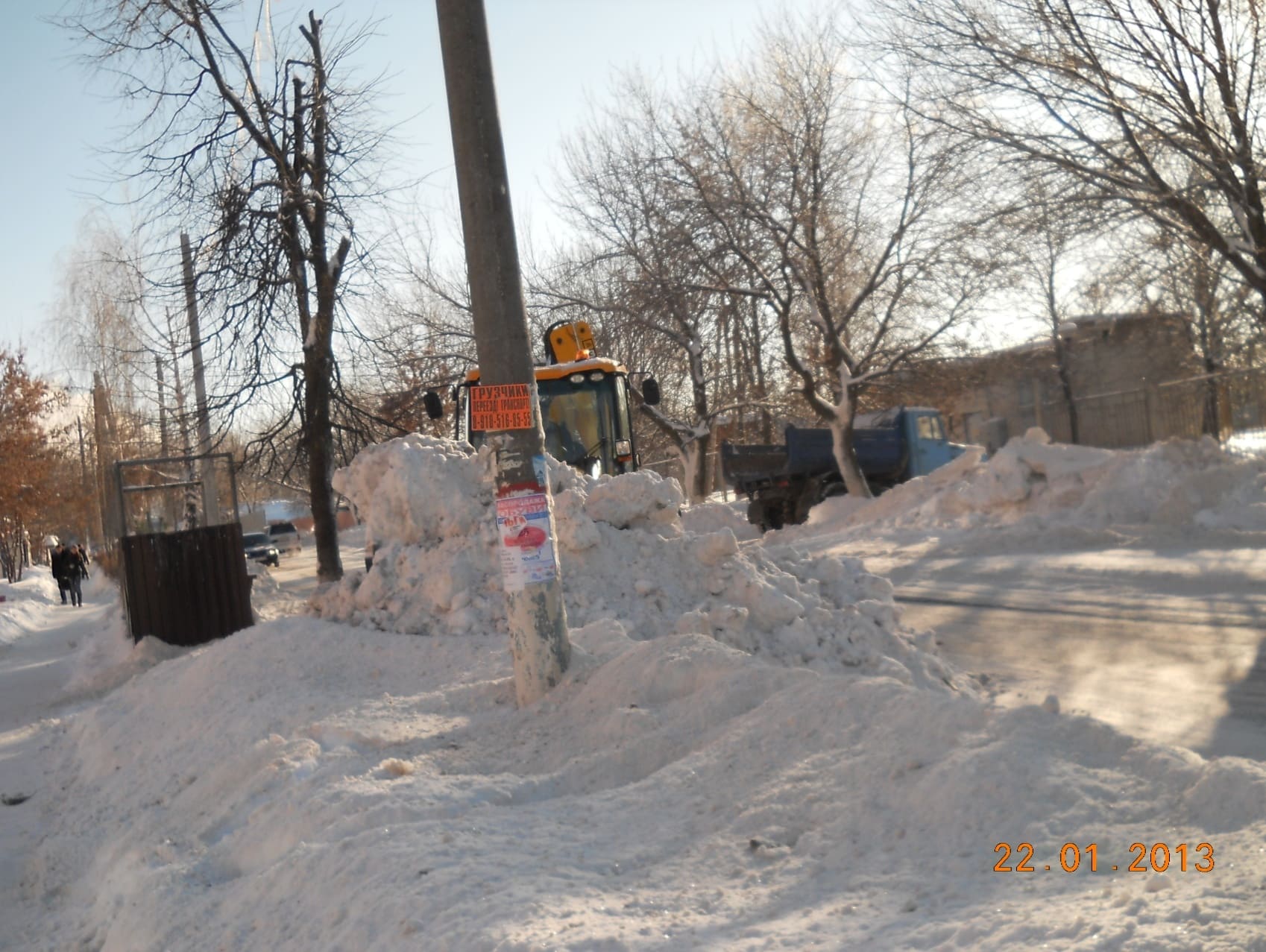 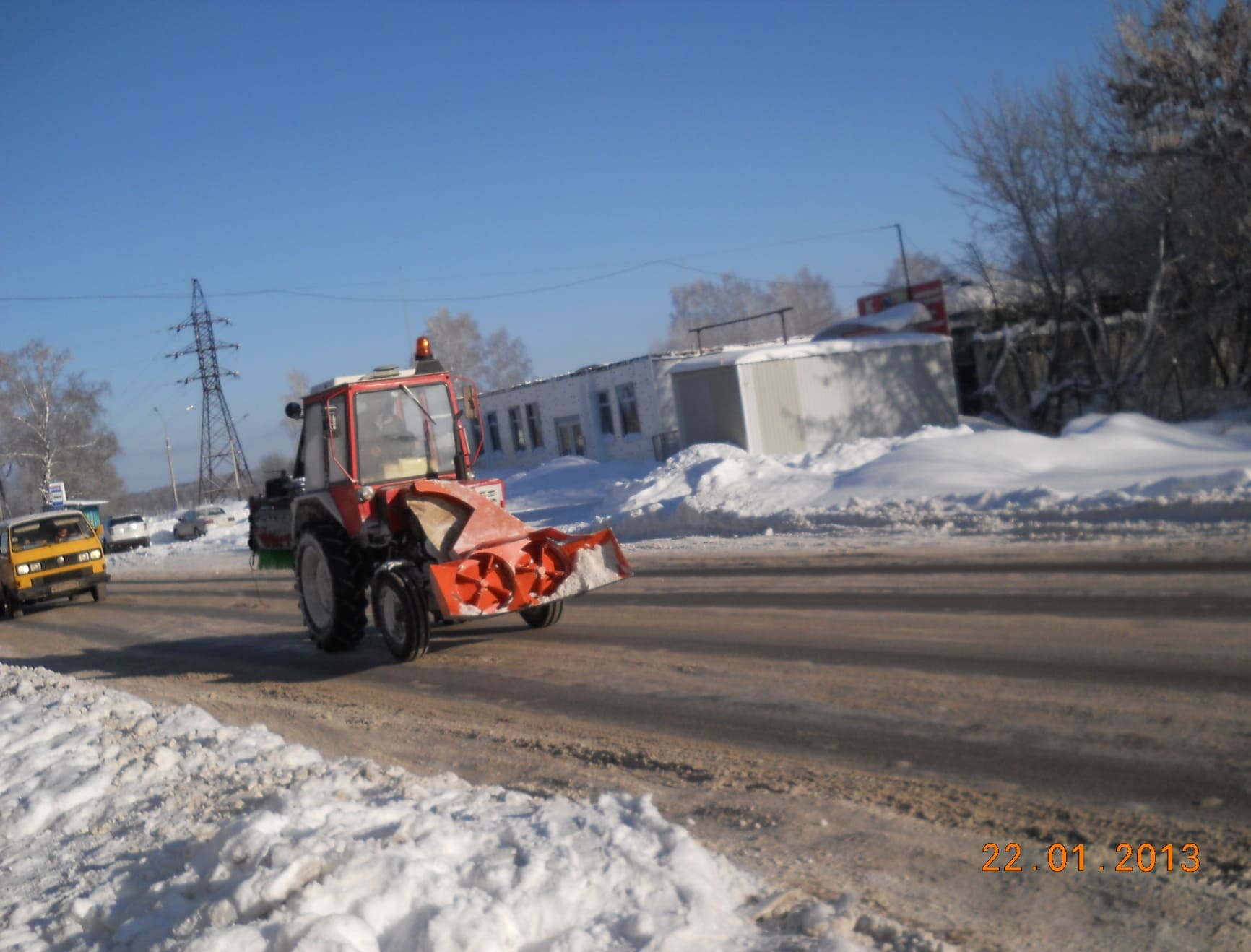 Уборка улиц
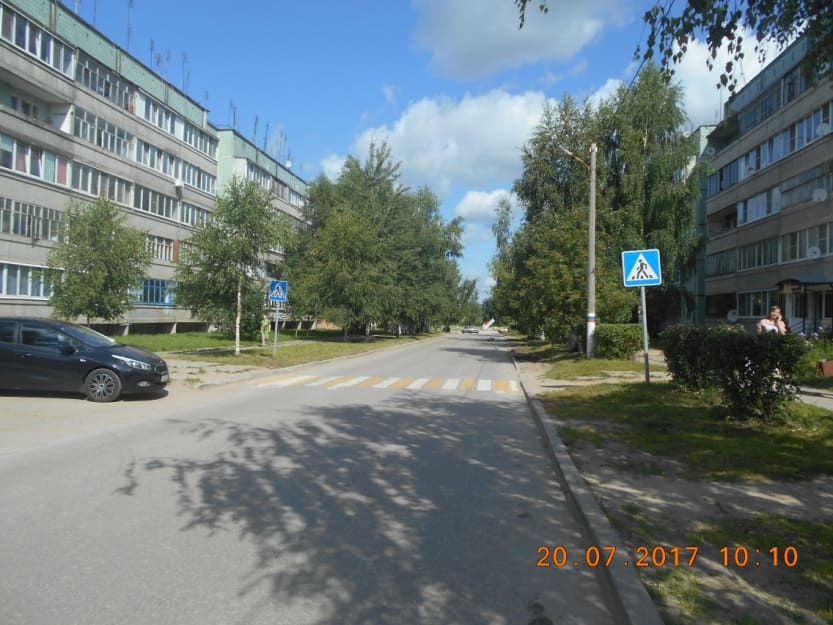 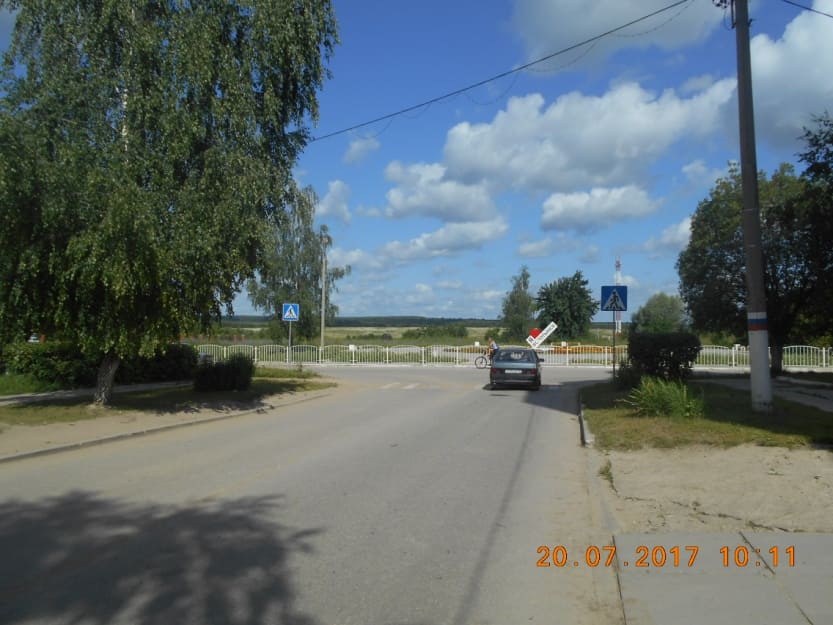 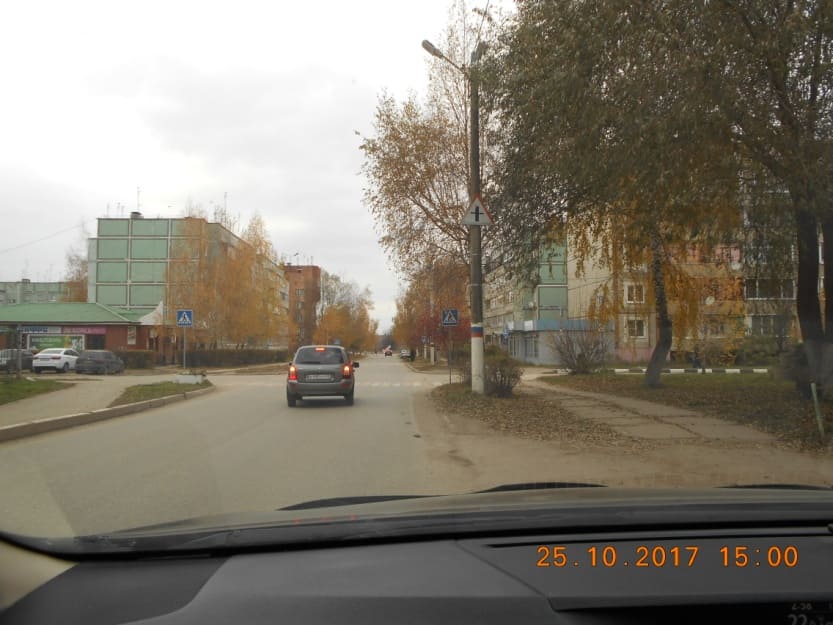 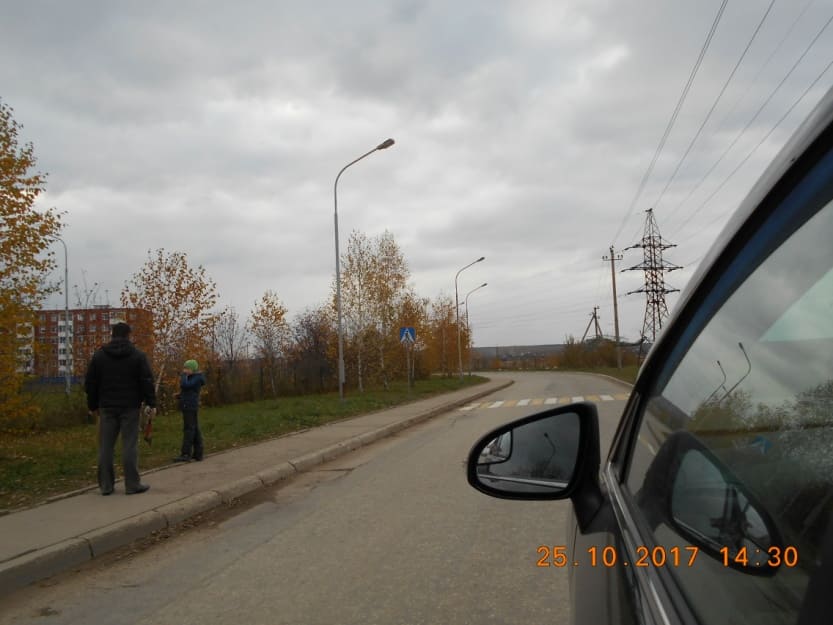 Безопасность дорожно-транспортного движения
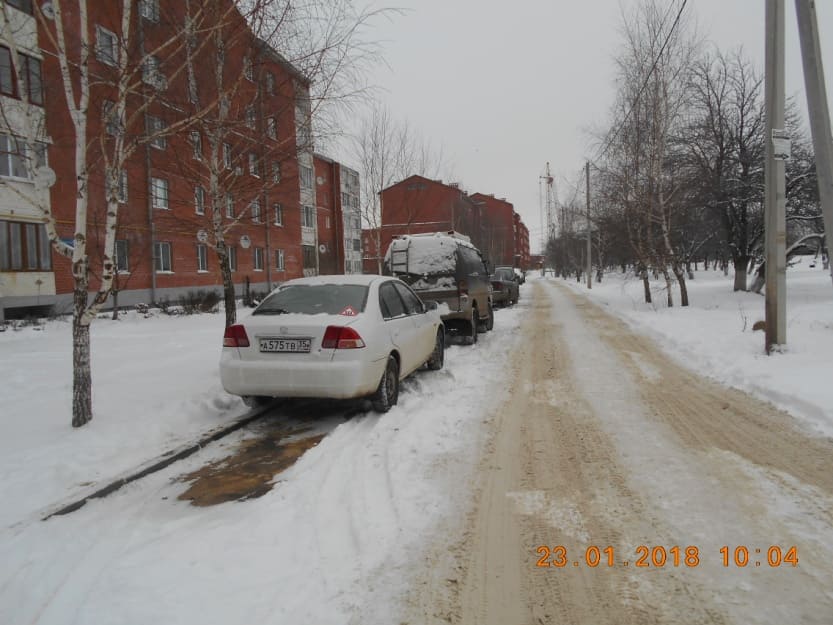 Освещение улиц
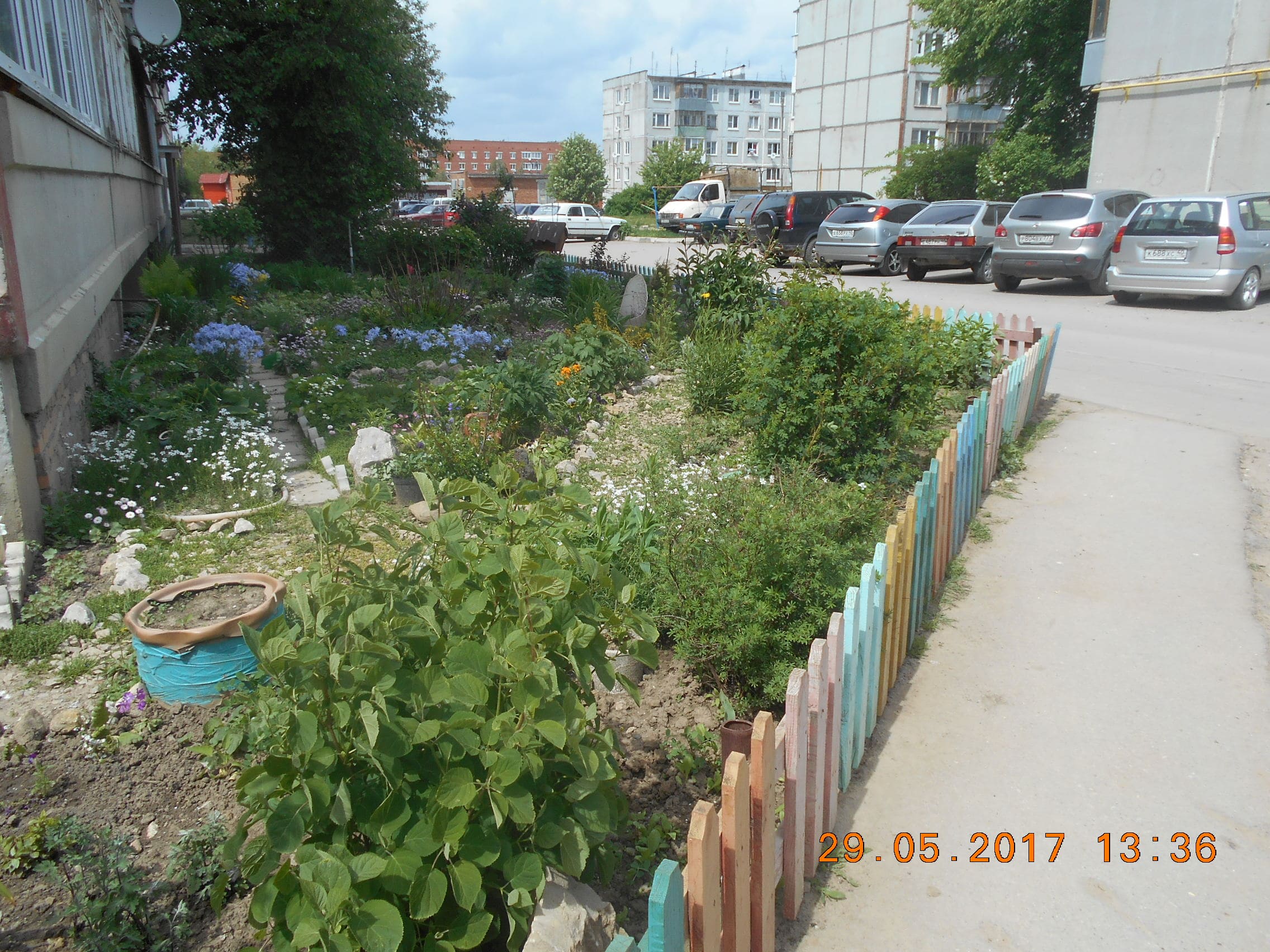 Цветники у домов
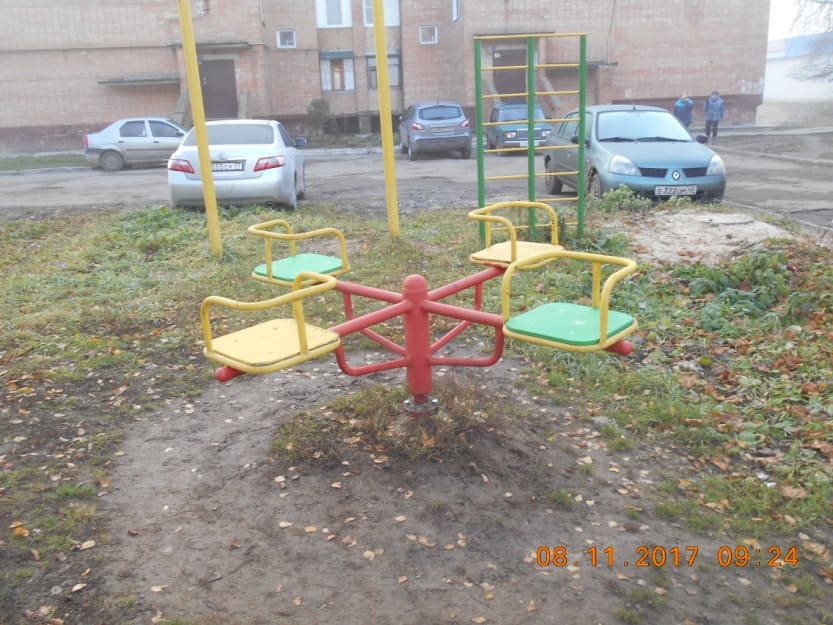 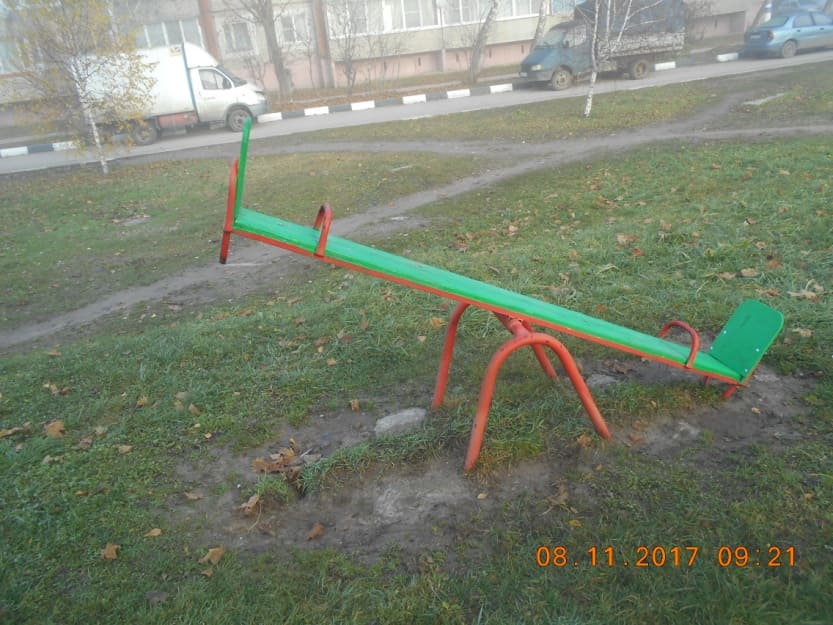 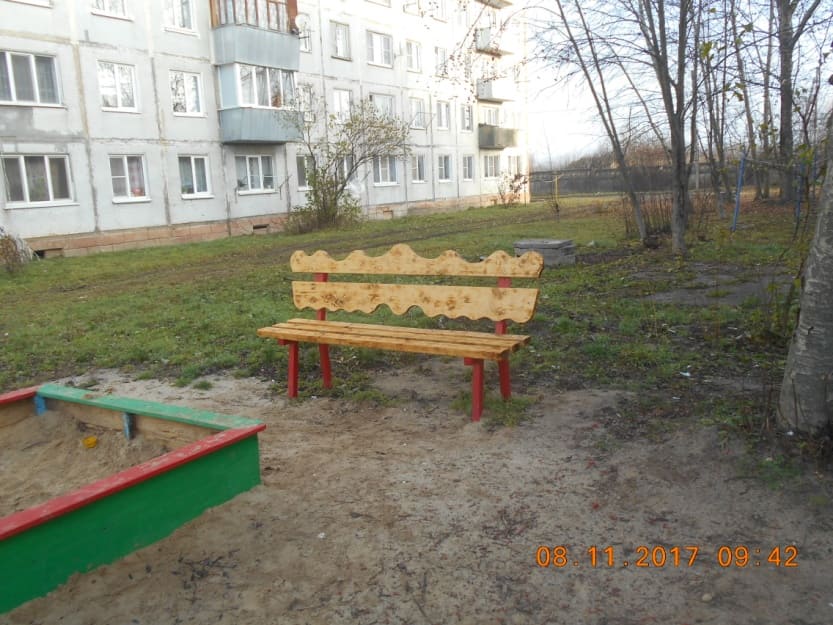 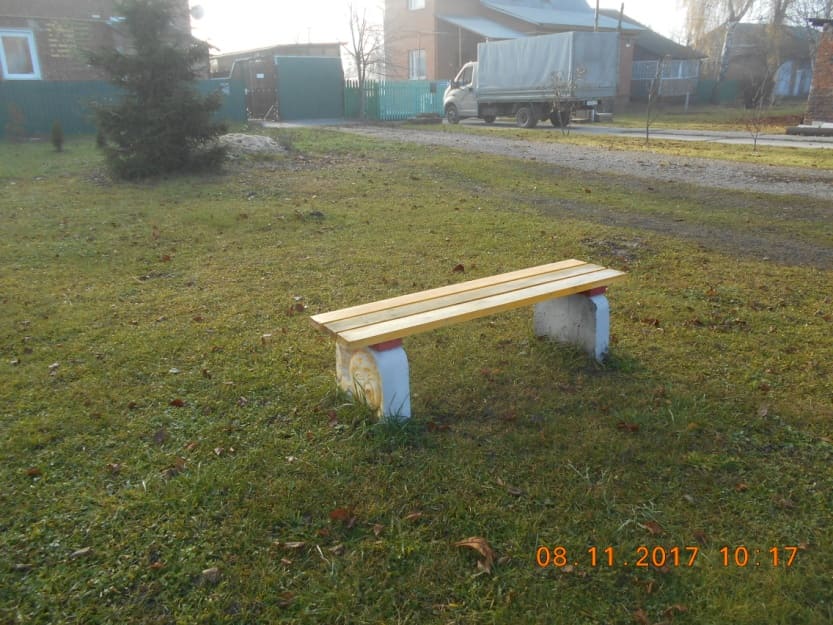 Благоустройство
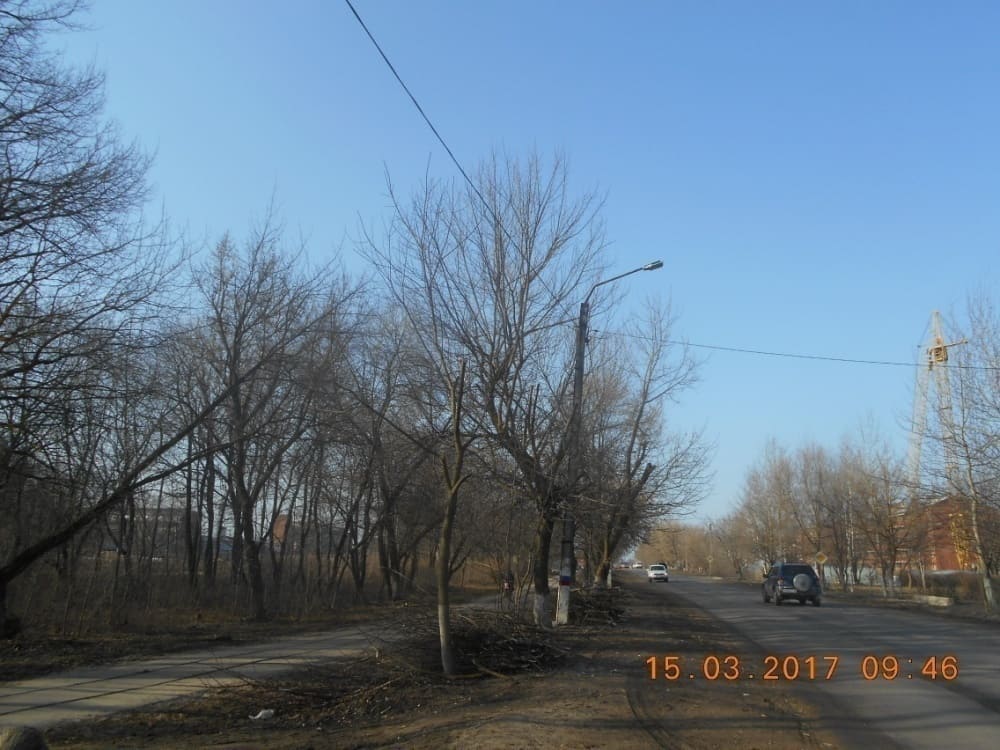 Обрезка деревьев
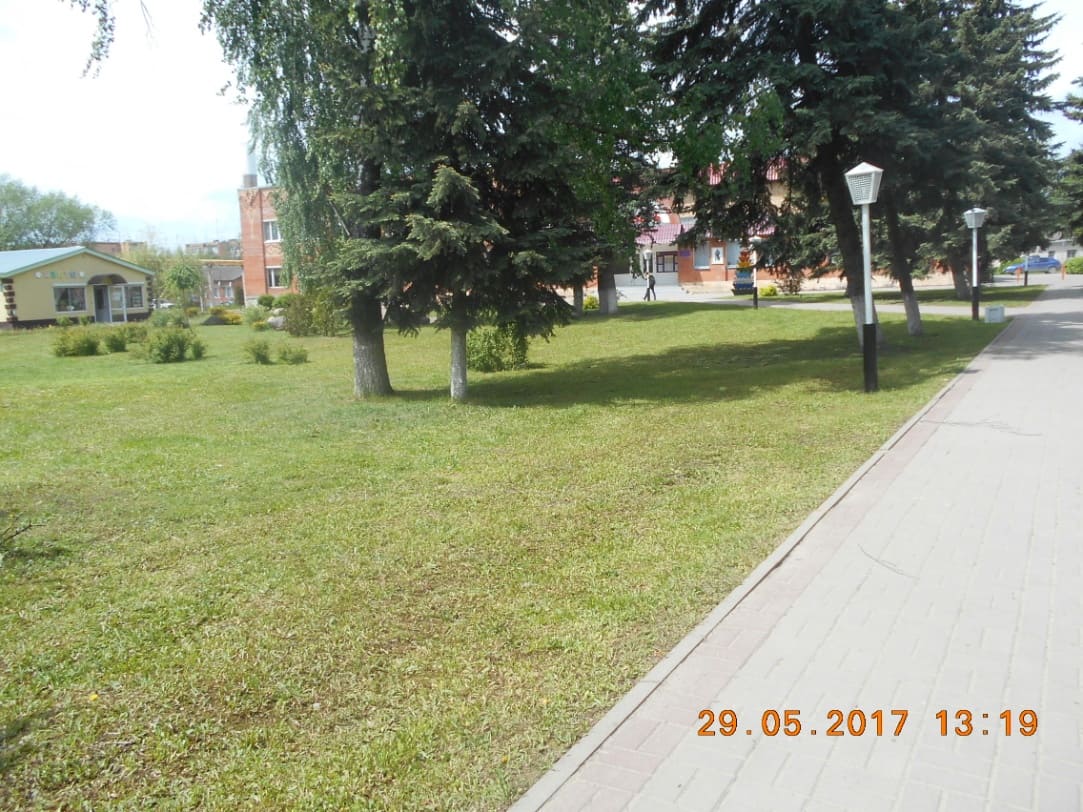 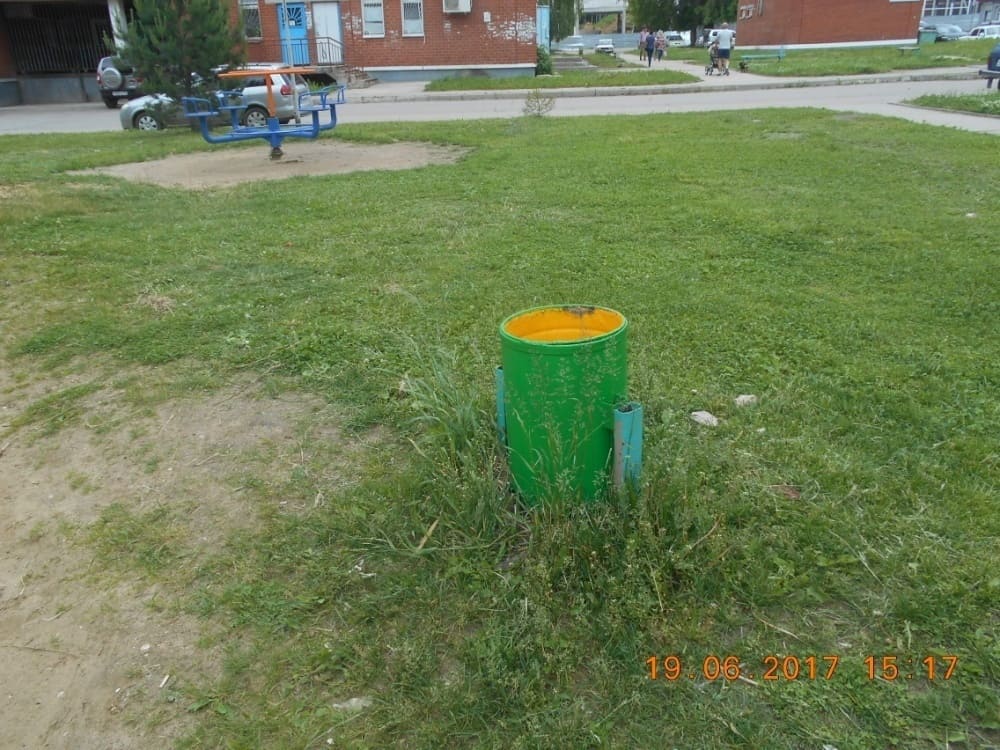 Выкашивание травы
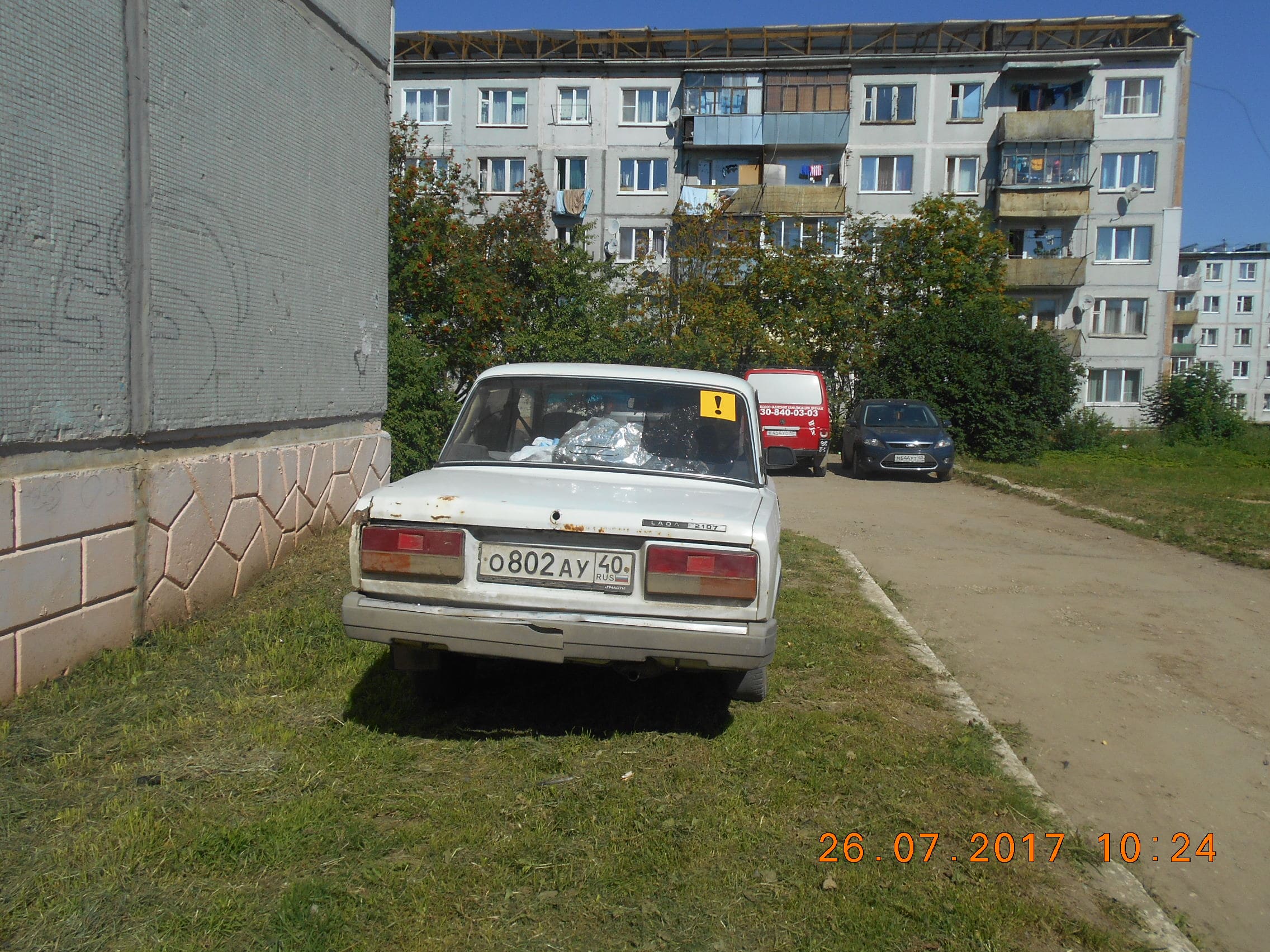 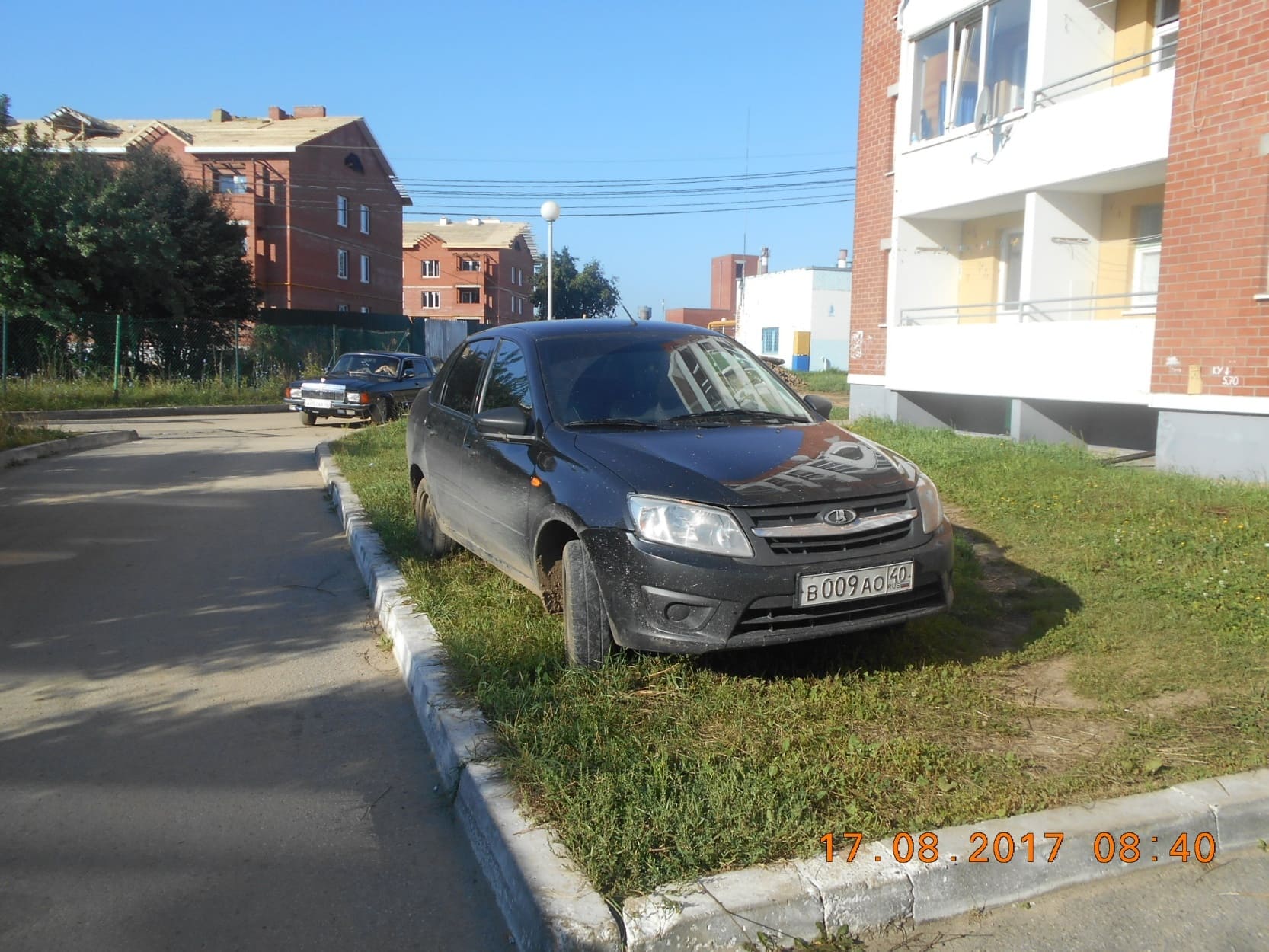 Парковка на газоне
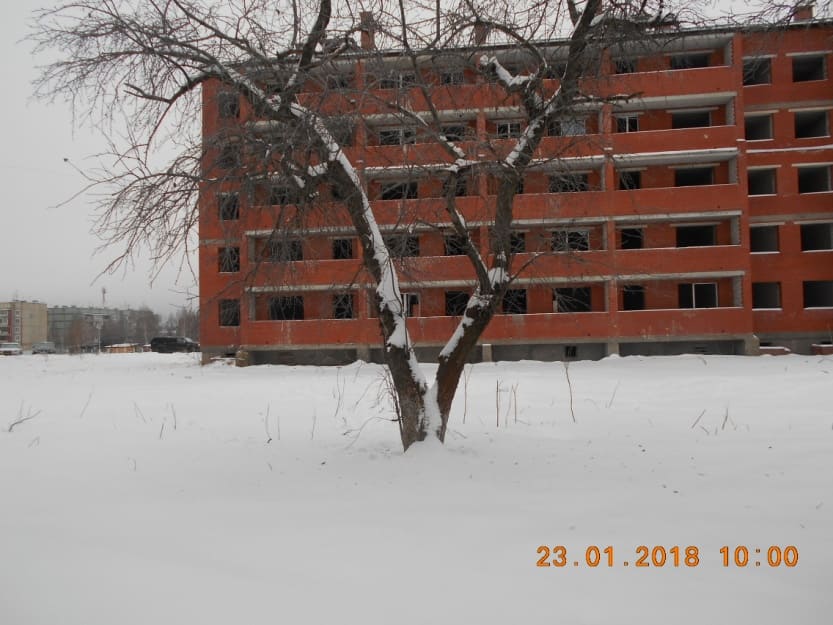 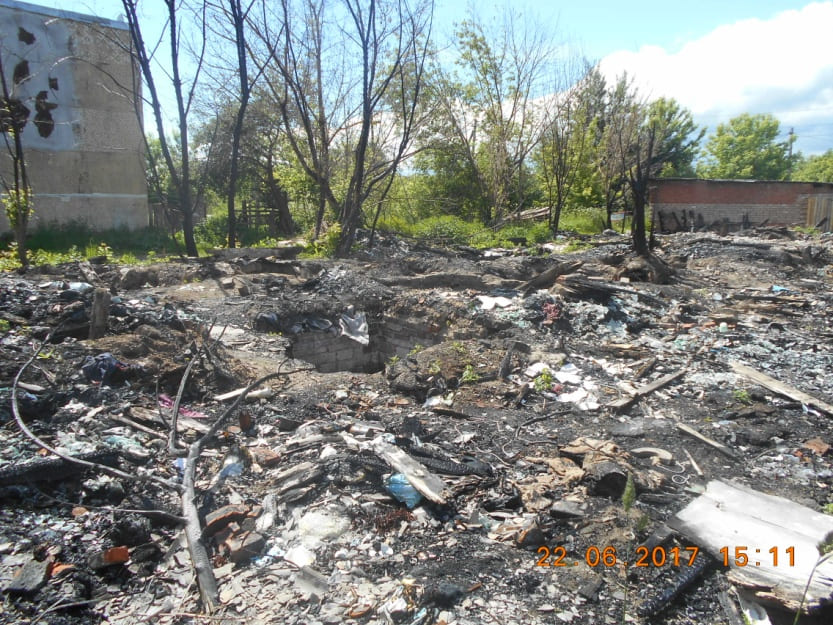 Уборка несанкционированных свалок
УДАРОПОГЛОЩАЮЩЕЕ ПОКРЫТИЕ ПЛОЩАДКИ
ИГРОВАЯ ПЛОЩАДКА БЕЗ ПОКРЫТИЯ
Игровая площадка ул. Сиреневый бульвар
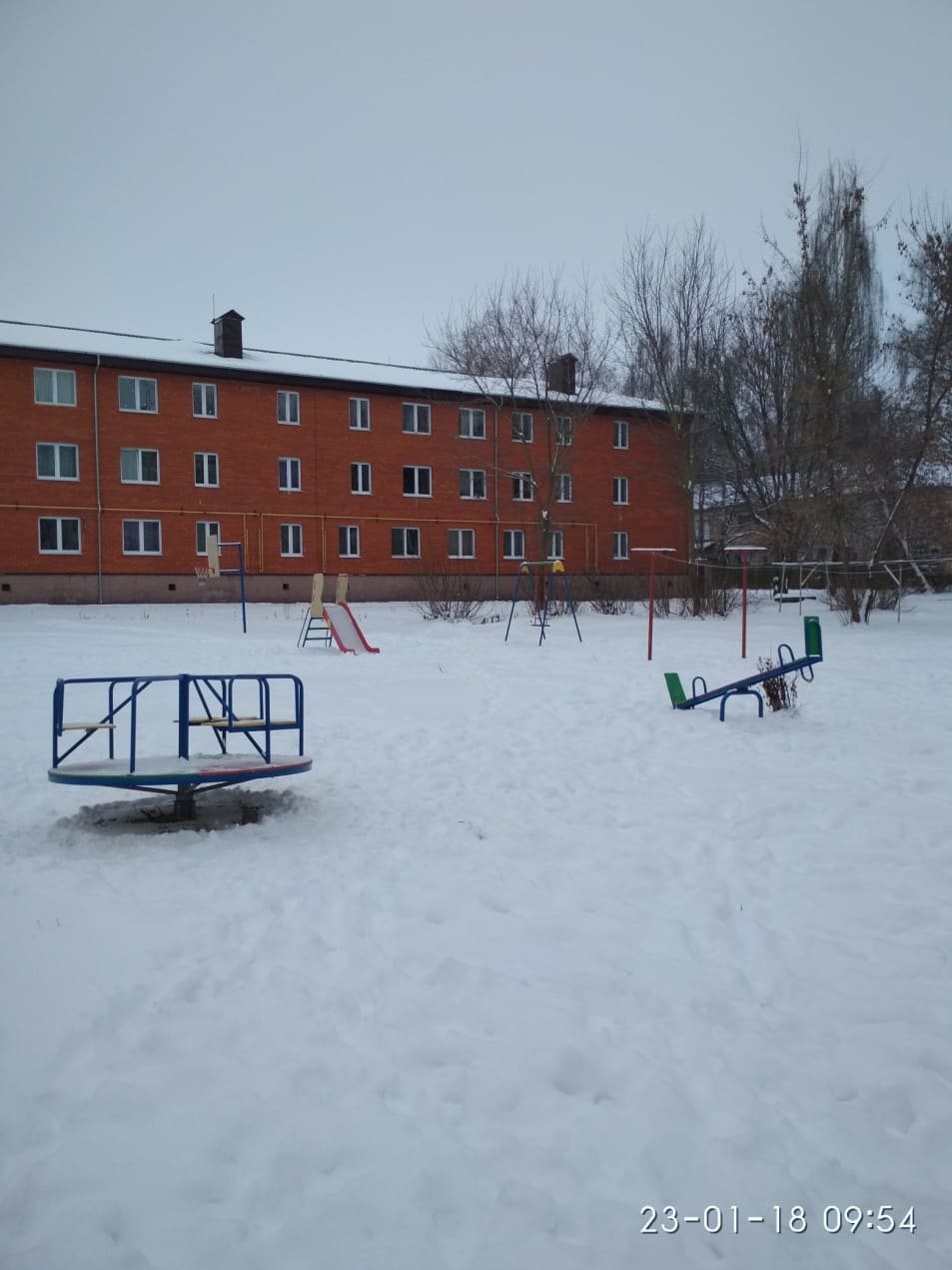 Установка детских площадок
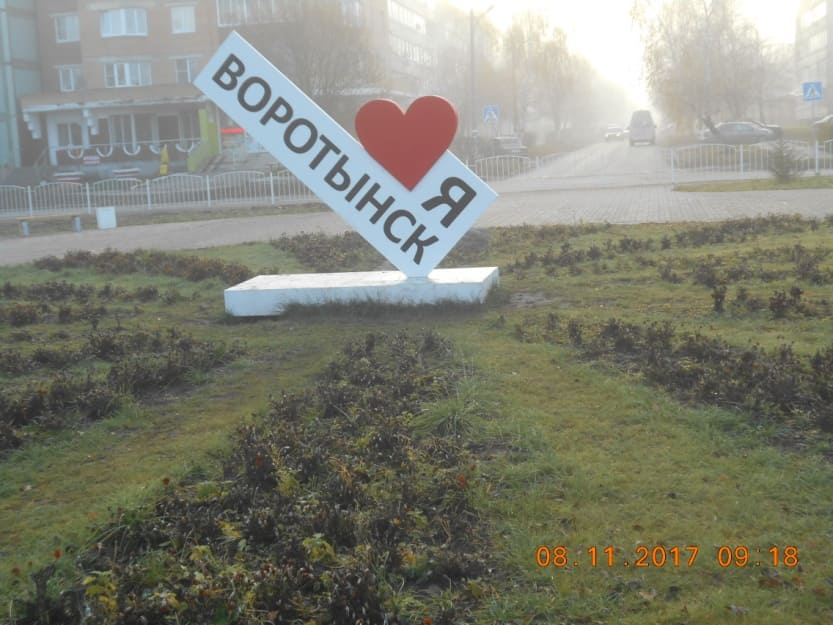 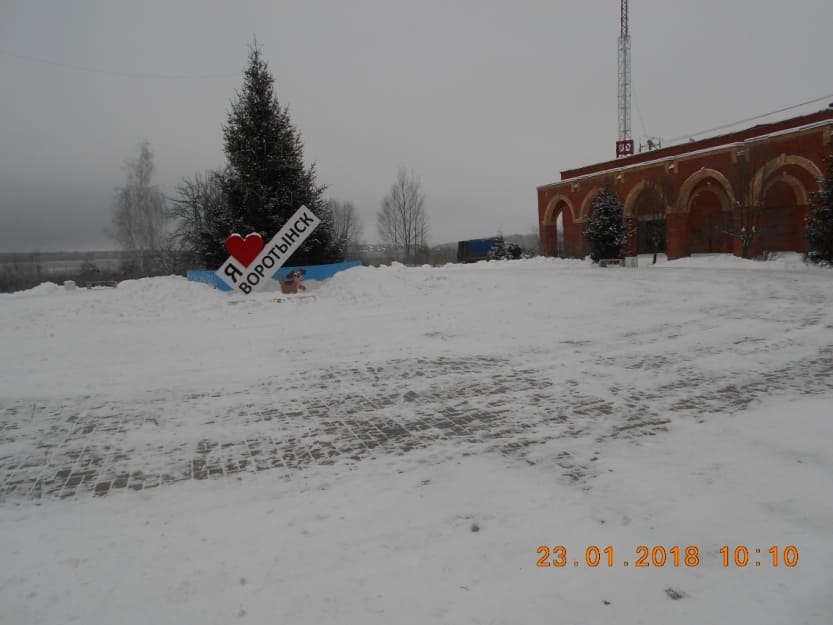 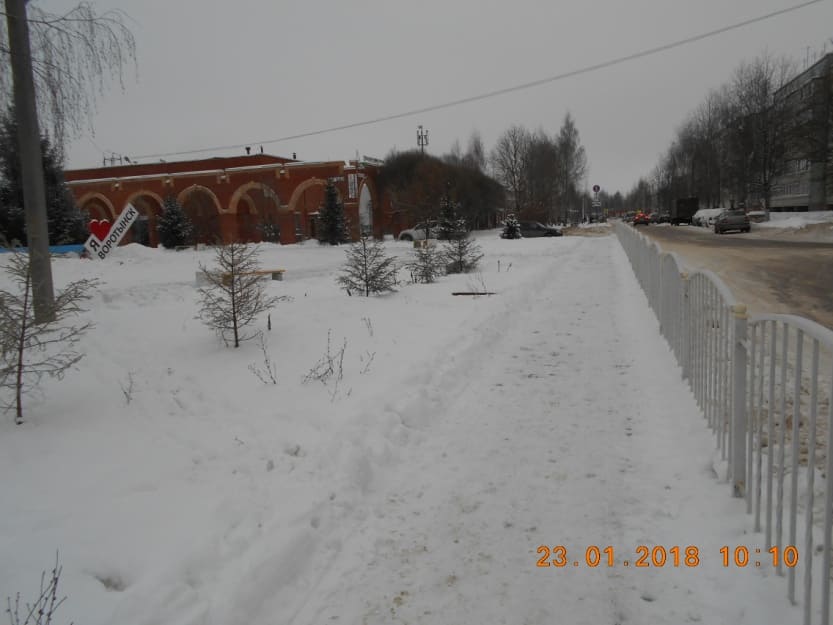 ТЕРРИТОРИЯ  БУДУЩЕГО ПАРКА
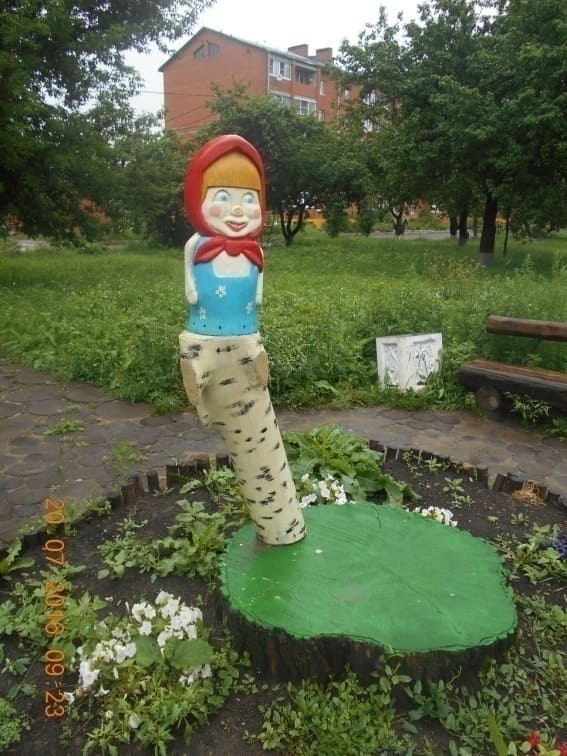 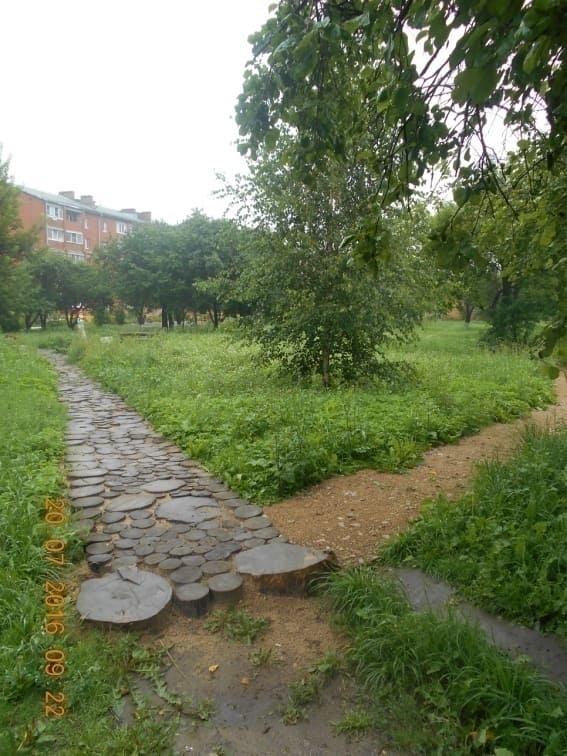 ЯБЛОНЕВЫЙ САД – СКАЗОЧНЫЙ ОСТРОВОК
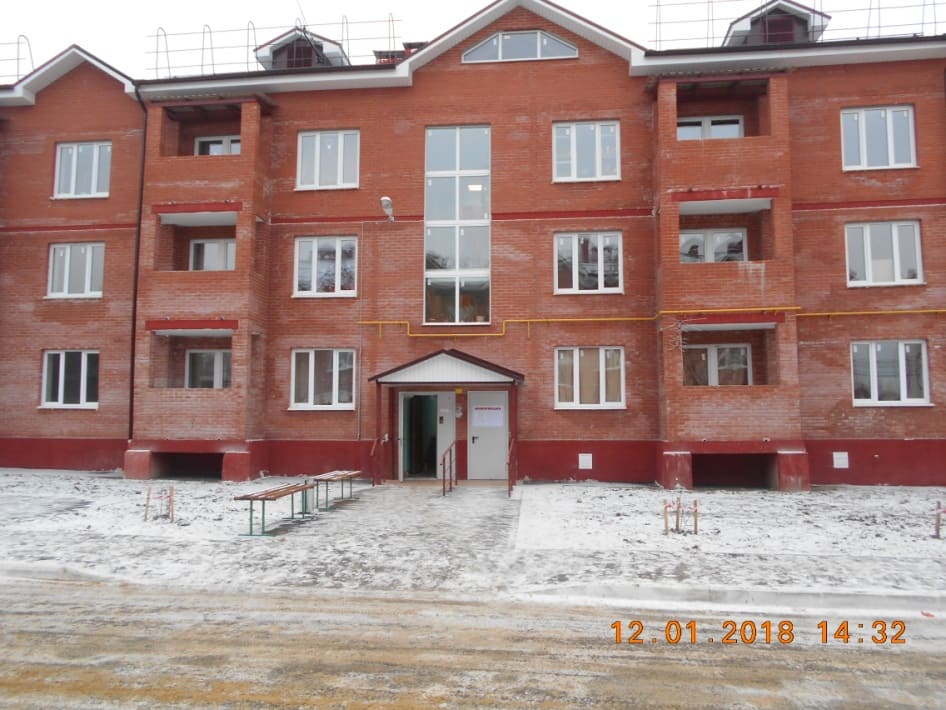 Строительство по программе «Переселение…»
Строительство домов по программе
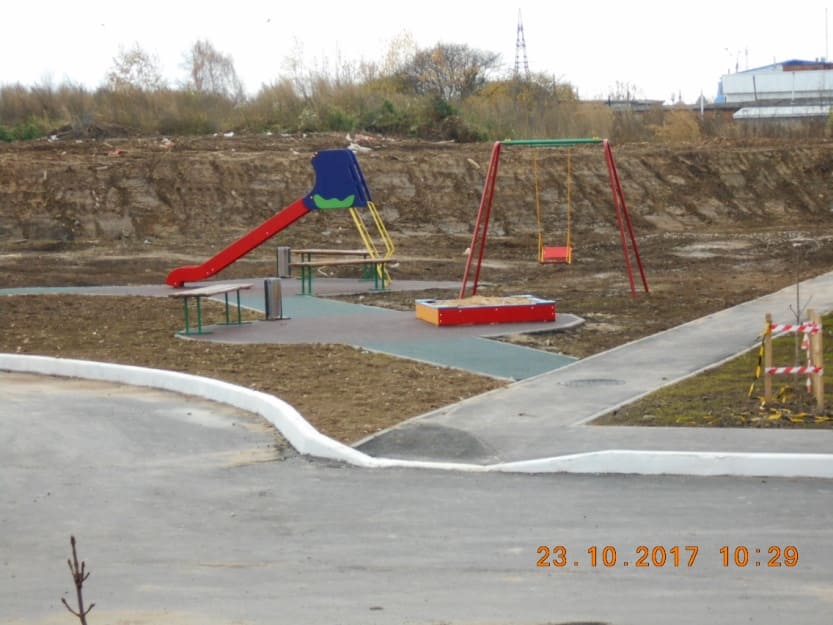 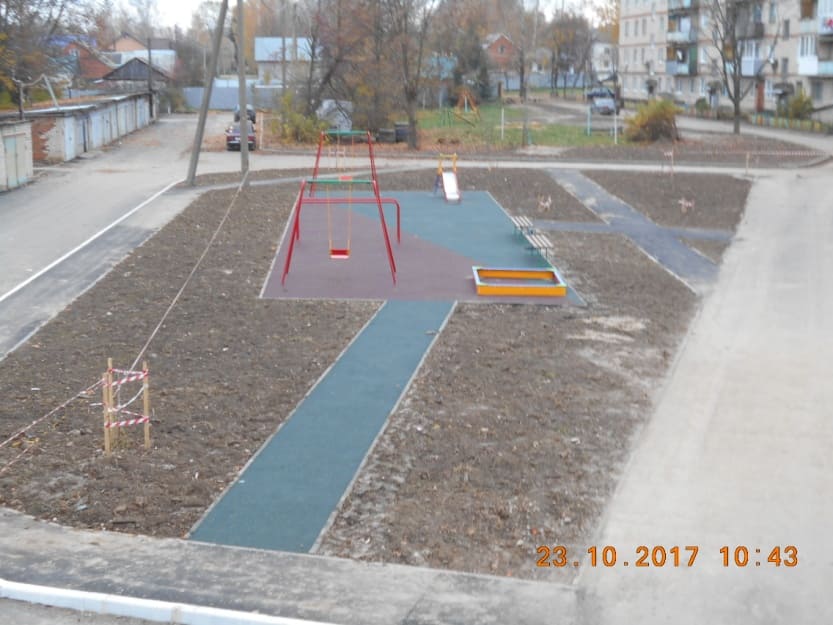 Детские площадки у новых домов
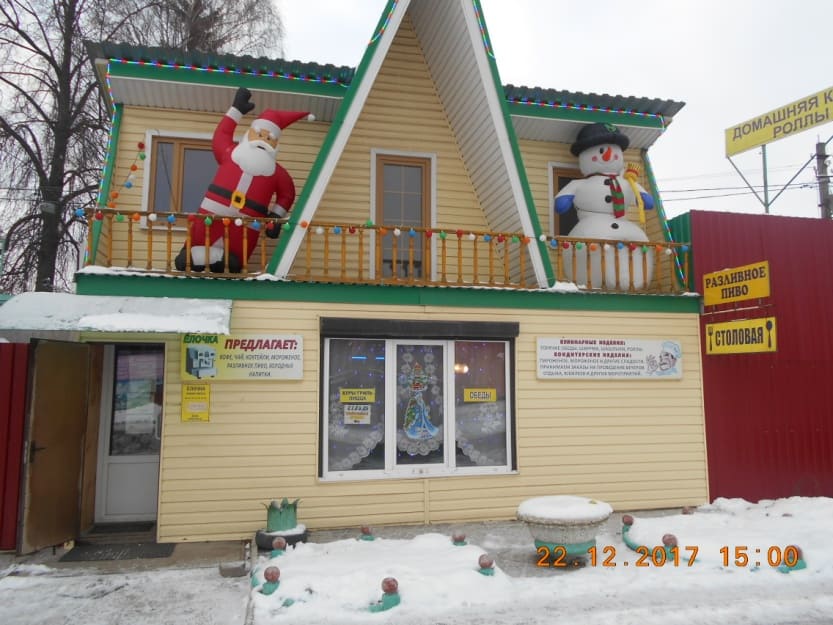 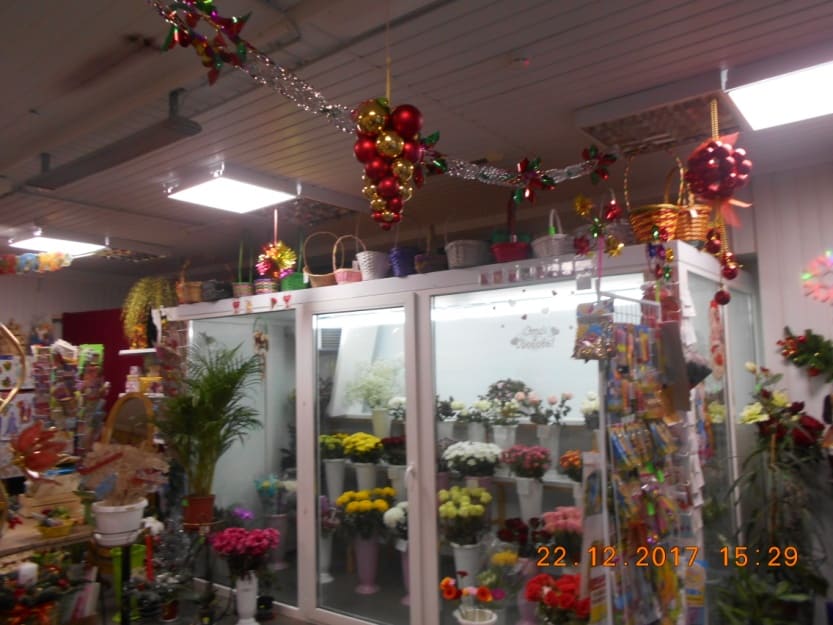 Новогодний конкурс
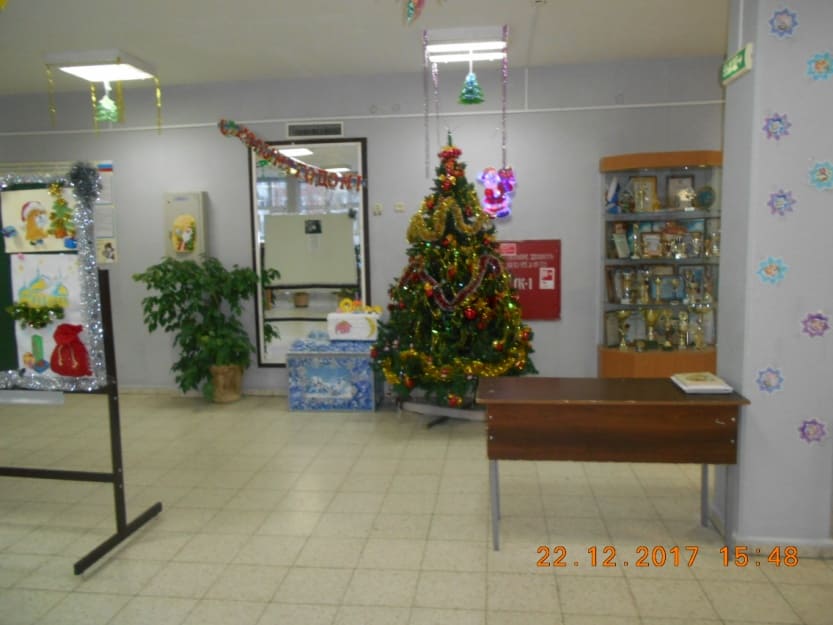 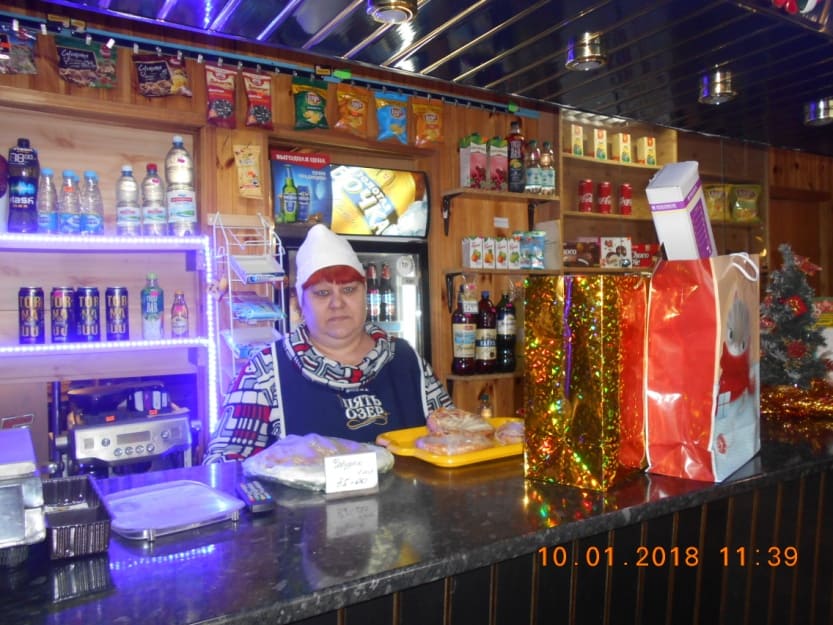 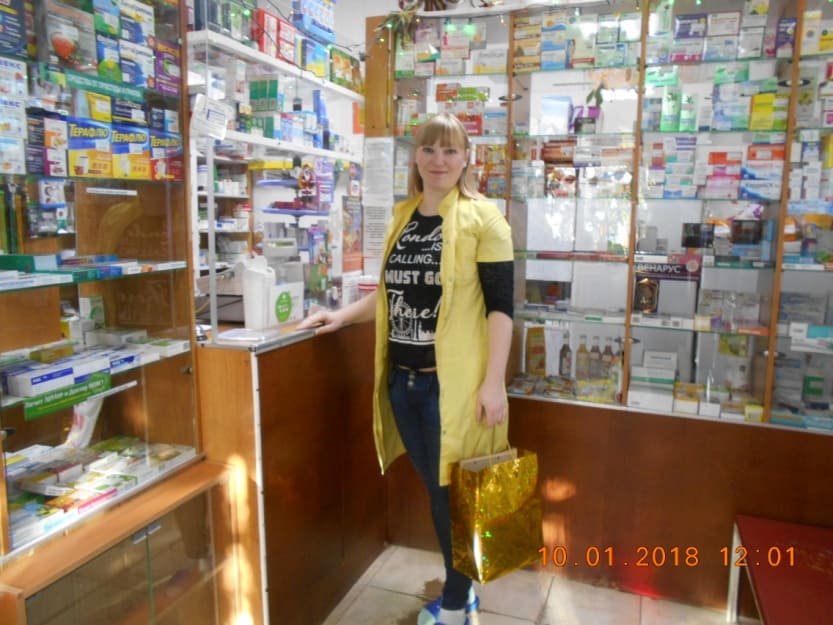 Новогодний конкурс
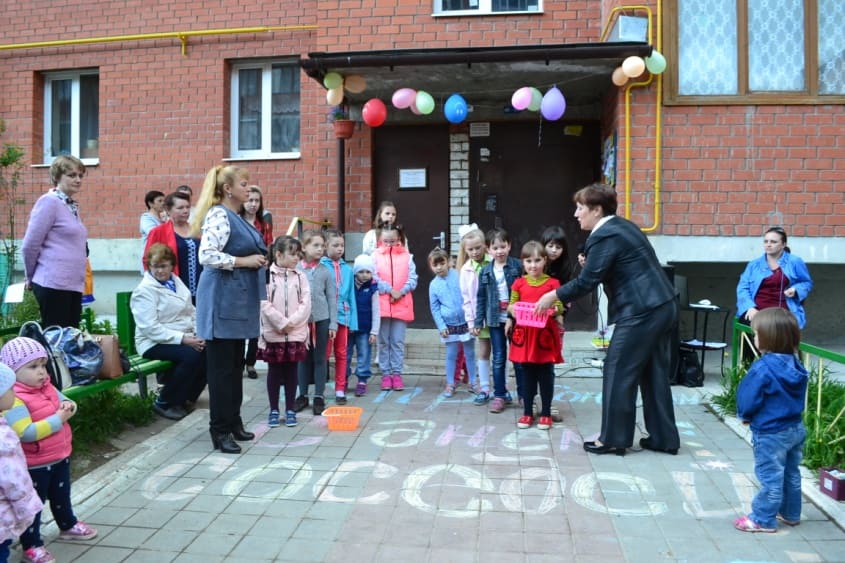 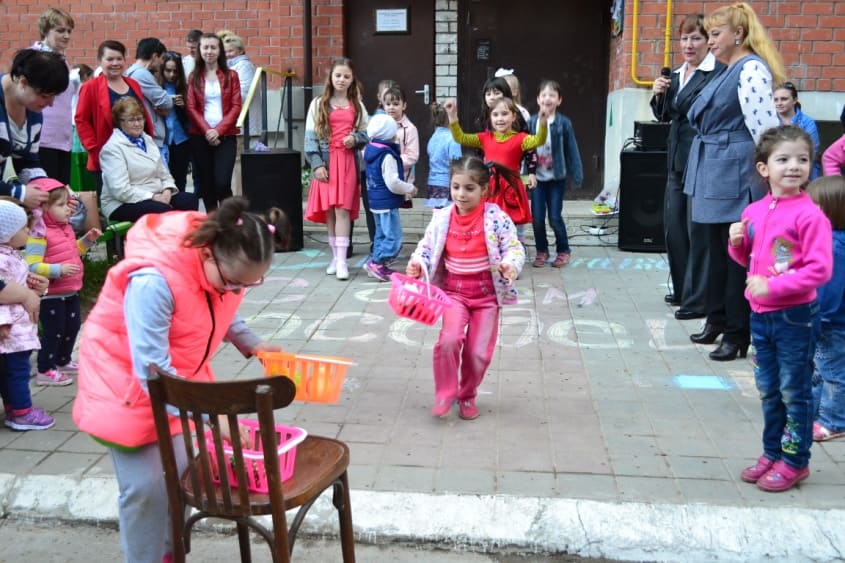 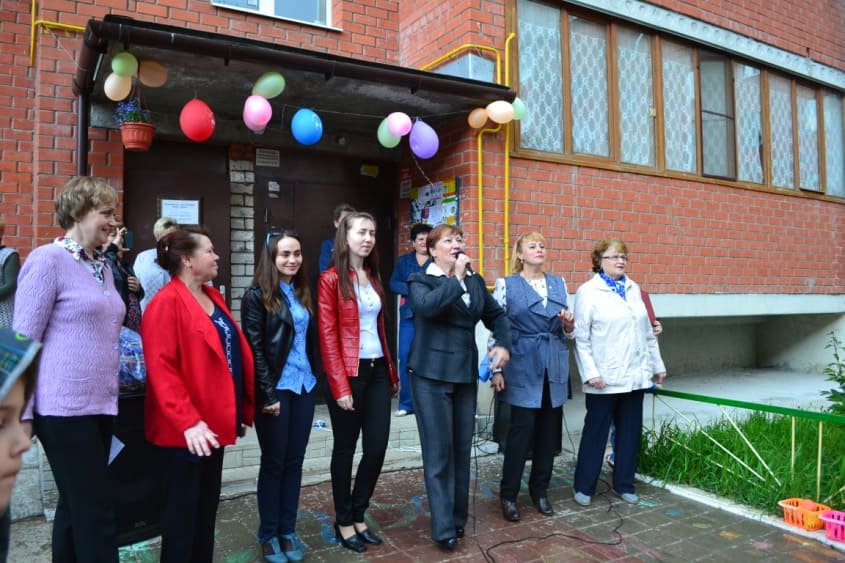 29  Мая - Международный день соседей
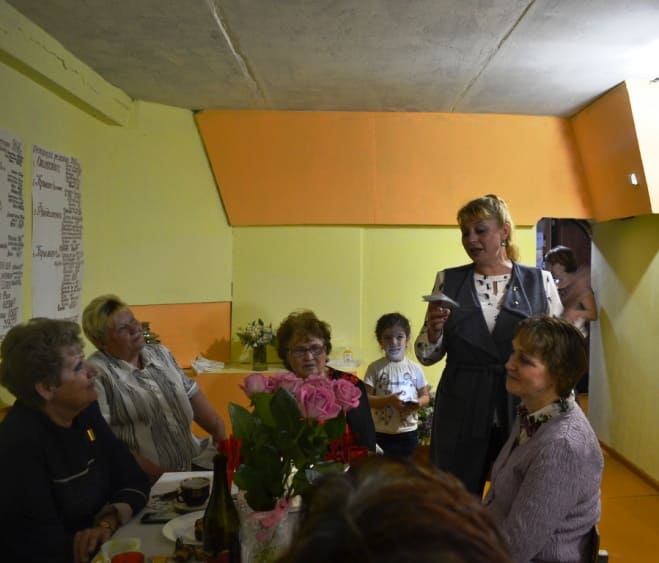 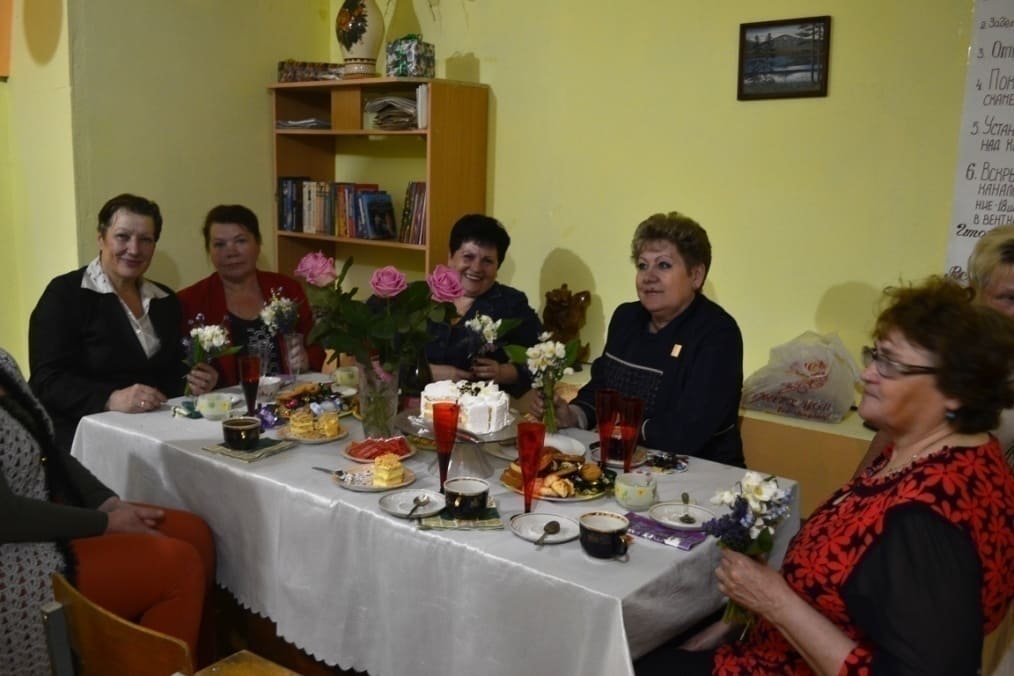 ДЕНЬ СОСЕДЕЙ
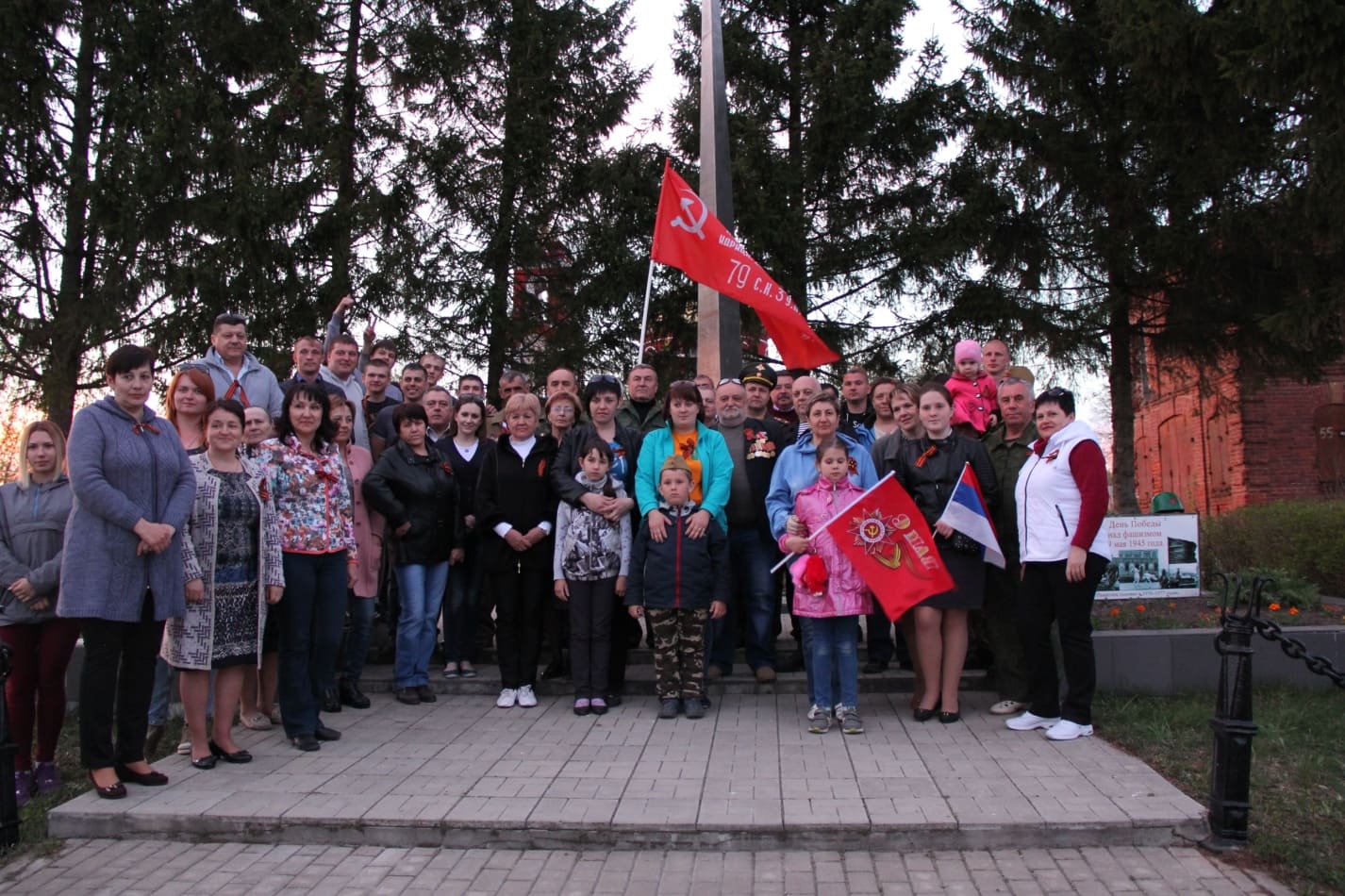 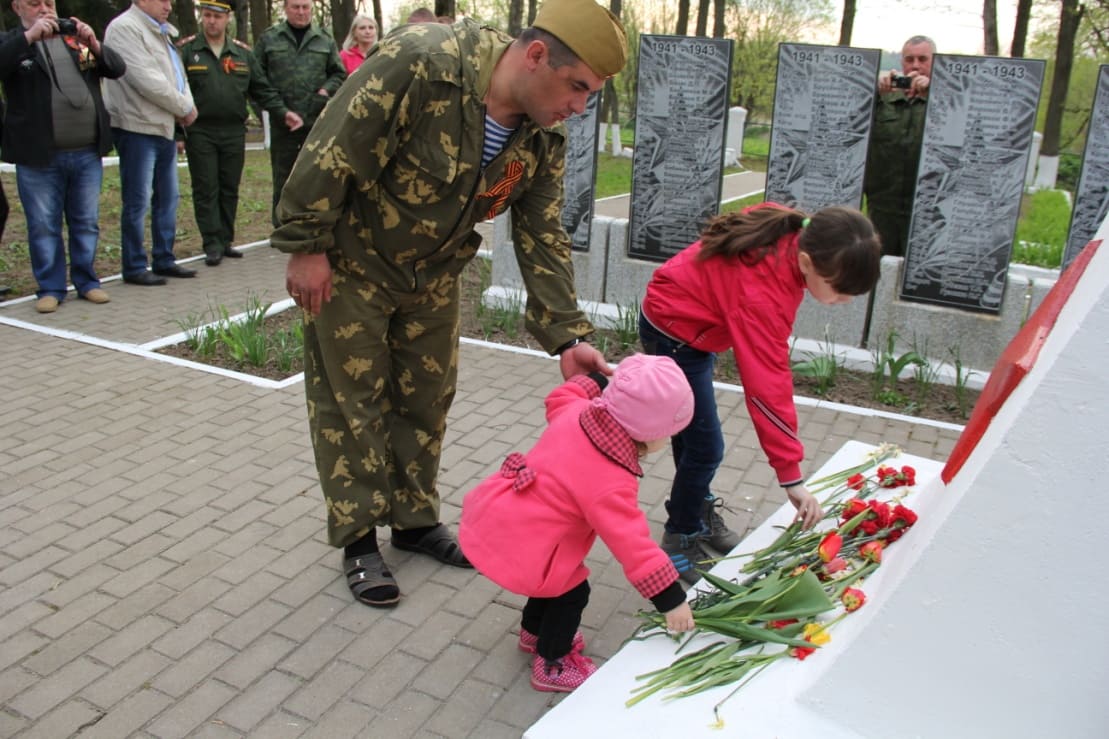 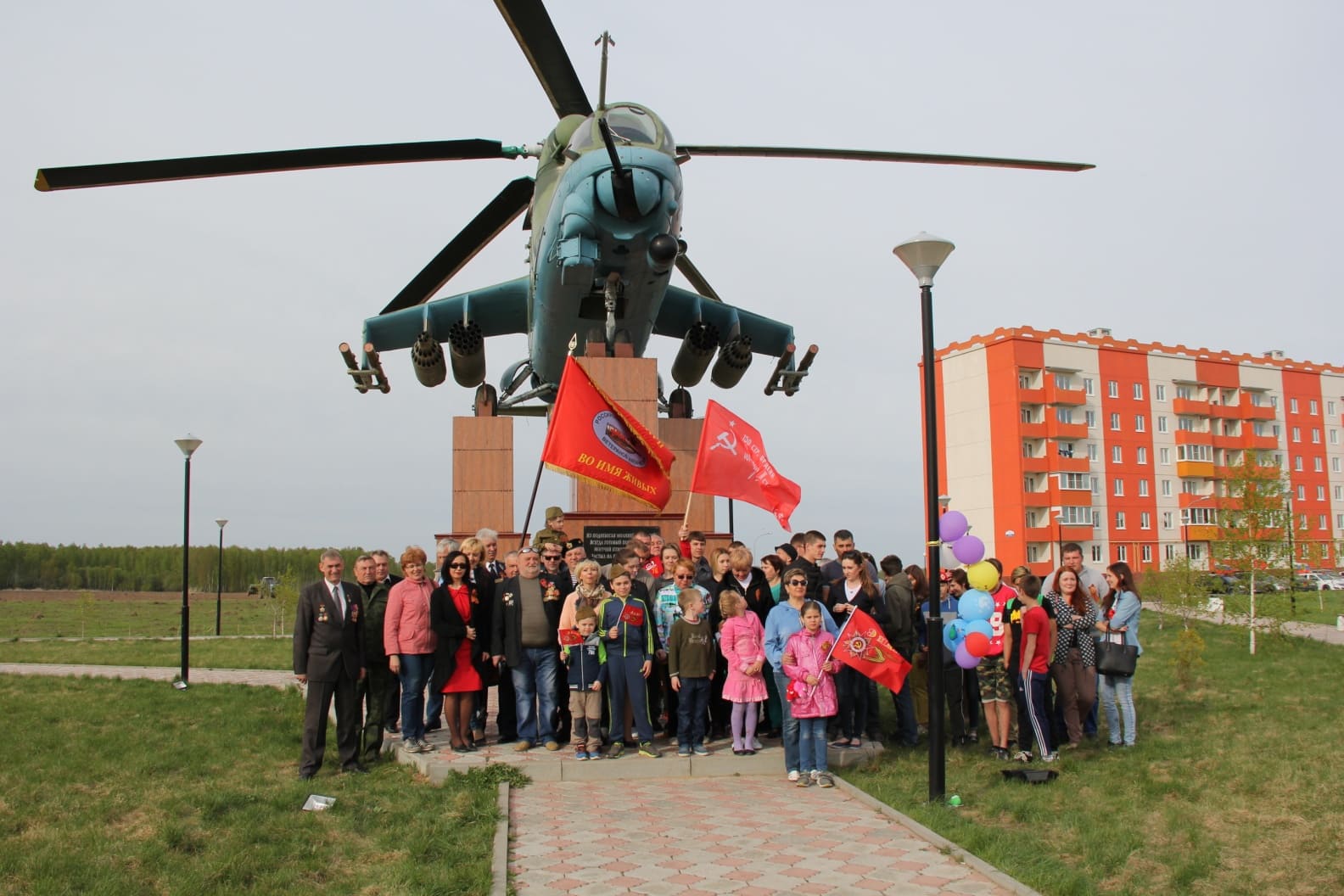 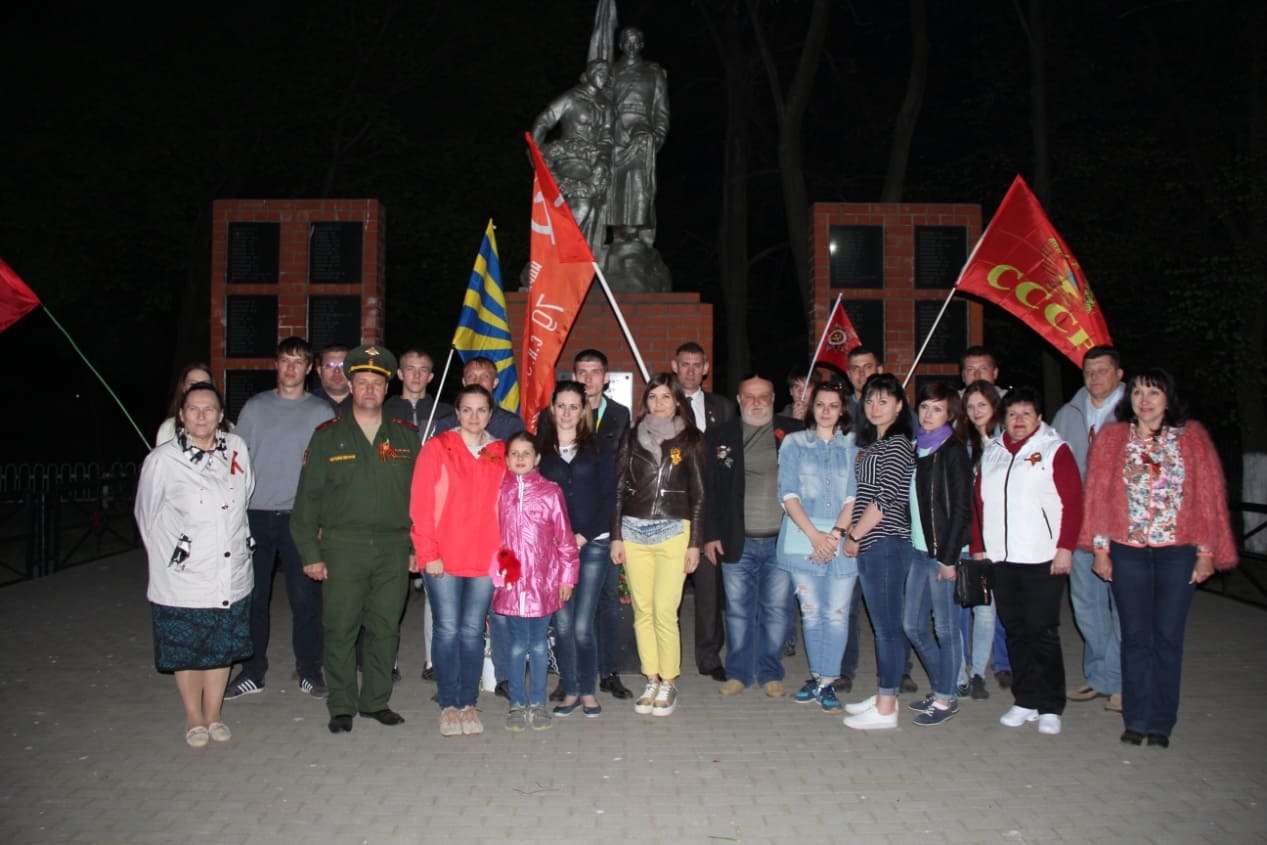 автопробег
9 МАЯ

2017 года
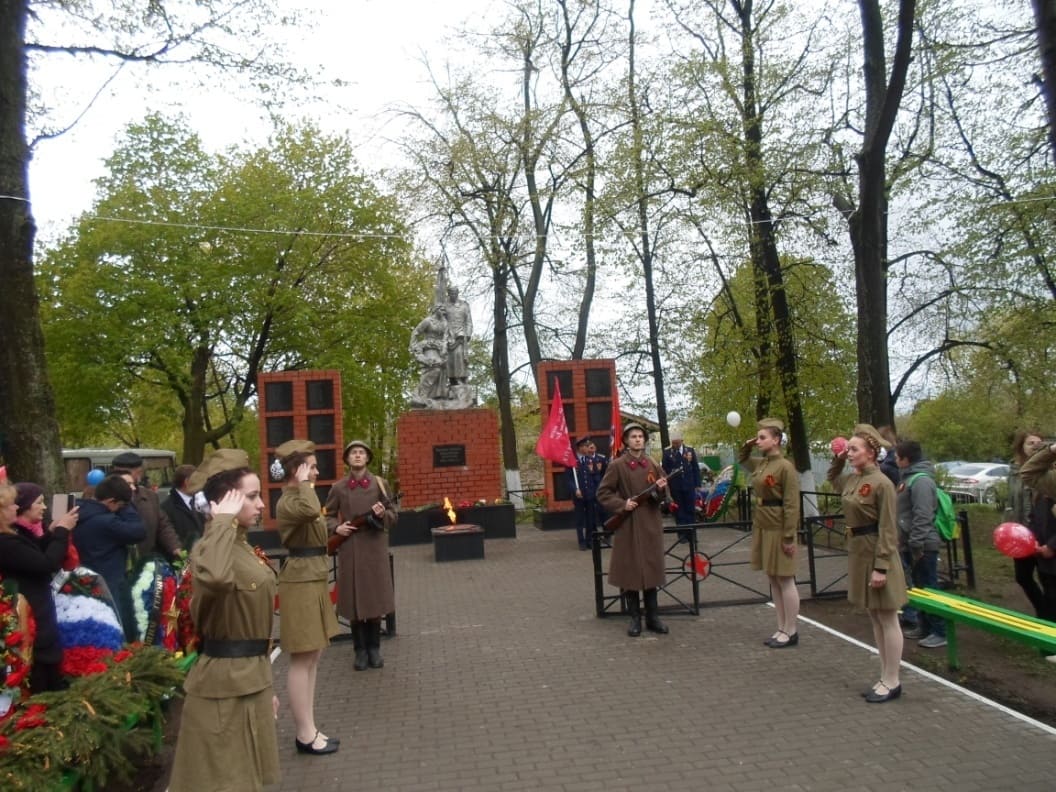 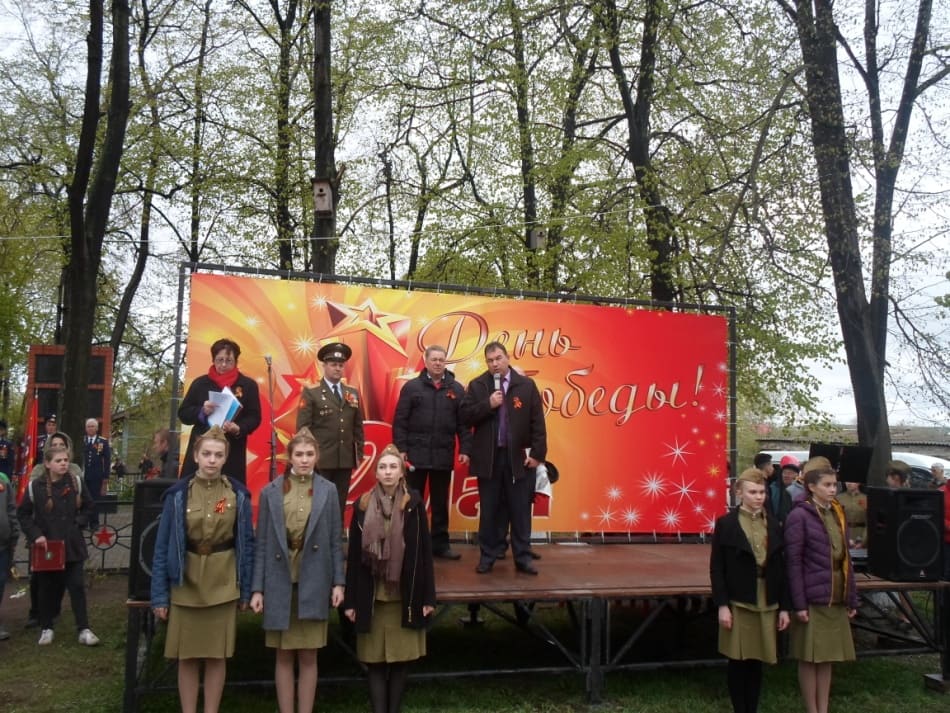 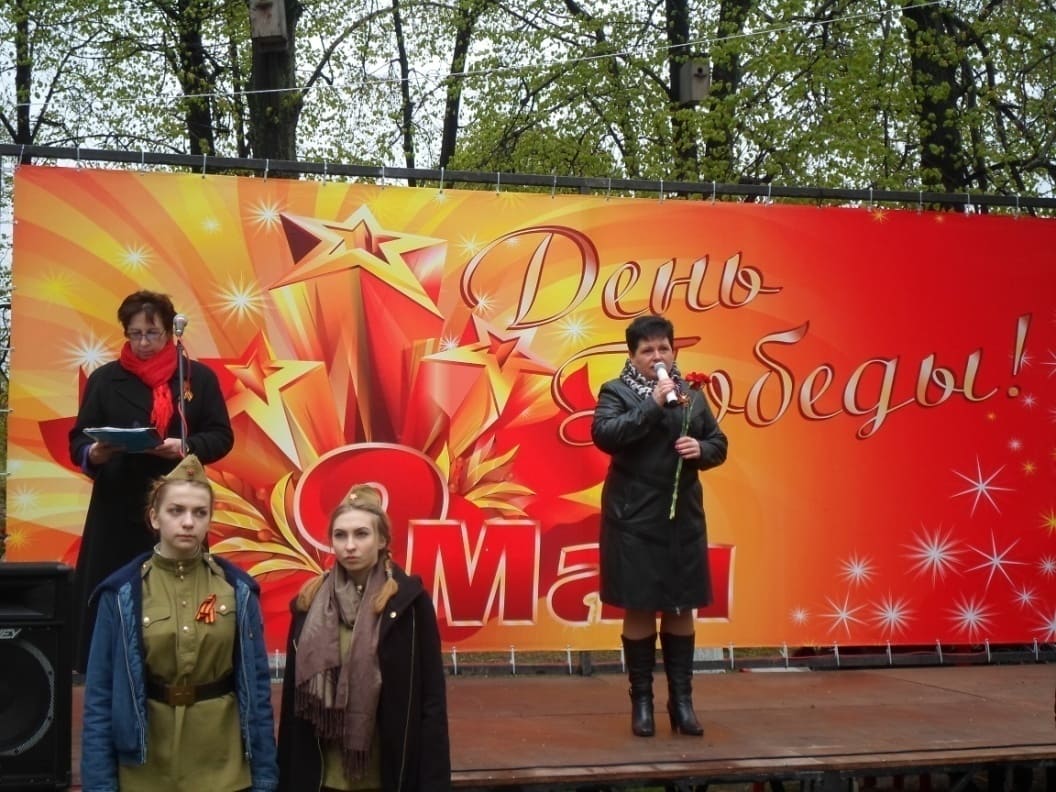 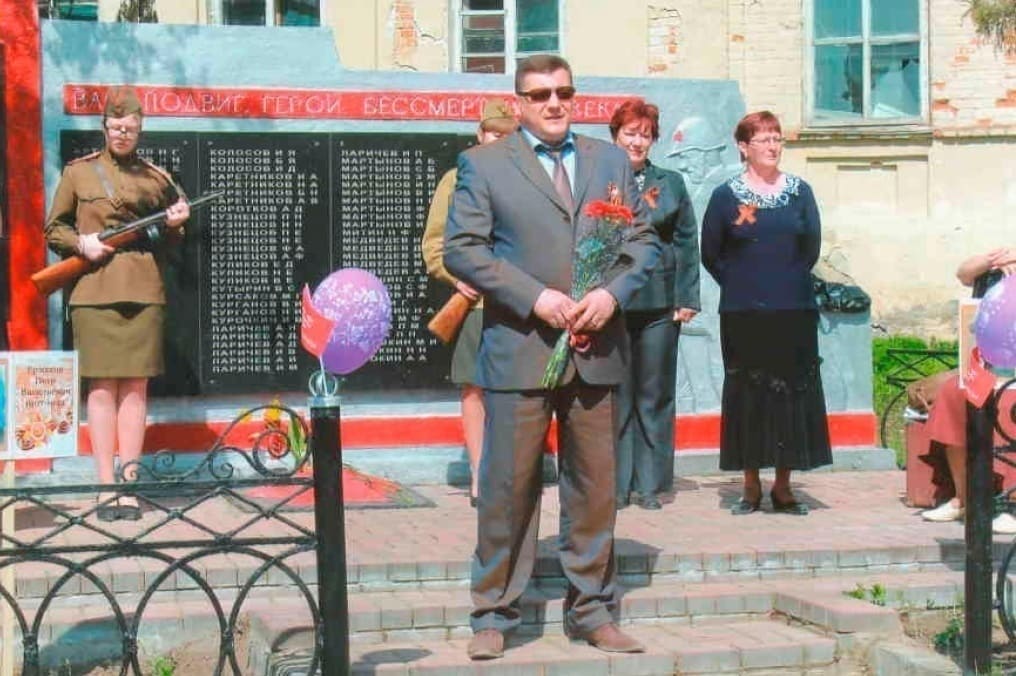 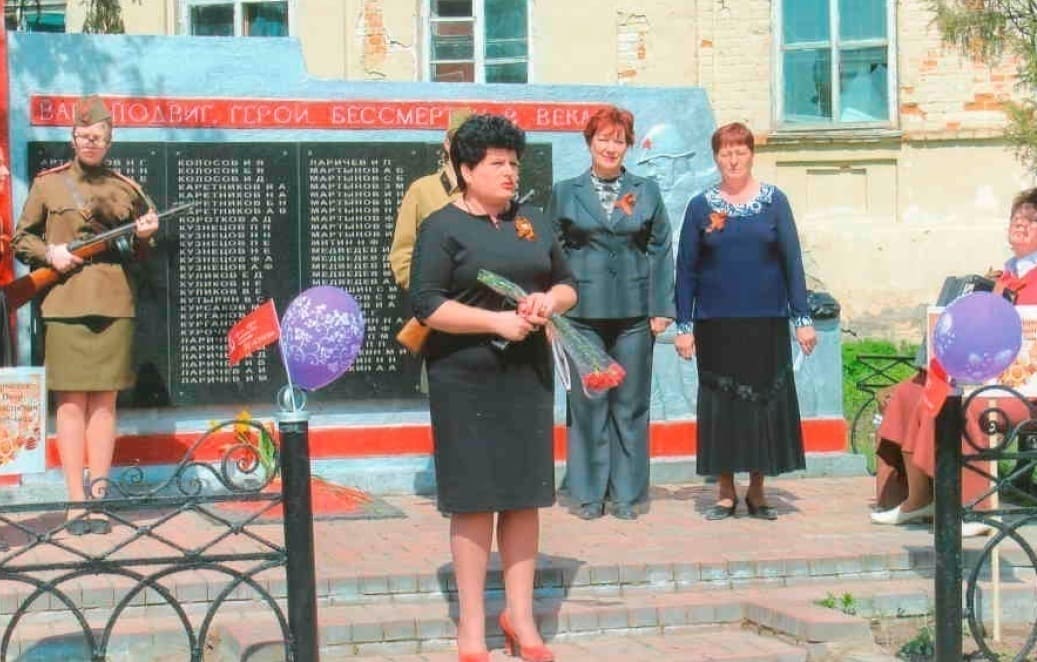 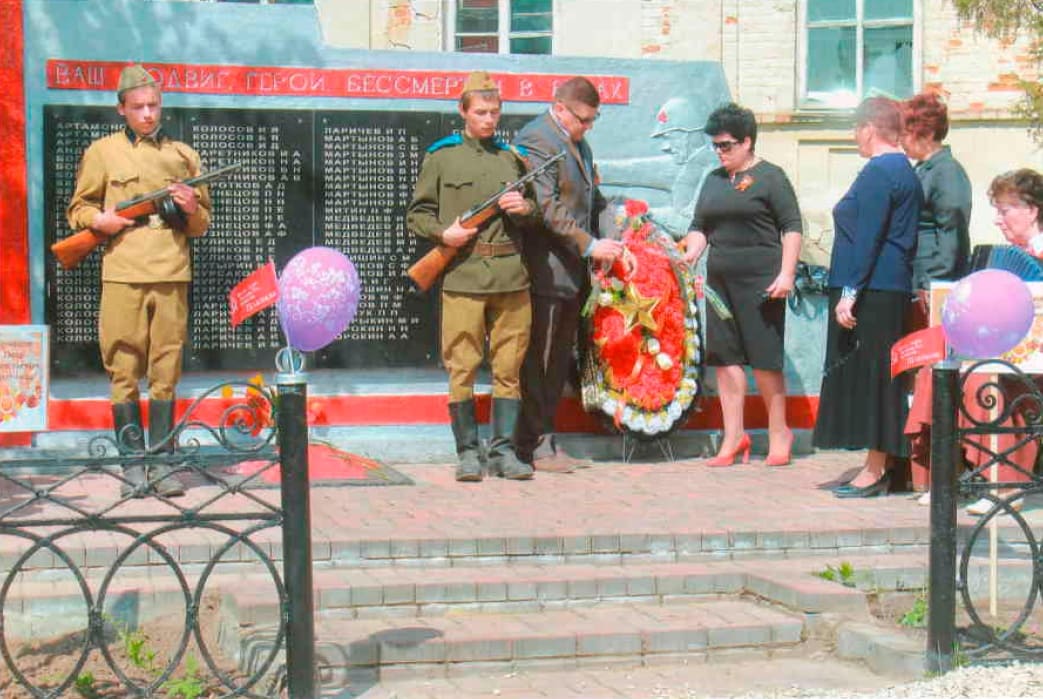 С. Кумовское
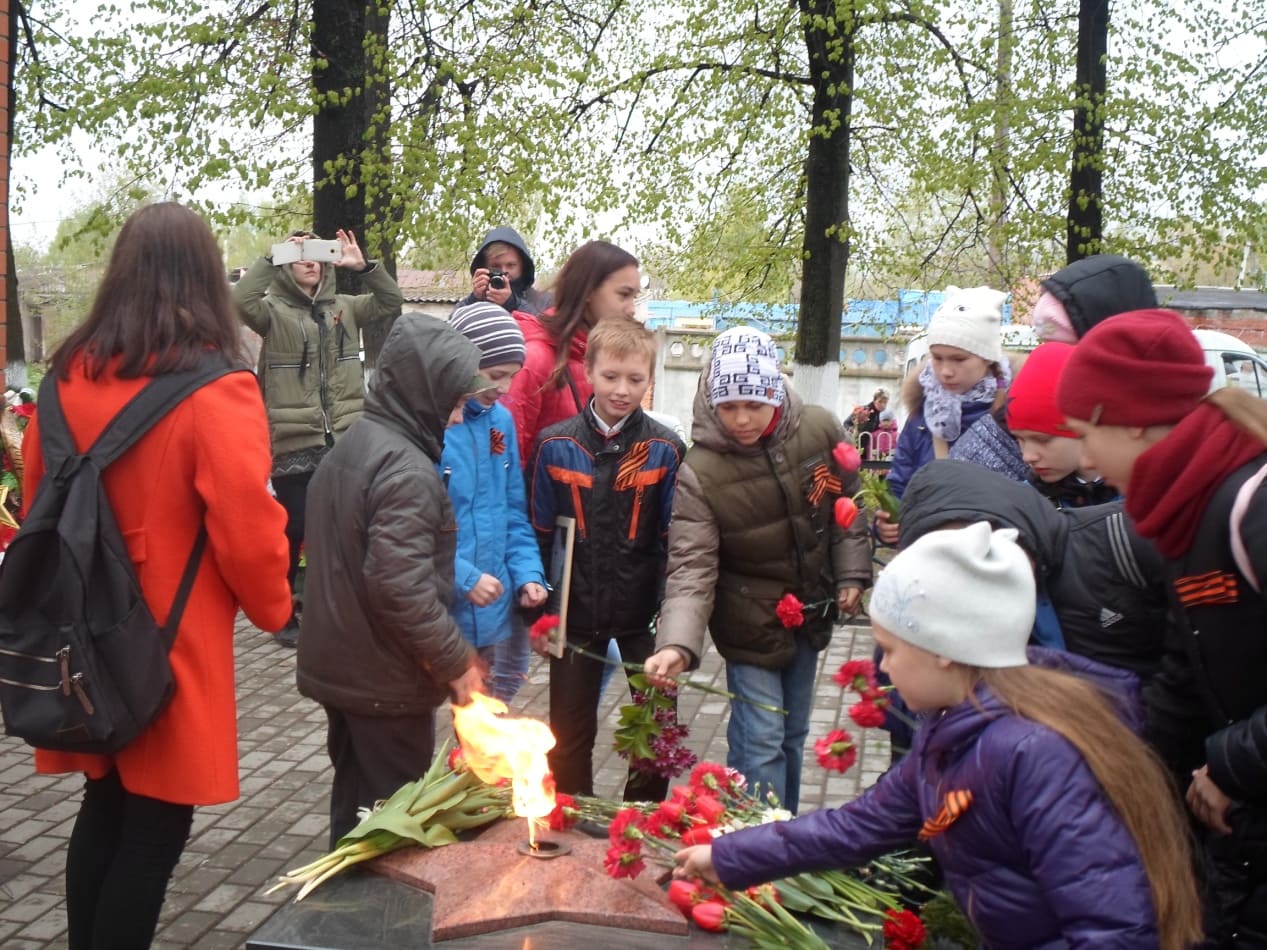 Возложение гирлянды и цветов к Братской могиле
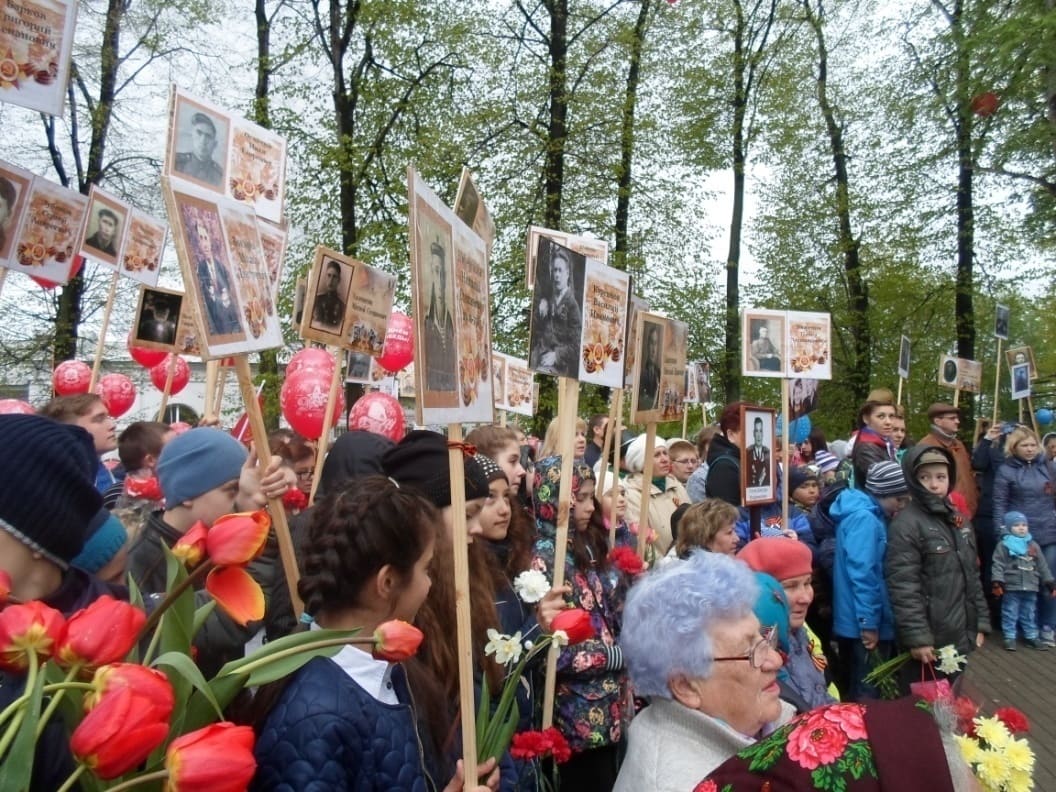 Бессмертный полк
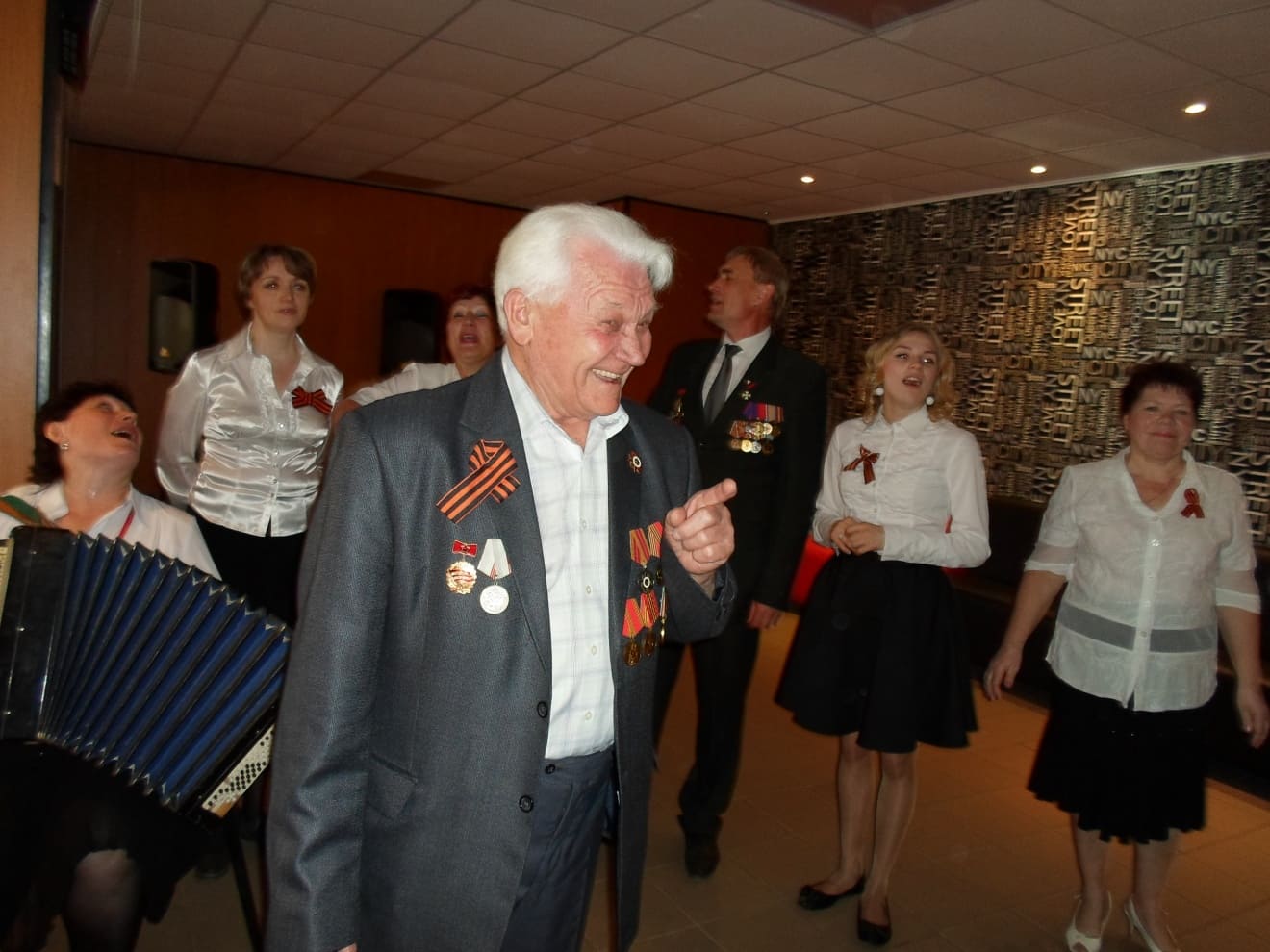 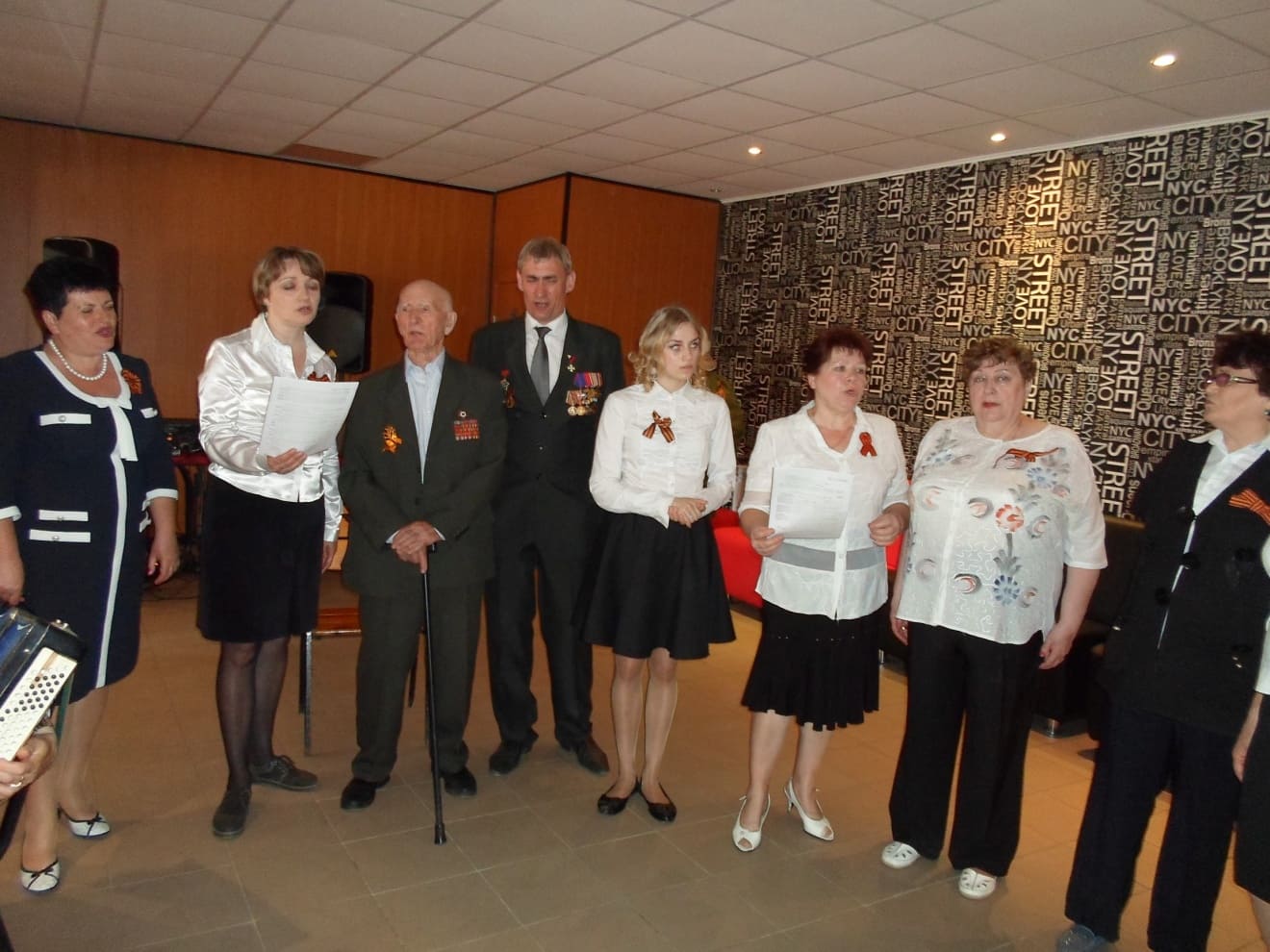 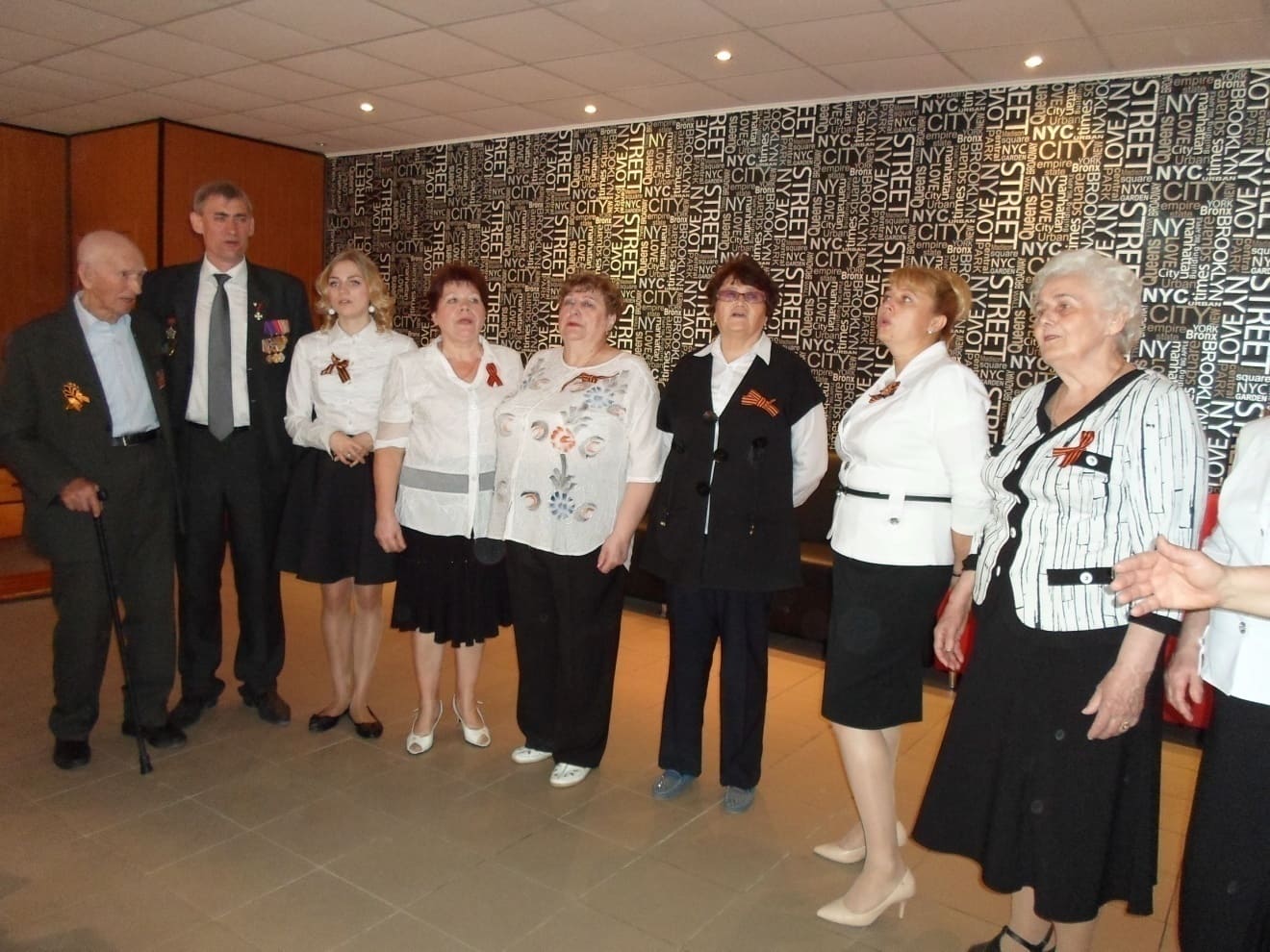 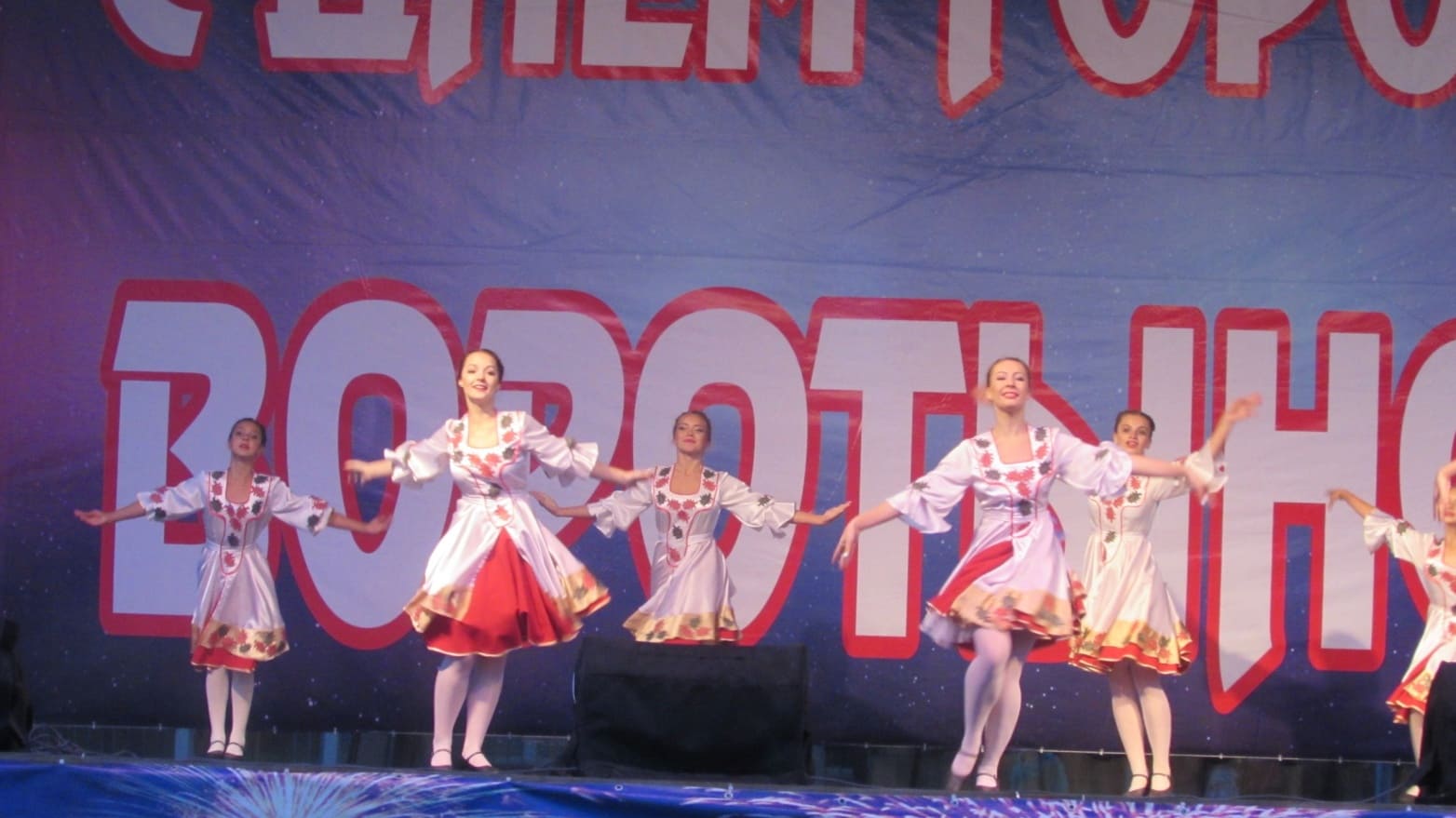 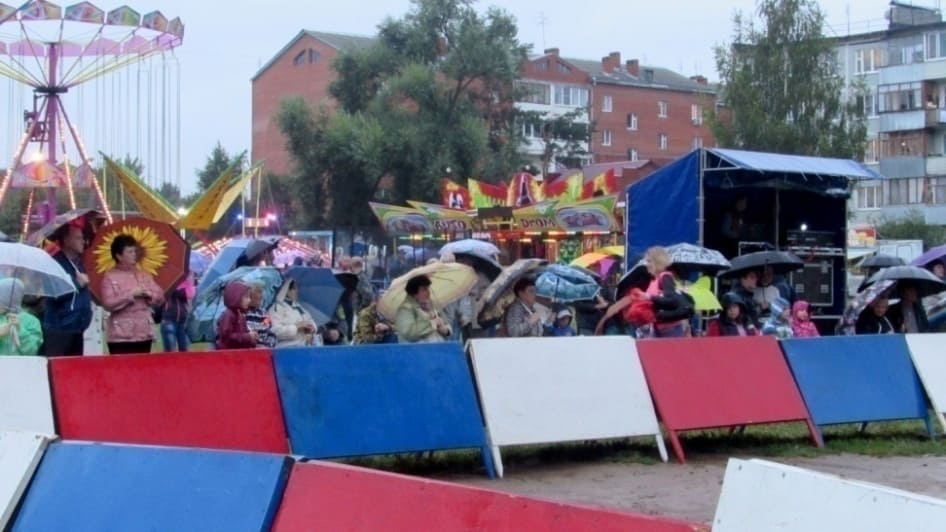 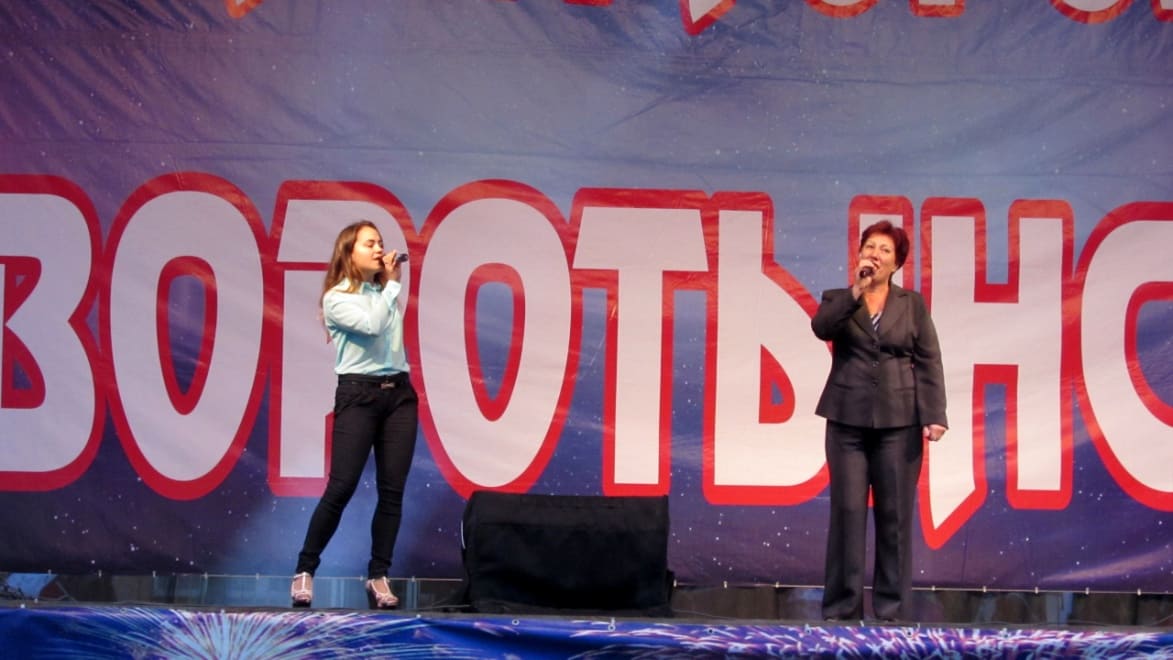 Демидов                                  ИвановаАндрей                                    ВалентинаКондратьевич                         Ивановнаветераны великой отечественной войны
Котов Василий Сергеевич
Никитин Виктор Александрович
ветераны великой отечественной войны
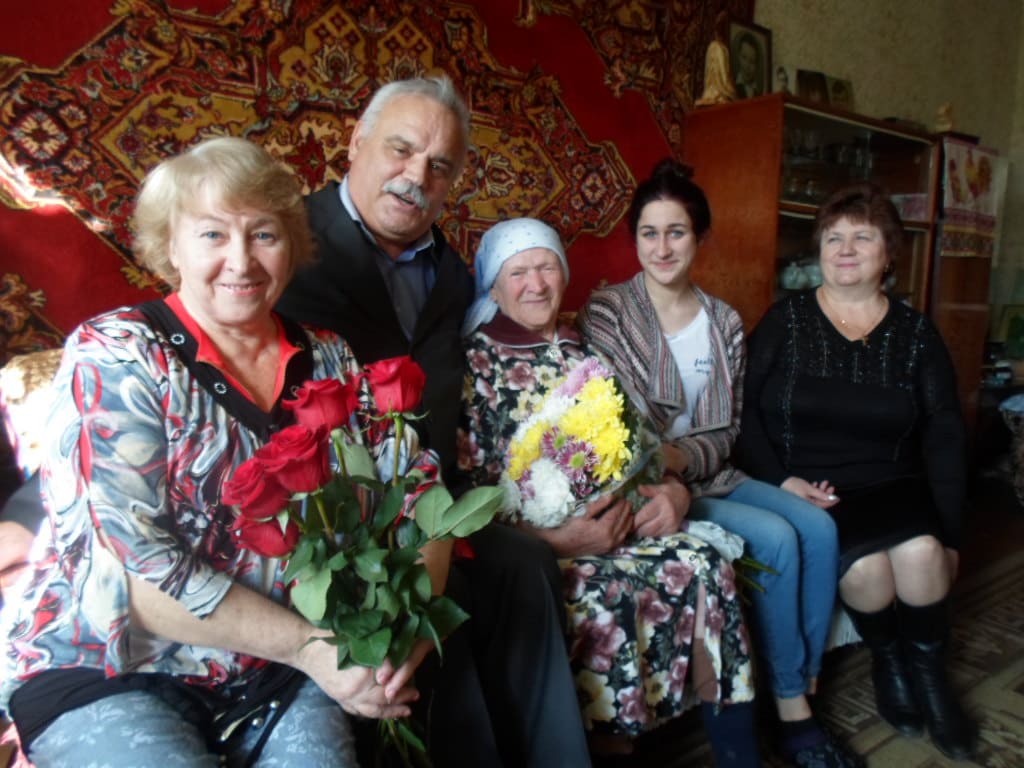 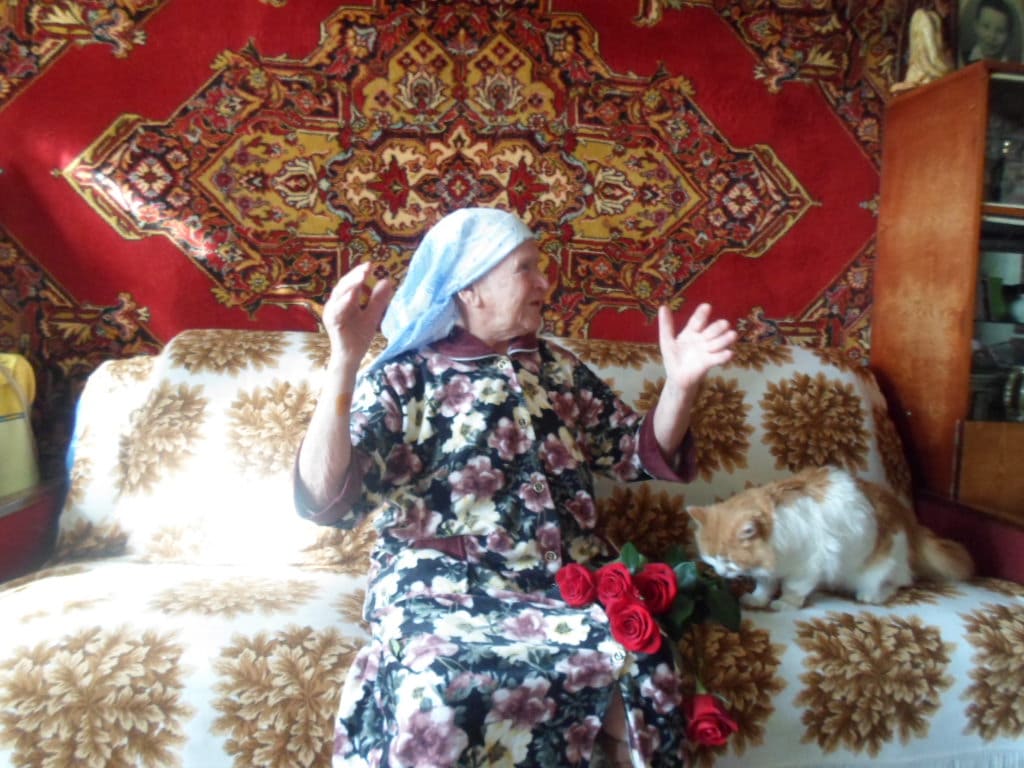 Труженица тыла З.В. Анучкина
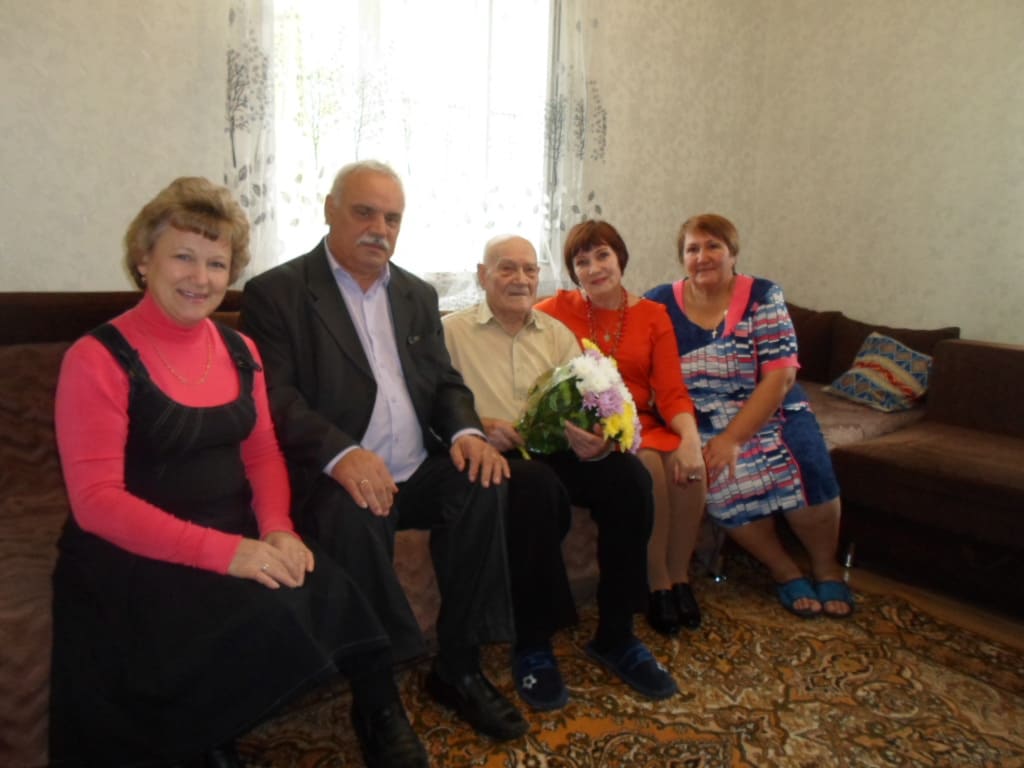 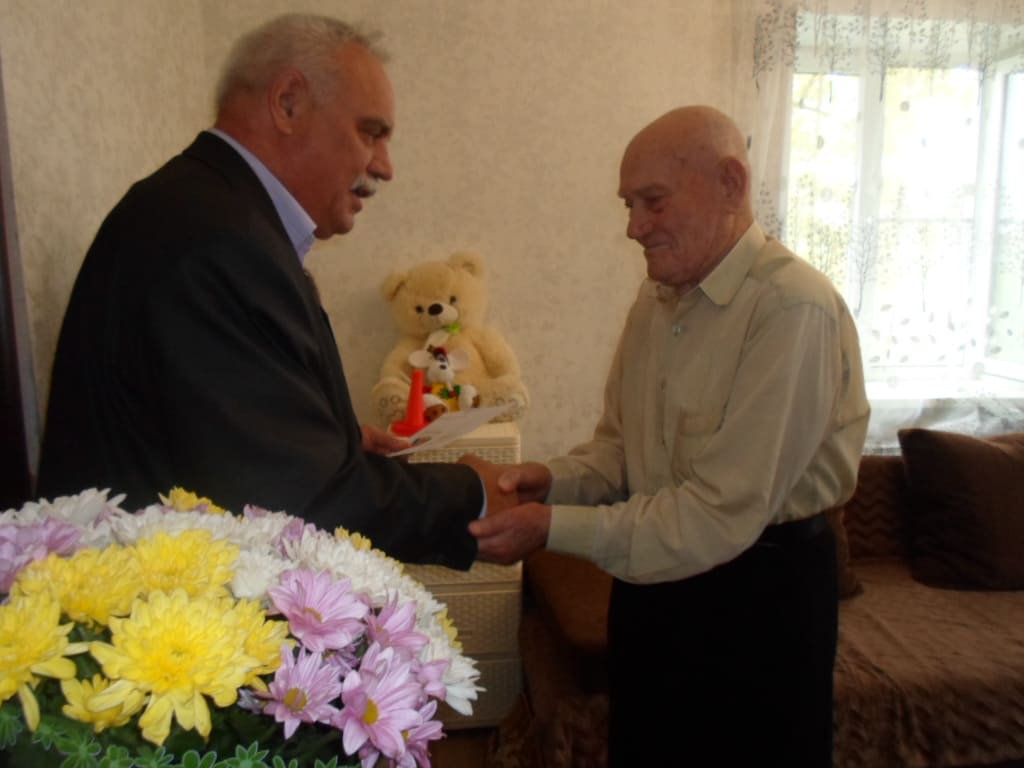 Труженик тылаМ.А. Терешкин
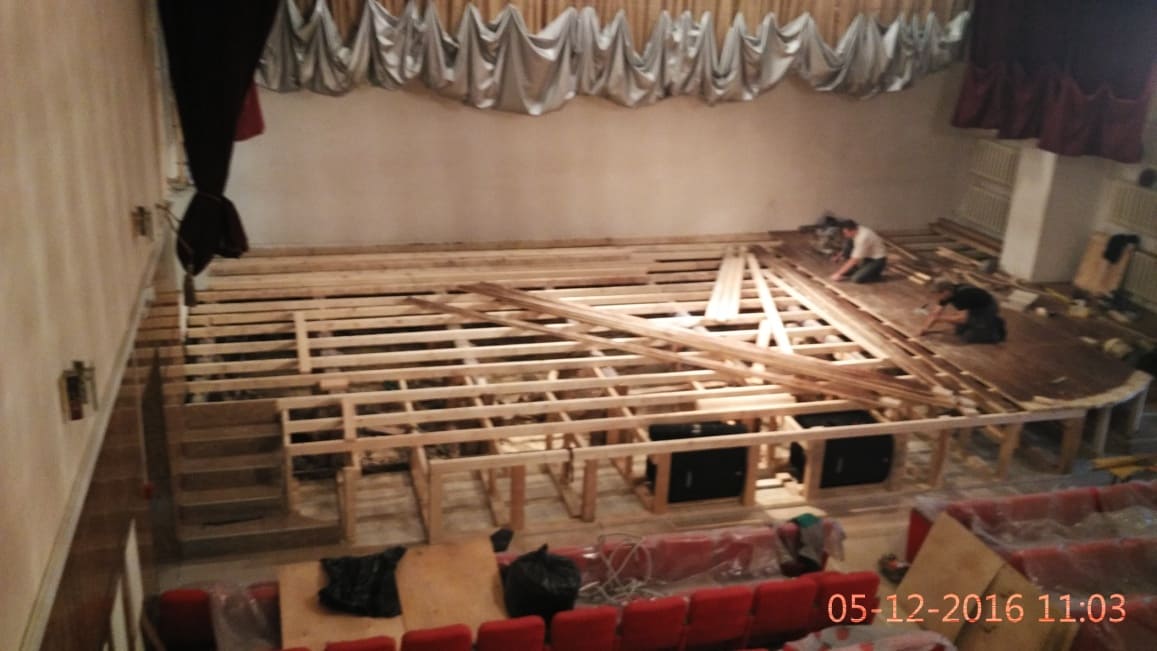 РЕМОНТ СЦЕНЫ
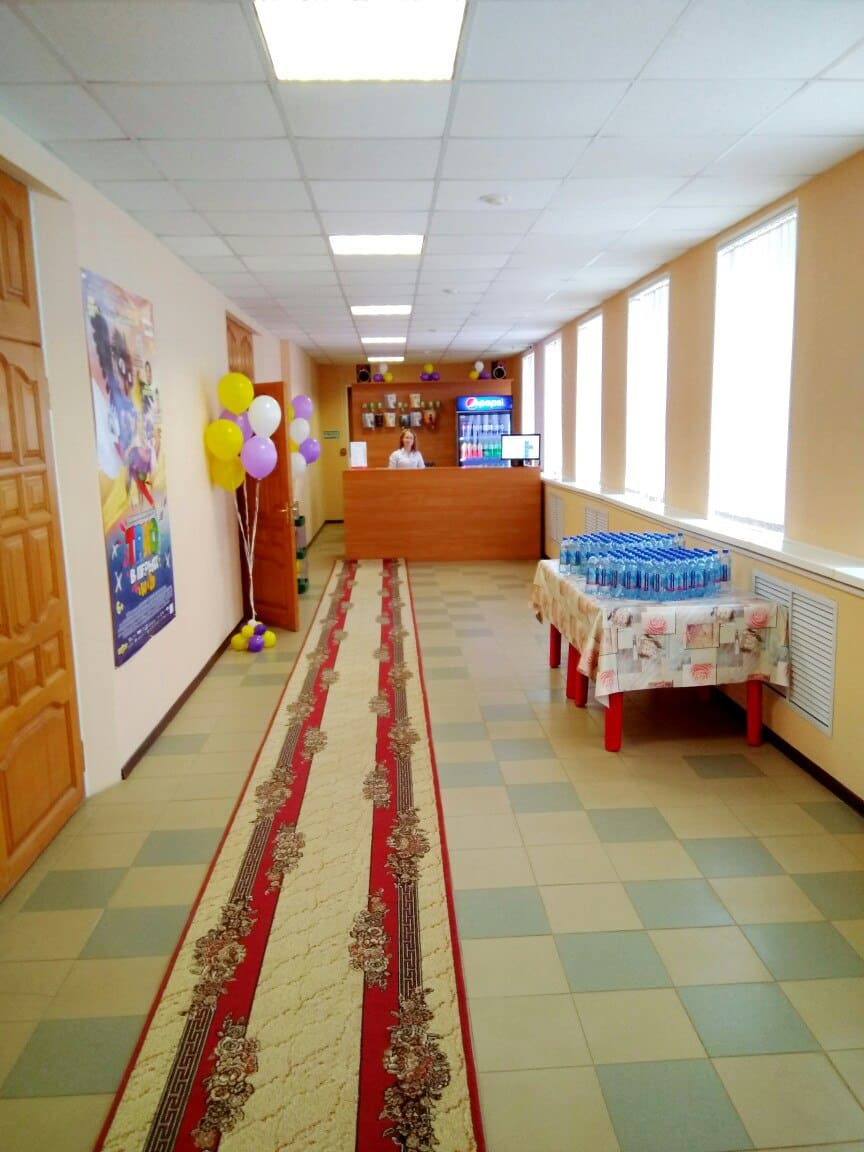 РЕКОНСТРУКЦИЯ ЗРИТЕЛЬНОГО ЗАЛА  И  ХОЛЛА
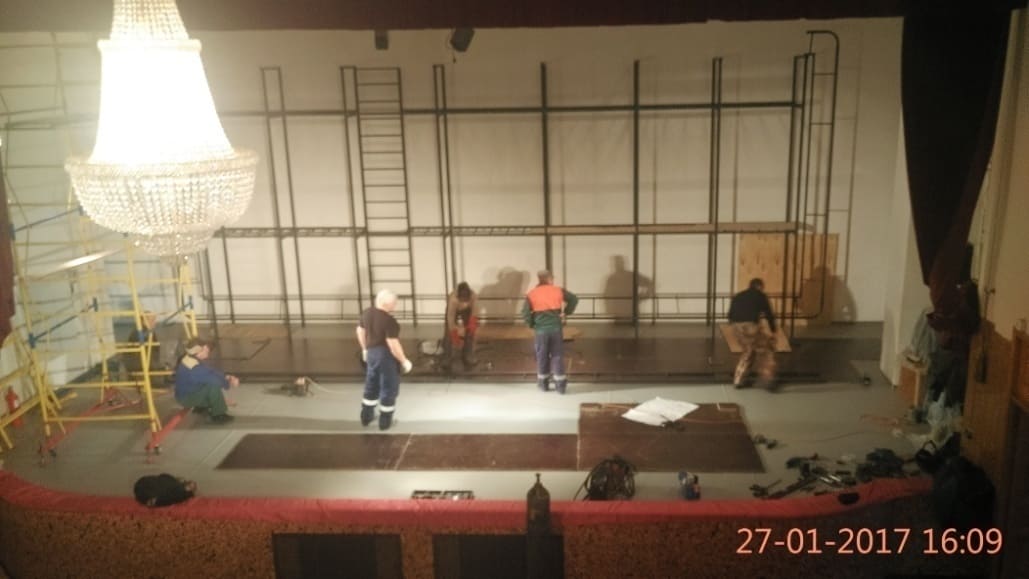 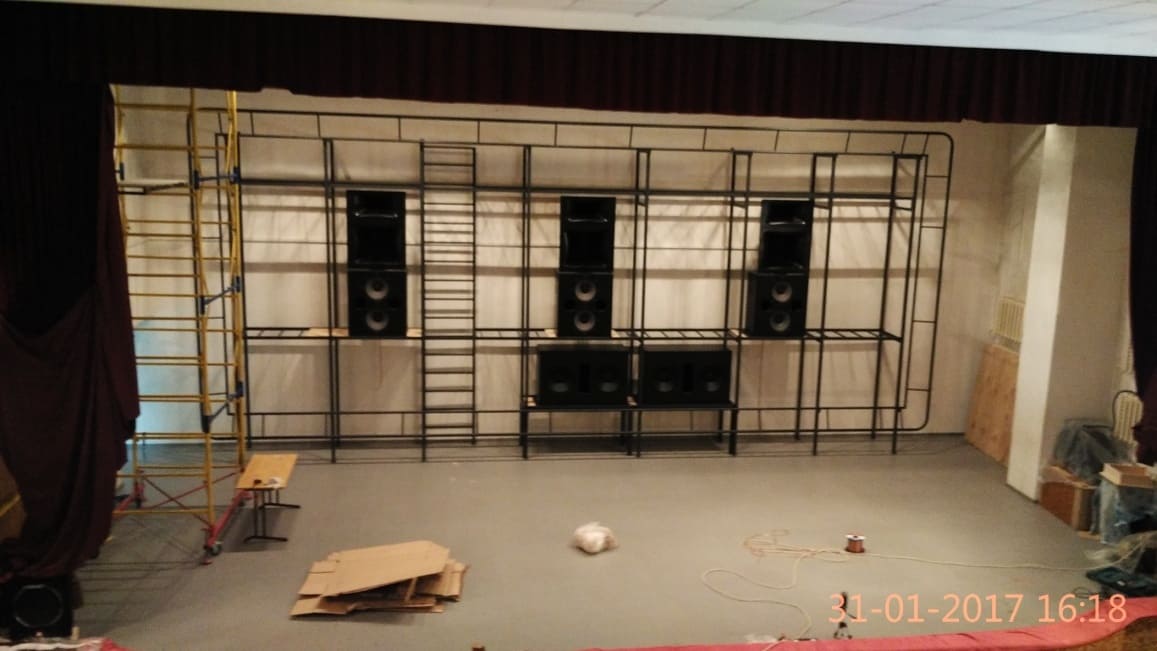 УСТАНОВКА ЭКРАНА, ЗВУКО - И ВИДЕО-ОБОРУДОВАНИЯ
ЗАМЕСТИТЕЛЬ ГУБЕРНАТОРА КАЛУЖСКОЙ ОБЛАСТИ Н.А. КАЛИНИЧЕВ
ГЛАВА МУНИЦИПАЛЬНОГО РАЙОНА А.И. ЗАХАРОВ
Открытие 3D кинотеатра
ГЛАВА АДМИНИСТРАЦИИ ГП «ПОСЕЛОК ВОРОТЫНСК»  С.Н. ЯКУШИНГОСТИ  И  ЖИТЕЛИ  ВОРОТЫНСКА
12 июня – День России
Богатырские игры
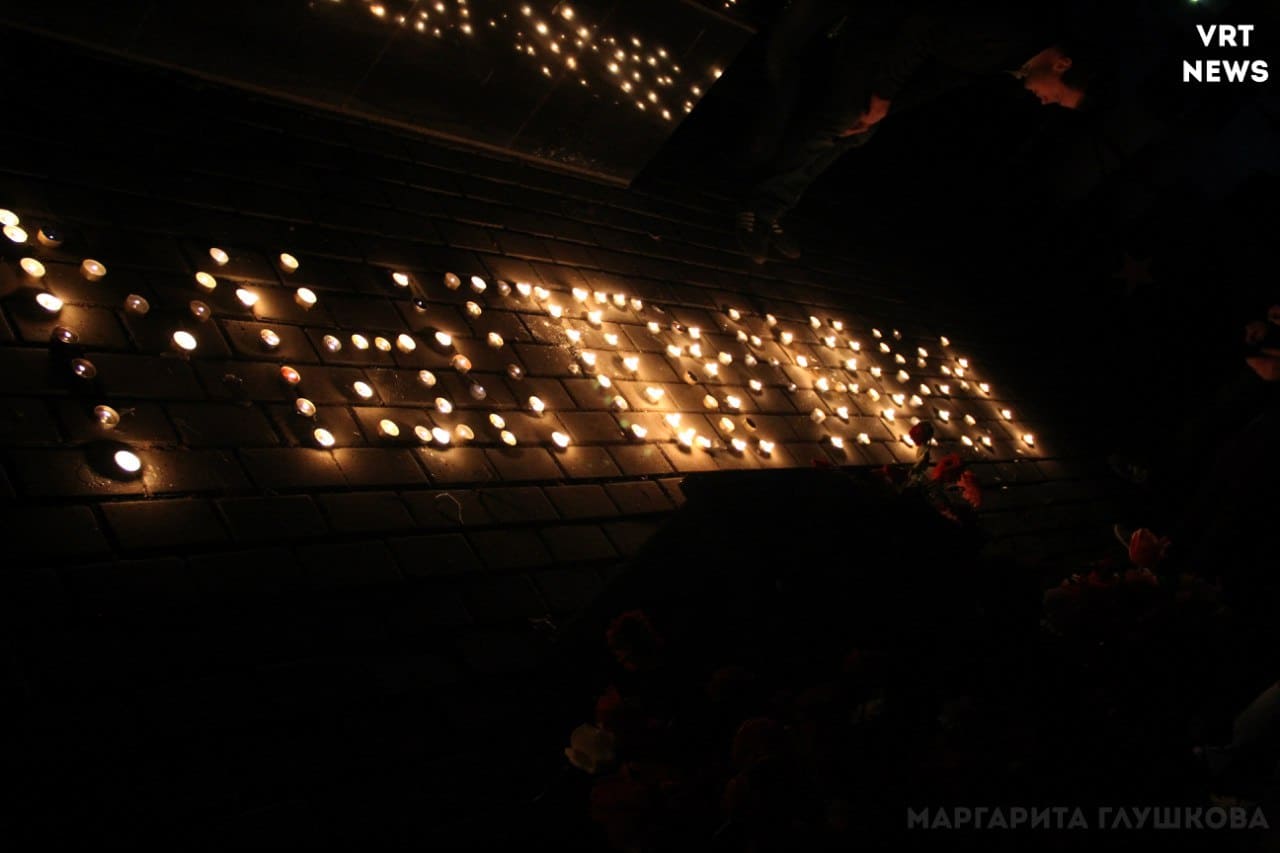 21 июня 2017 года   акция "Зажги свечу»
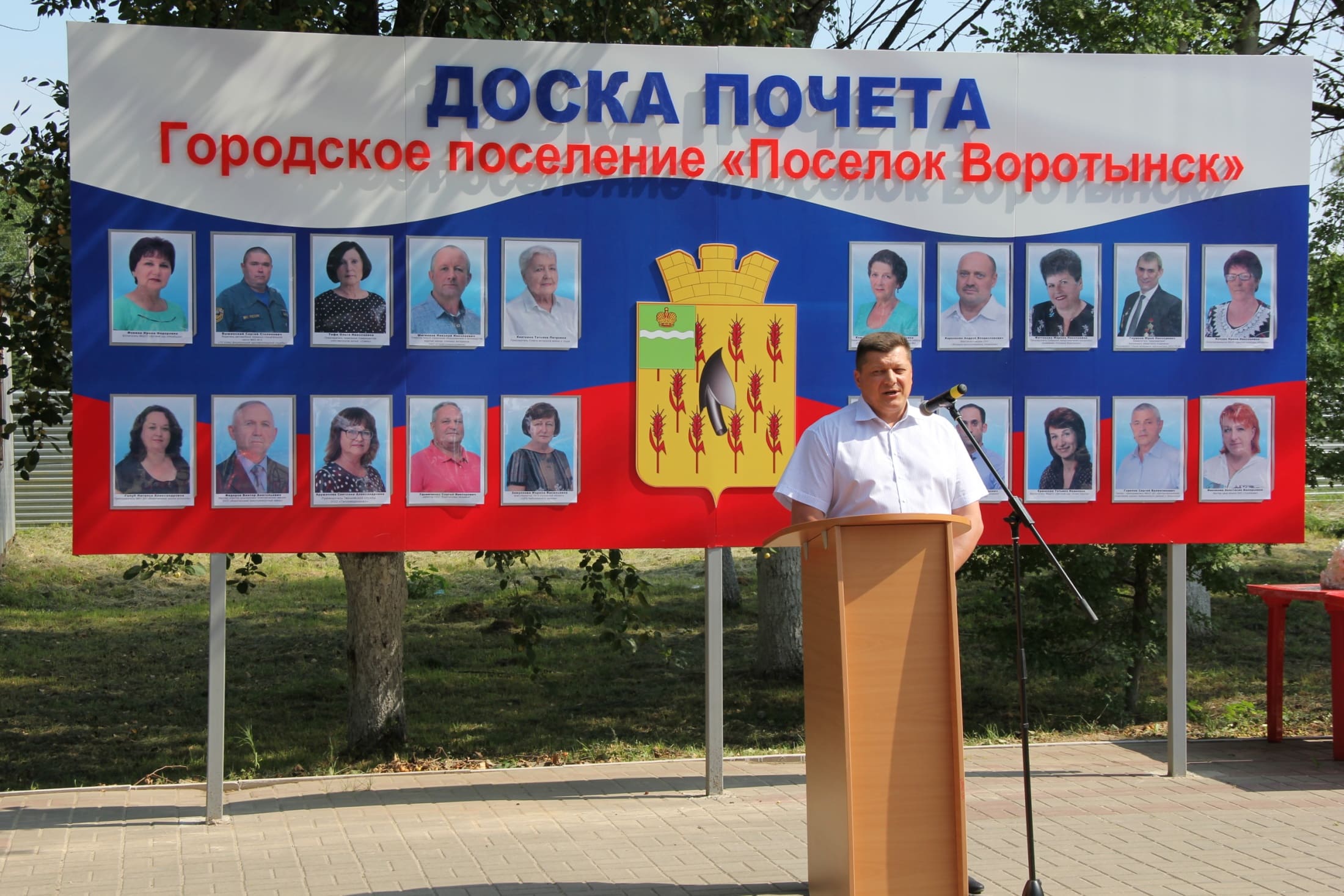 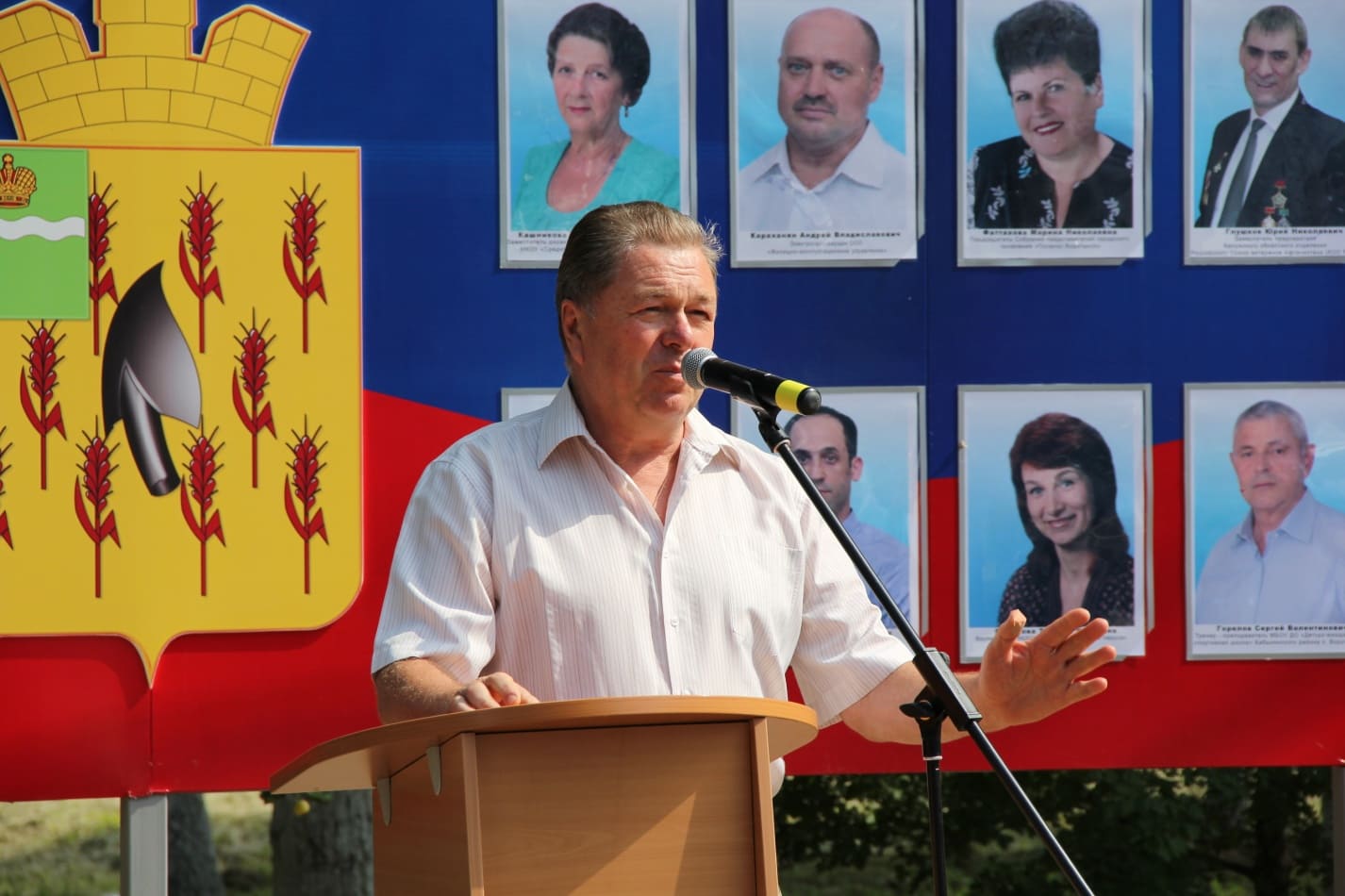 ОТКРЫТИЕ ДОСКИ ПОЧЕТА
День поселка
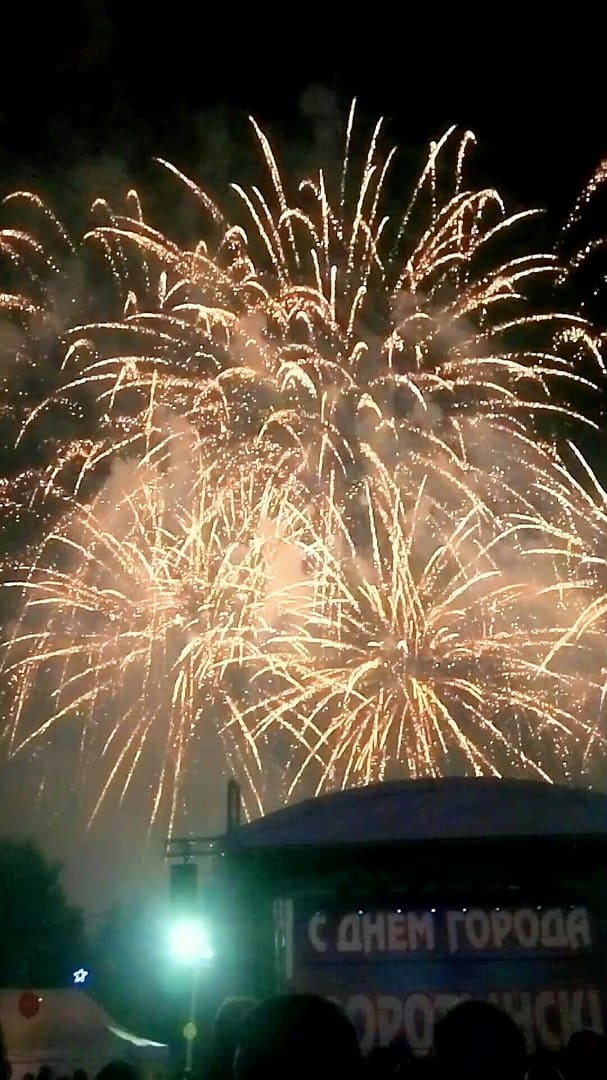 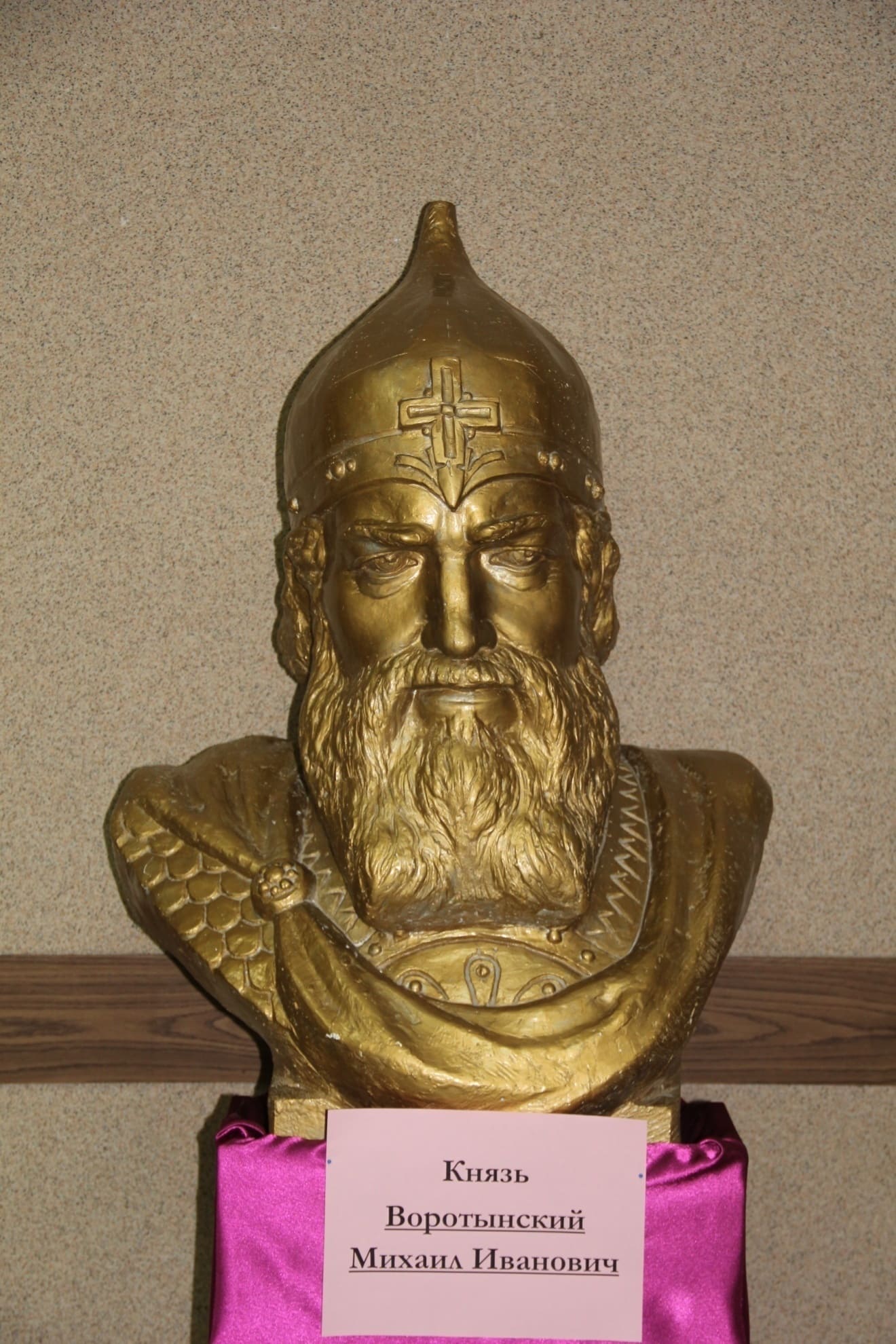 Князь М.И. Воротынский(работа  скульптора  Александрова)
21 НОЯБРЯ - МИХАЙЛОВ ДЕНЬ
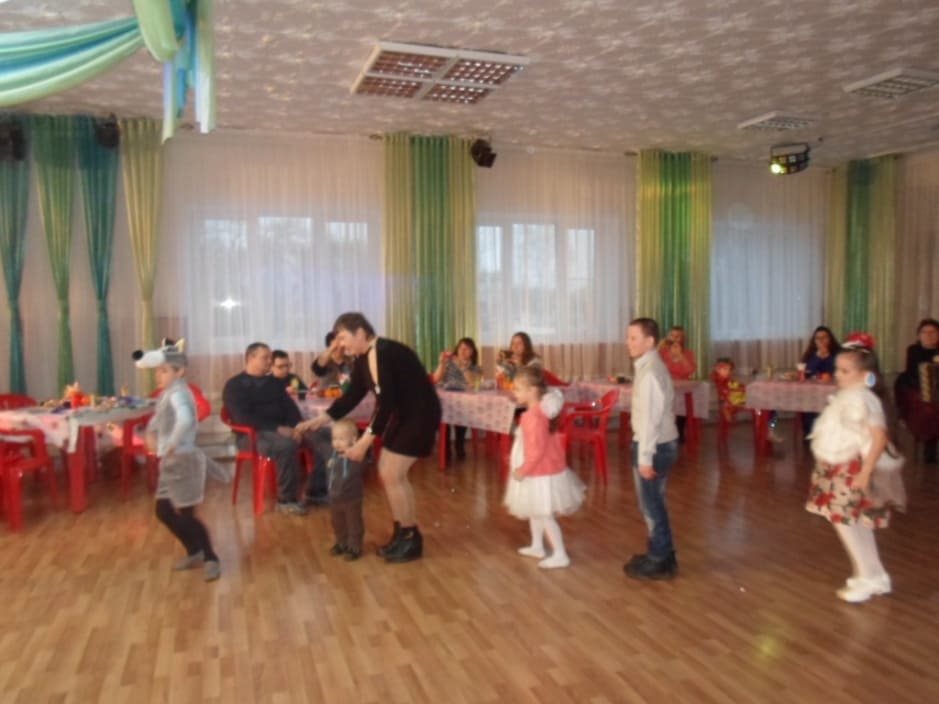 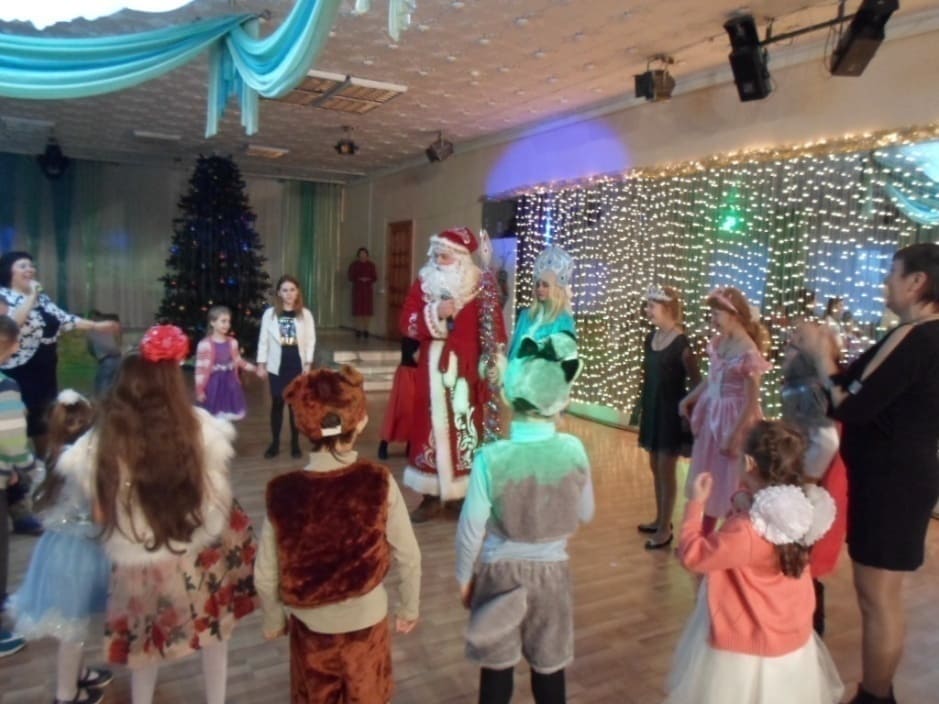 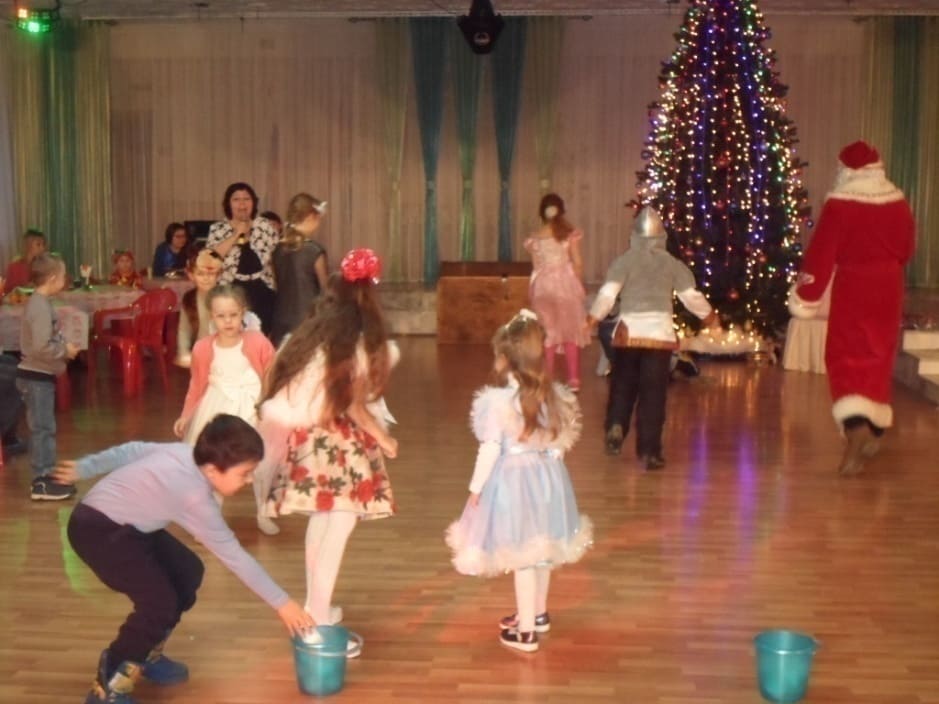 Новогодний утренник для детей с ограниченными возможностями здоровья «Лучики надежды»
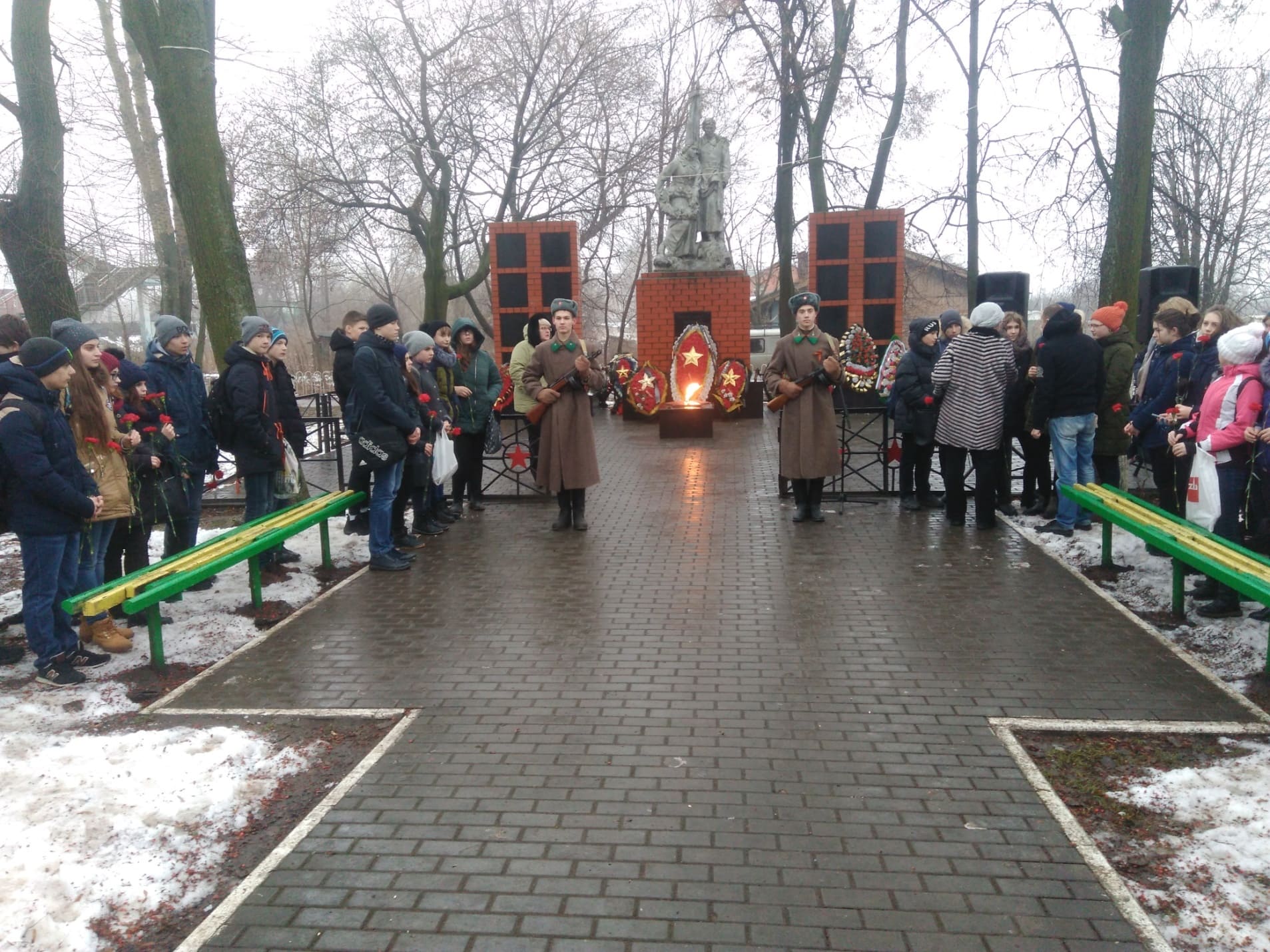 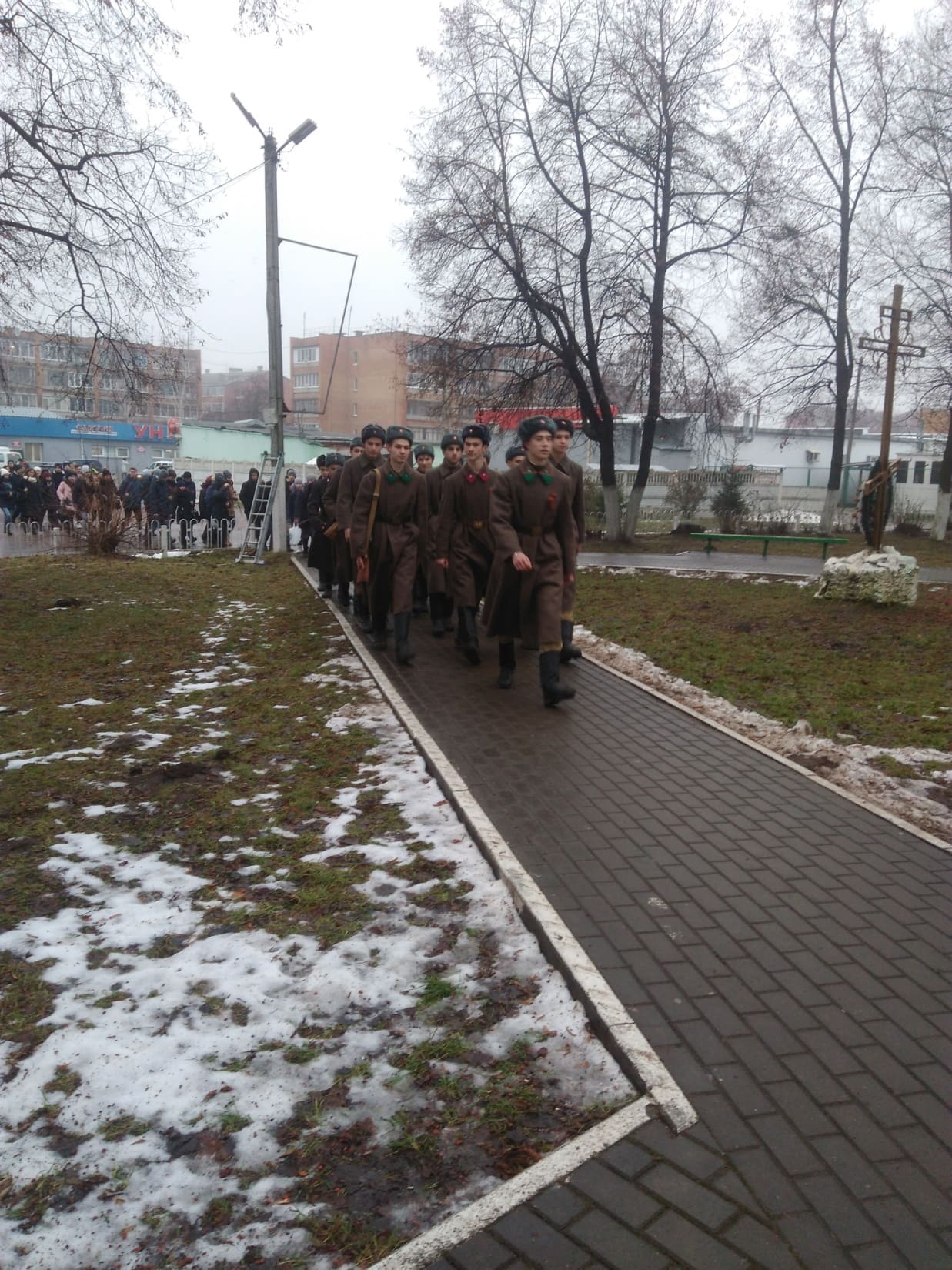 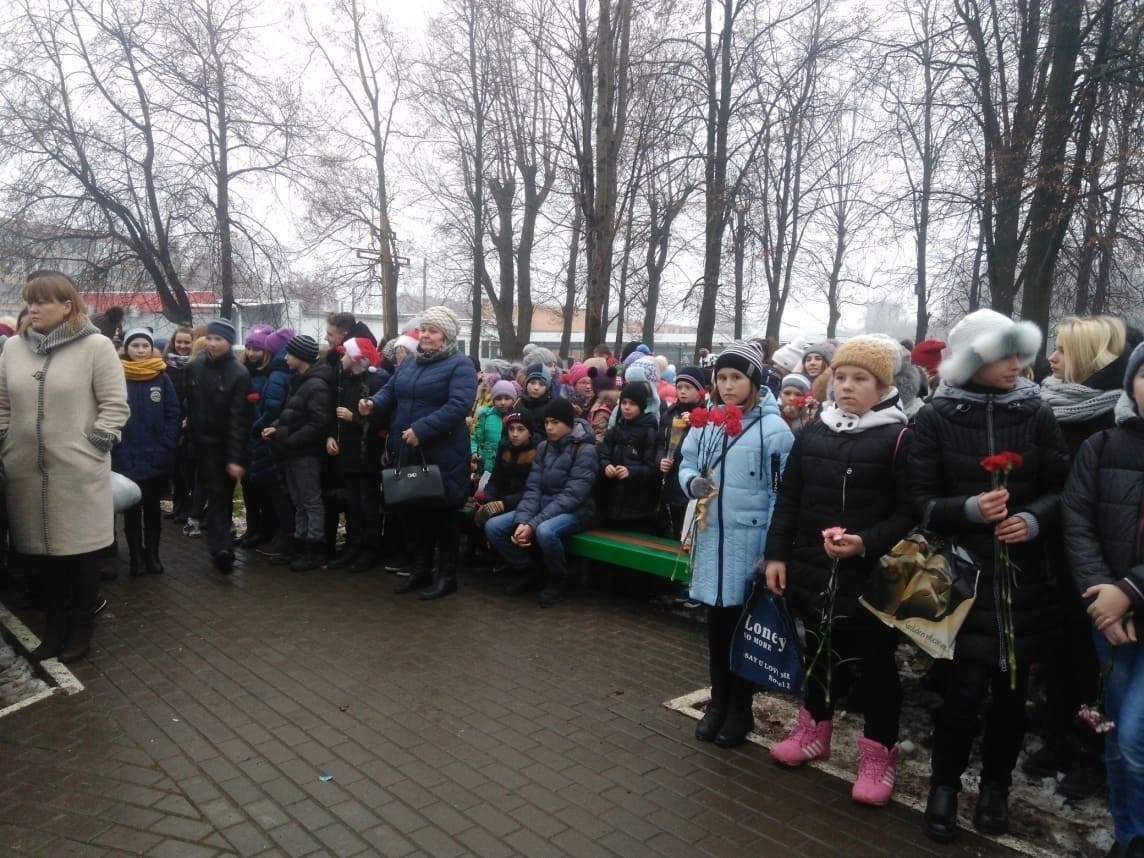 29 декабря-День освобождения Воротынска
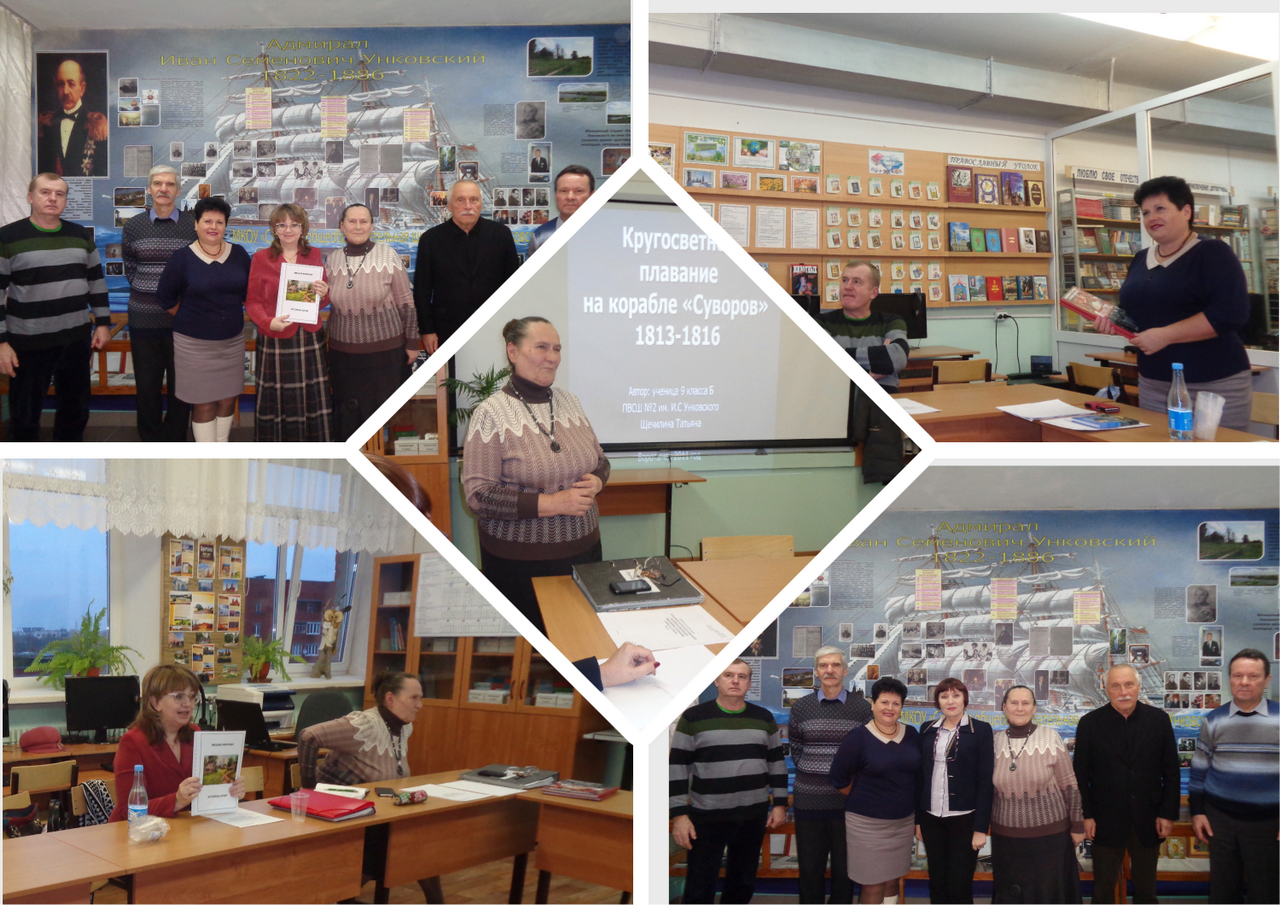 Организация «Верность и Честь» 30 лет клубу «Родники»
Квест «А князь глядит из таинства времён»
празднование Дня Михаила Воротынского
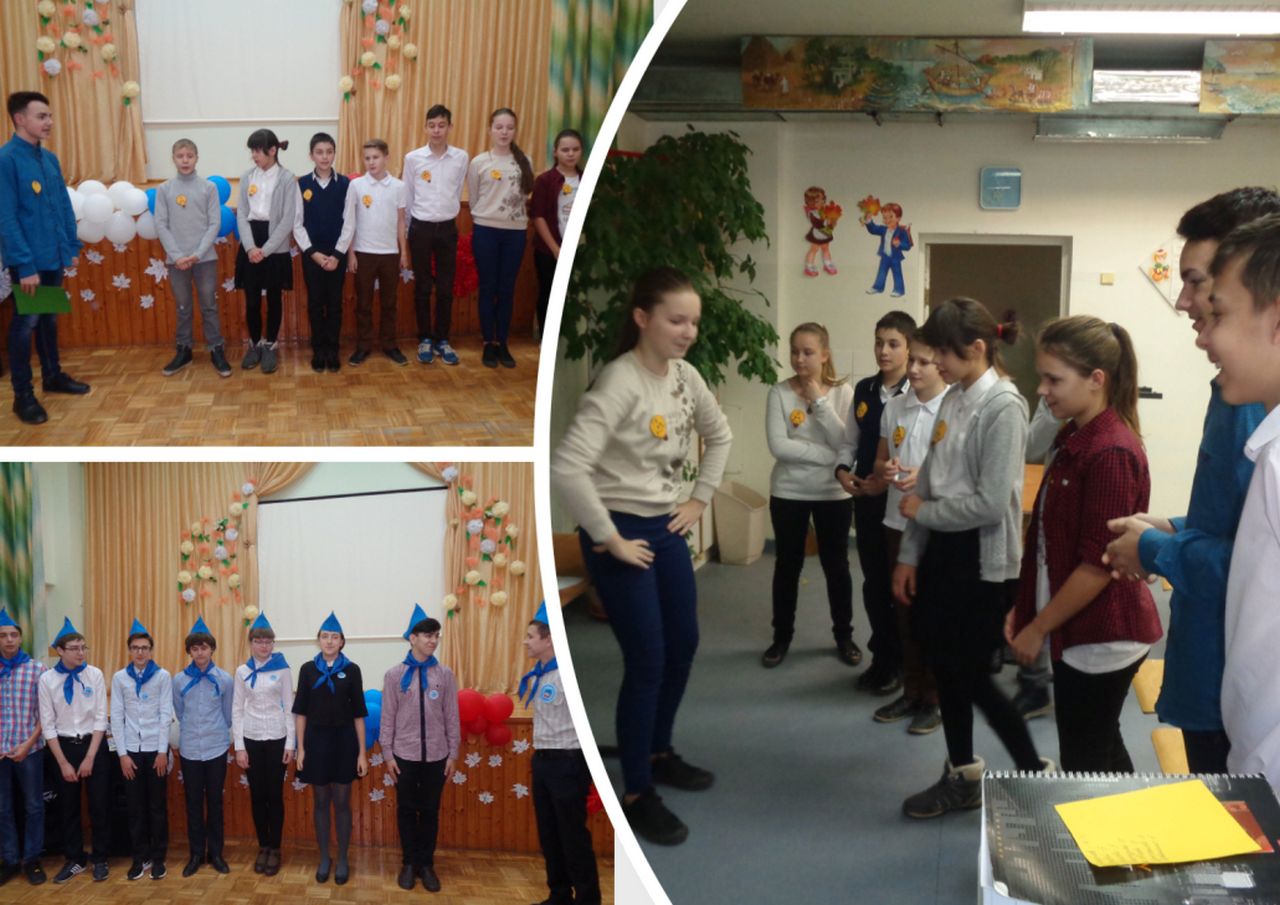 Литературный праздник с дошкольниками
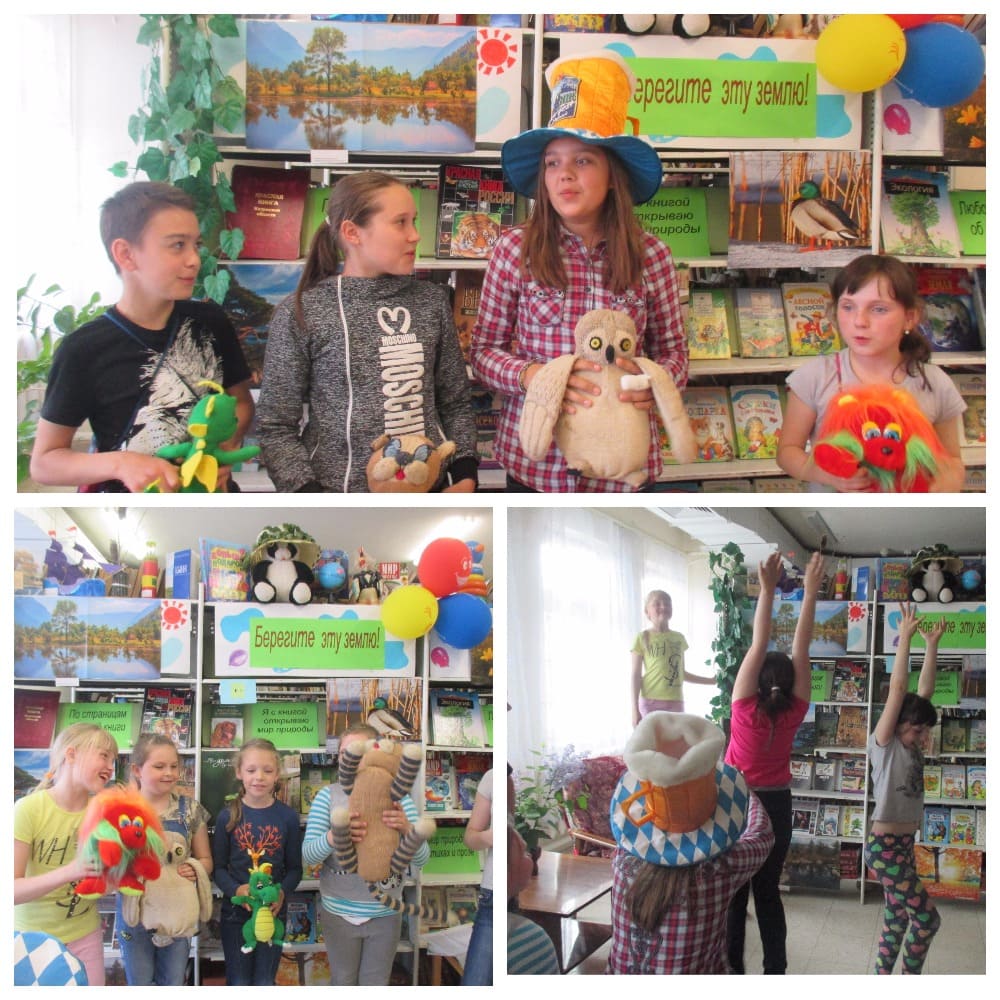 День защиты детей
Занятие хореографией в ДК «Юность»
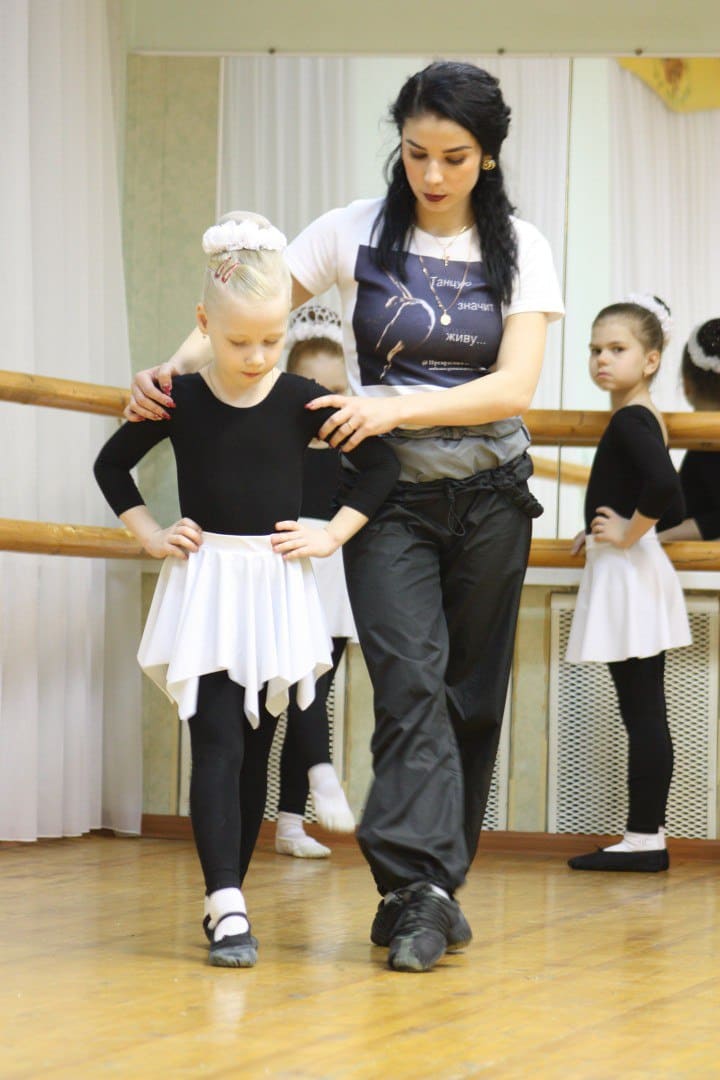 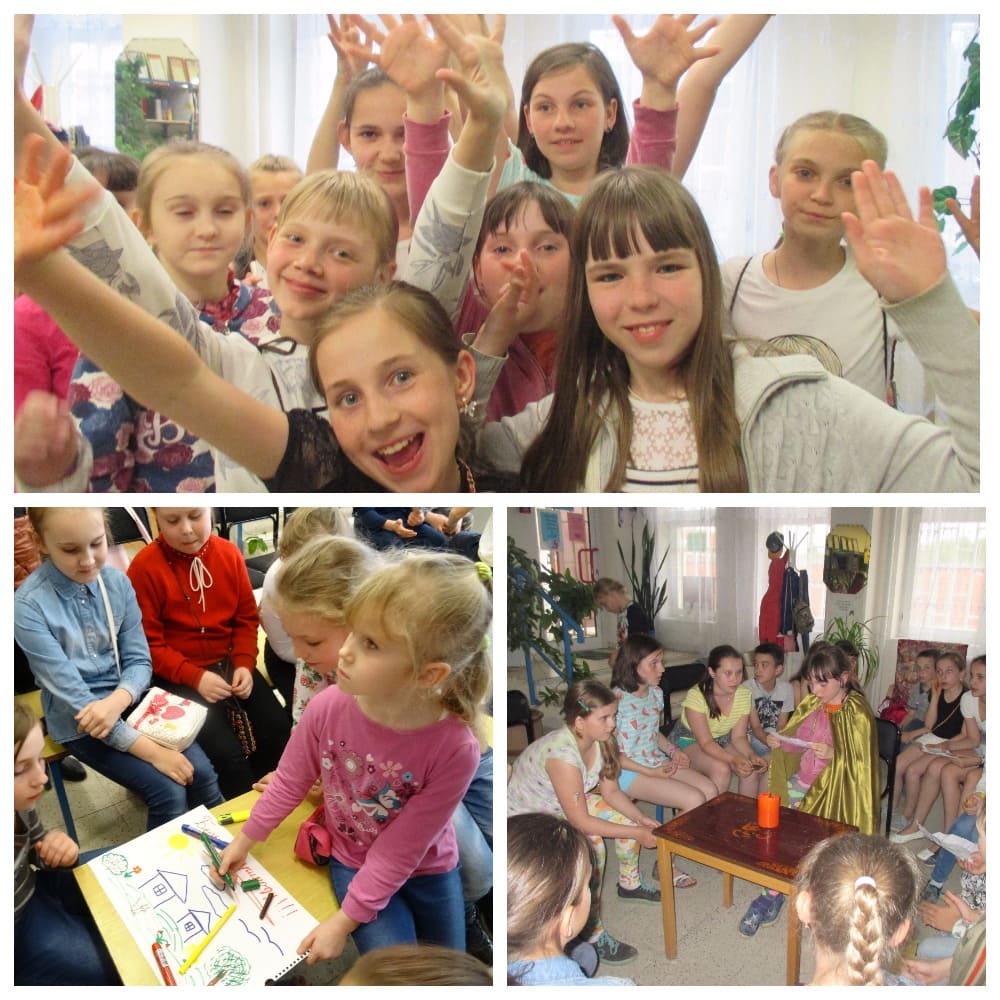 Библио-ночь – Эко-бум
В гостях у лесничка – эко программа
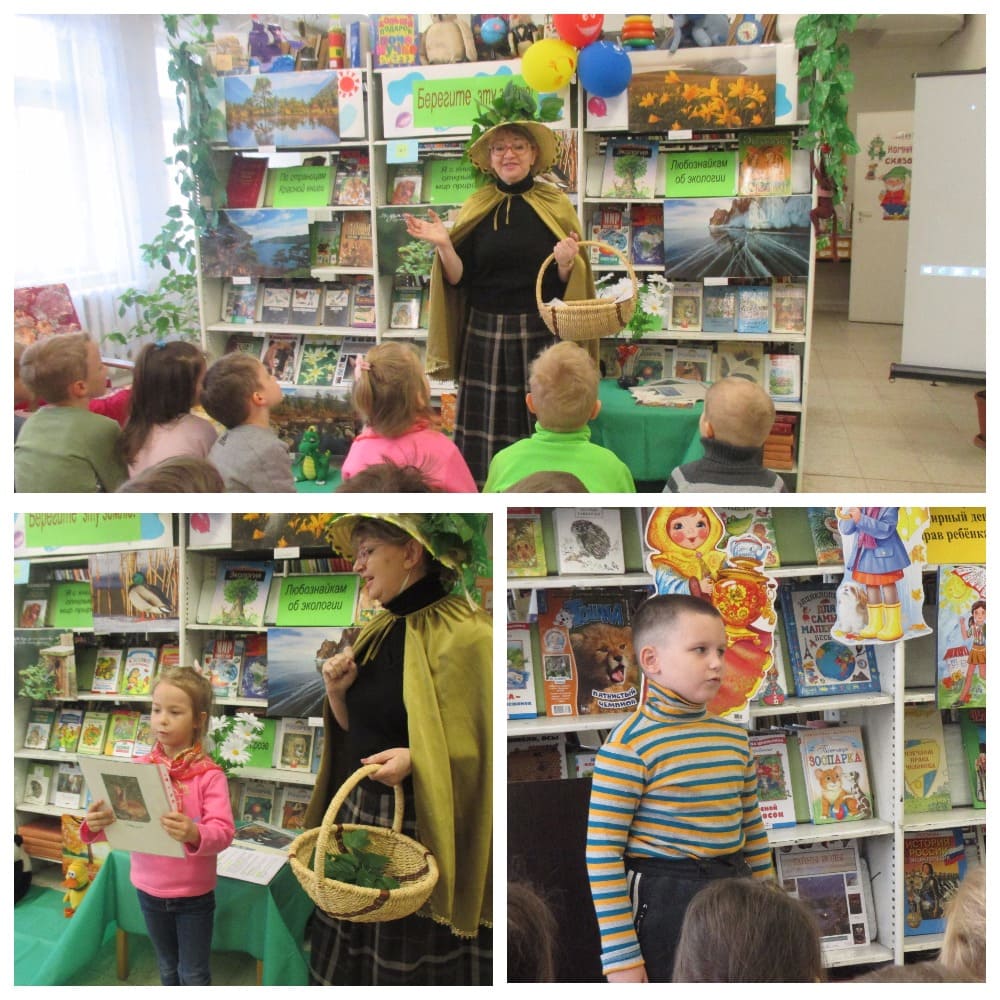 Открытие книжкиной               Ярмарка           недели                         в библиотеке
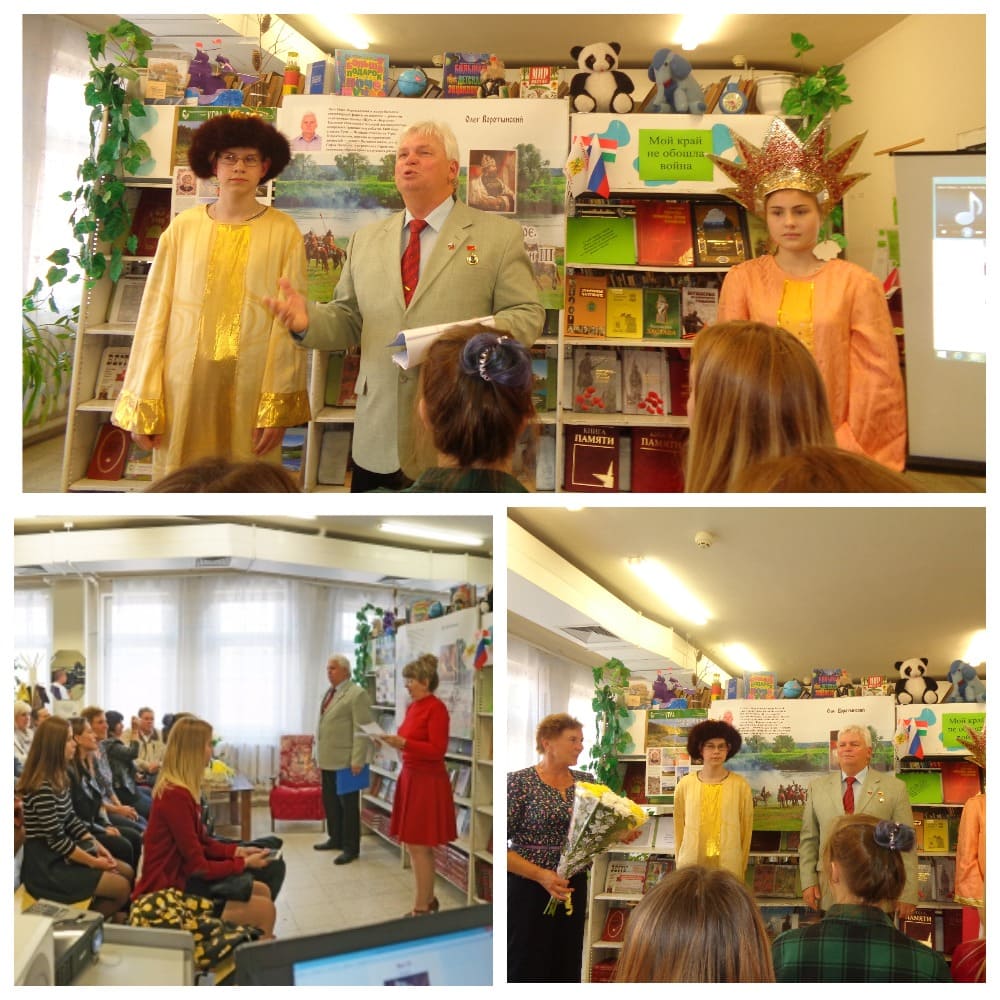 Премьера поэмы О. Воротынского «Стояние на Угре. Великий князь Иван III»
Новогодние мероприятия
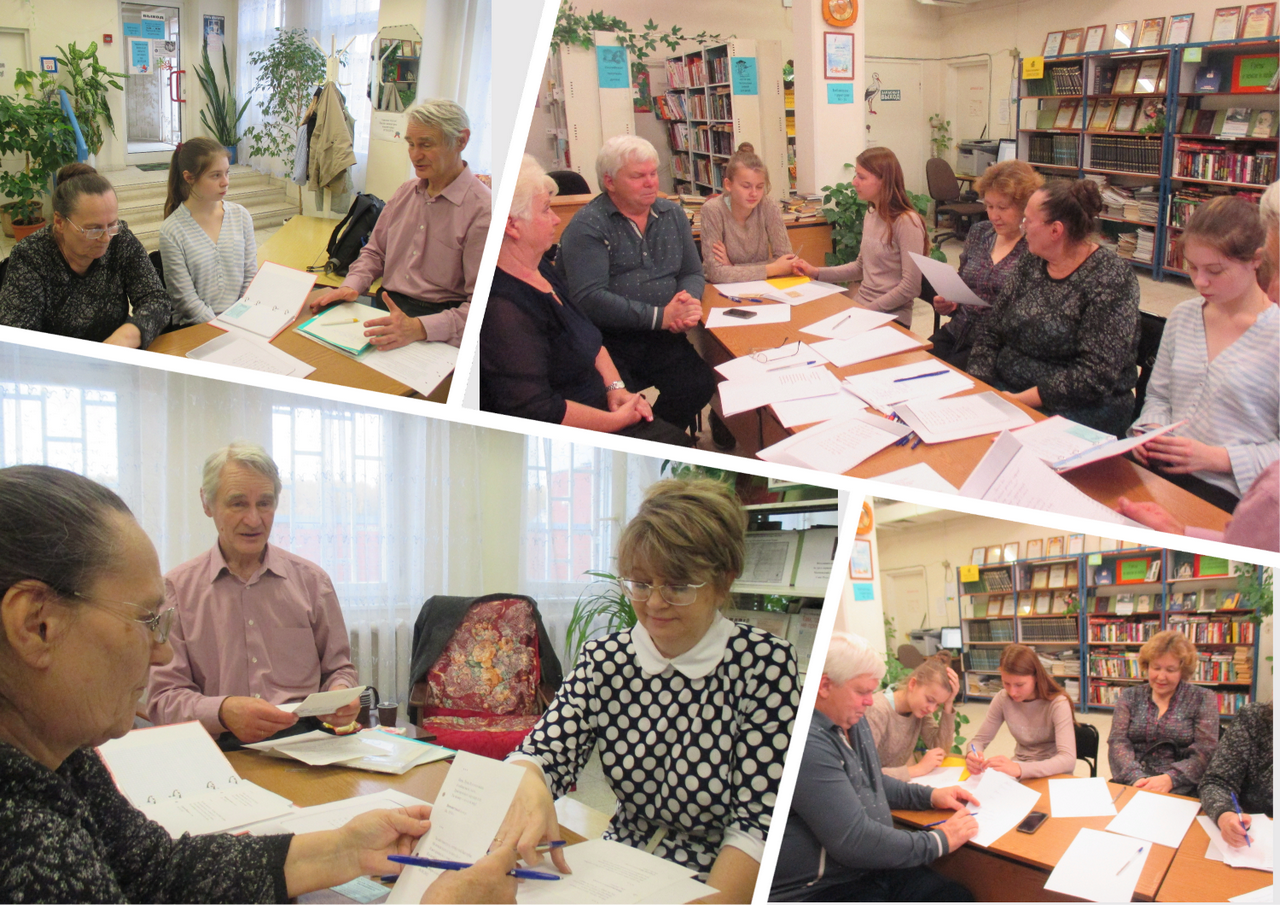 Встреча в поэтическом клубе «Парнас»
Областной конкурс «Кубок Консультантплюс»библиотека -победитель номинации «Буклет»
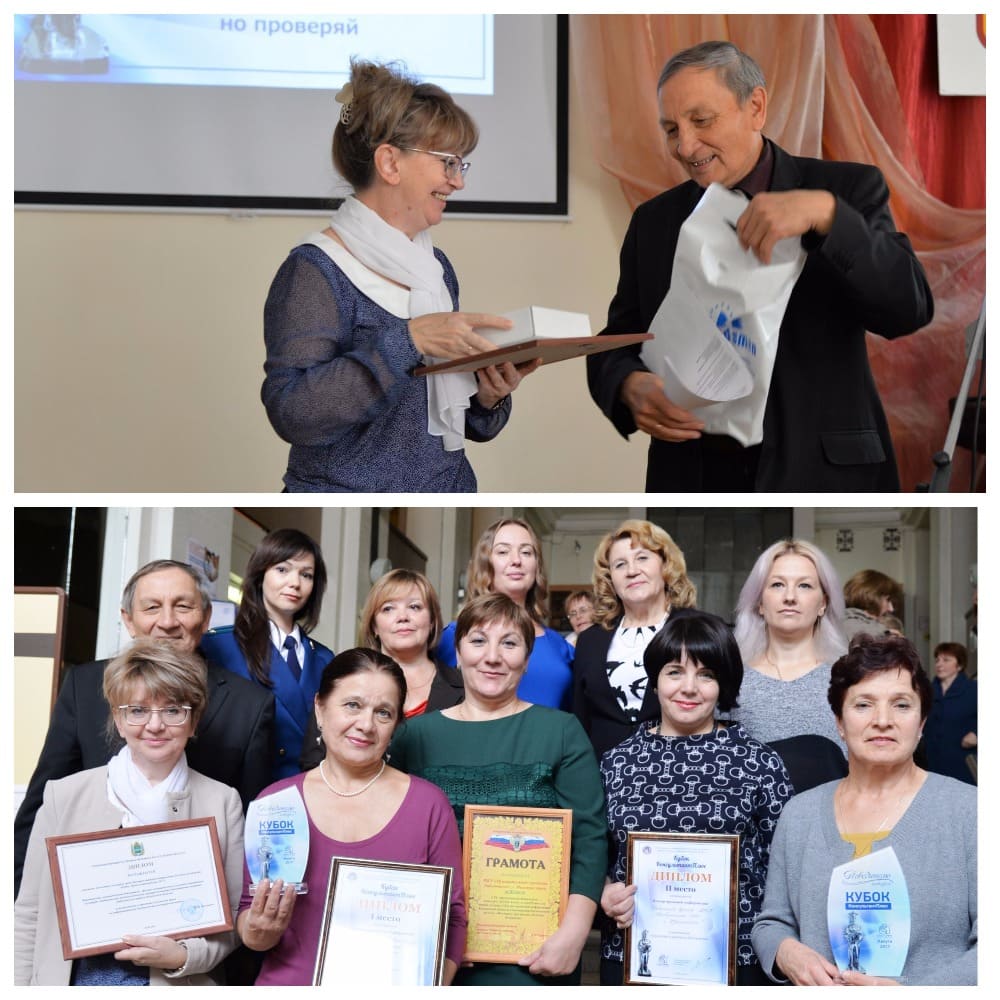 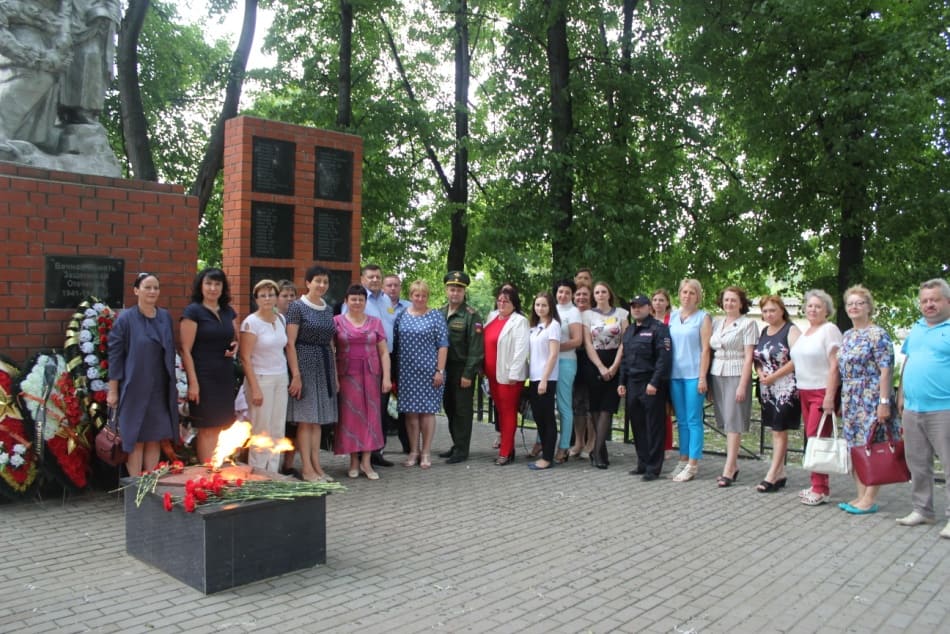 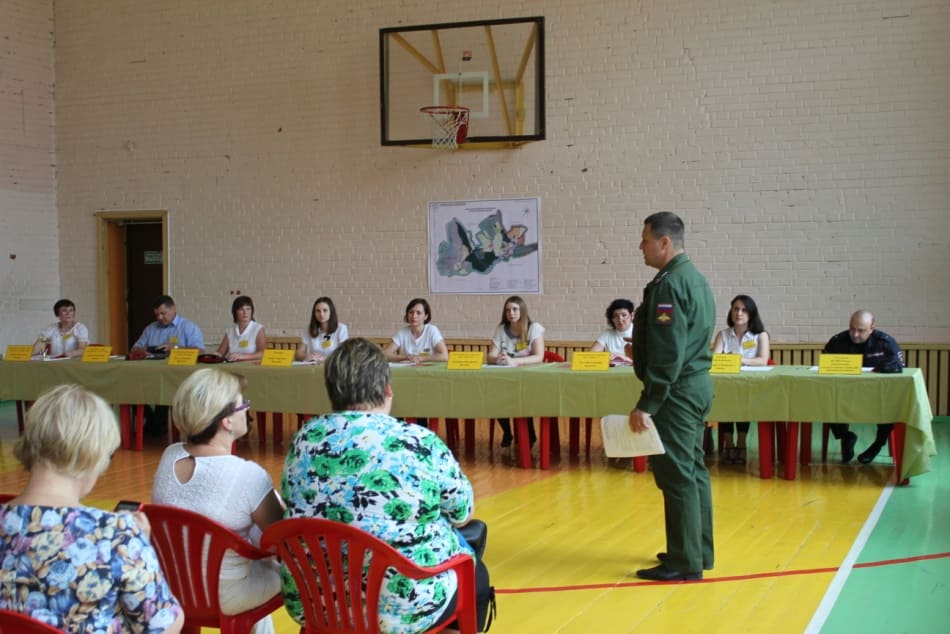 БАЗА  МОБИЛИЗАЦИОННОГО  РАЗВЕРТЫВАНИЯ ШТАБА  ОПОВЕЩЕНИЯ  И  ПУНКТА  СБОРА
АДМИНИСТРАЦИЯ       ГОРОДСКОГО ПОСЕЛЕНИЯ           «ПОСЕЛОК       ВОРОТЫНСК»
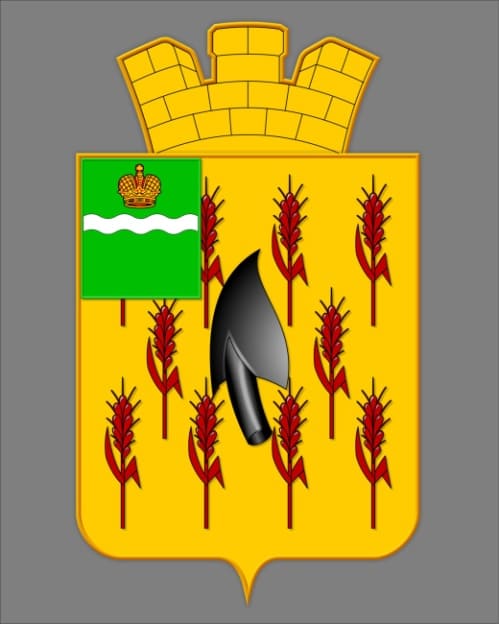 ОТЧЁТ  ГЛАВЫ
ЗА  2017  ГОД